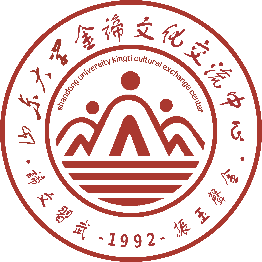 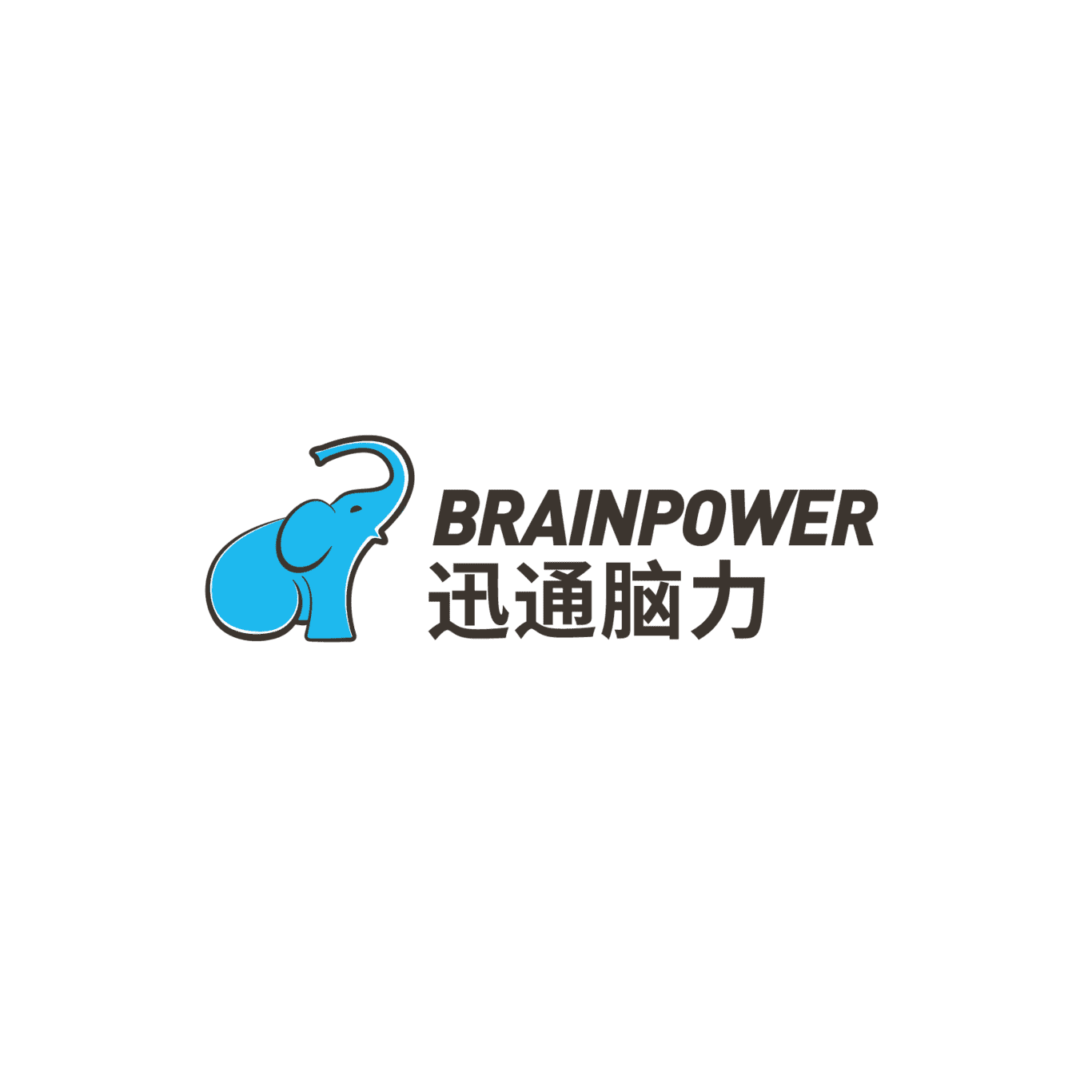 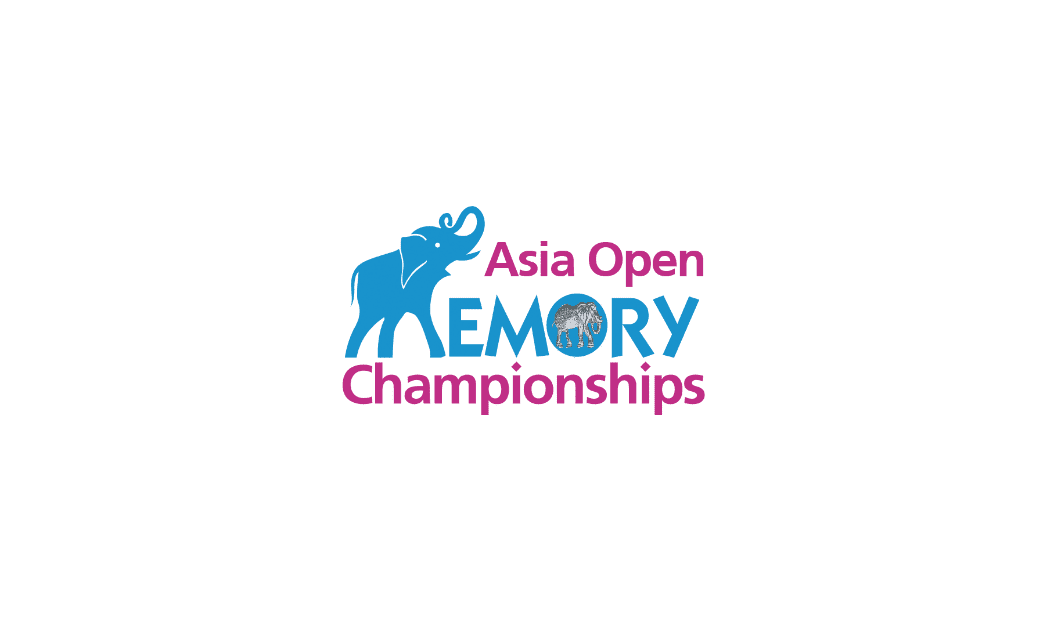 2020年第一届亚洲记忆公开赛
项目推荐书
Recommendation for the first Asian international open in 2020
亚洲记忆公开赛组委会
山东大学金谛文化交流中心脑力研究所
山东迅通脑力教育科技有限公司
Shandong Xuntongnaoli Education & Technology Company LTD
2020
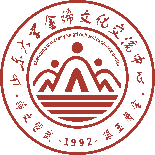 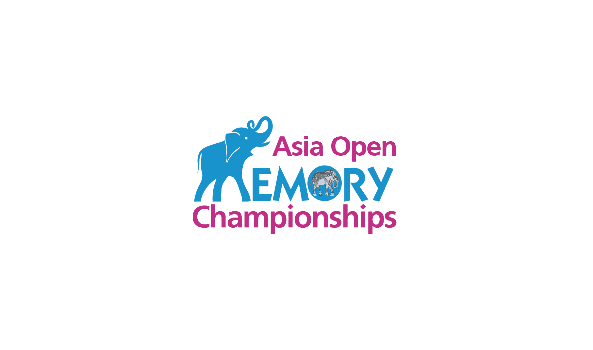 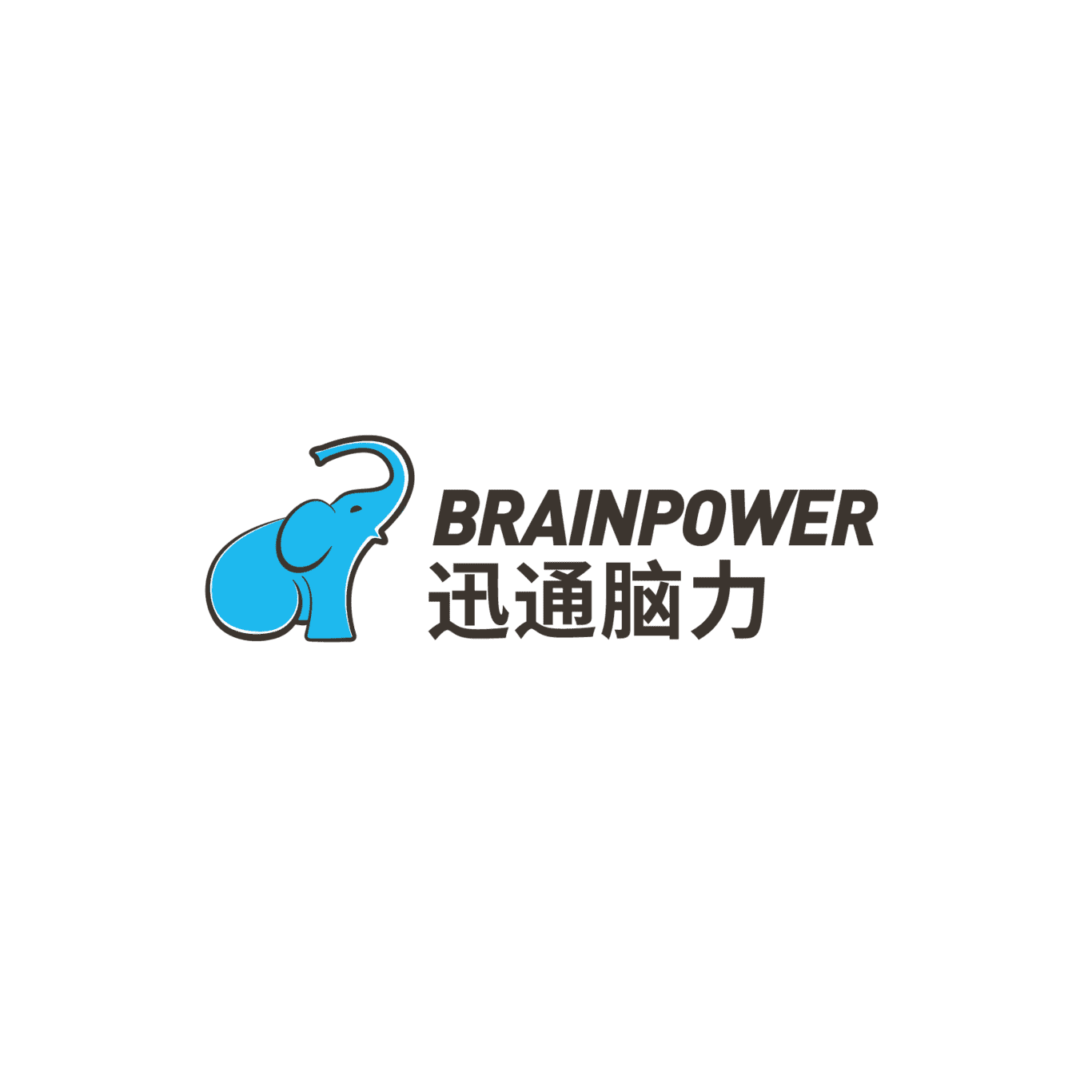 1
赛事体系背景简介
The background of the tournament system
目 录
2
亚洲记忆公开赛
Asian Open memory Championships
CONTENTS
关于我们：迅通脑力教育科技
About us Xuntongnaoli Education & Technology
3
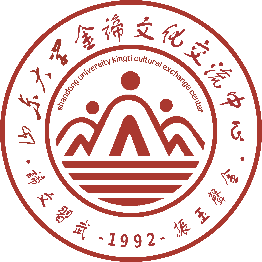 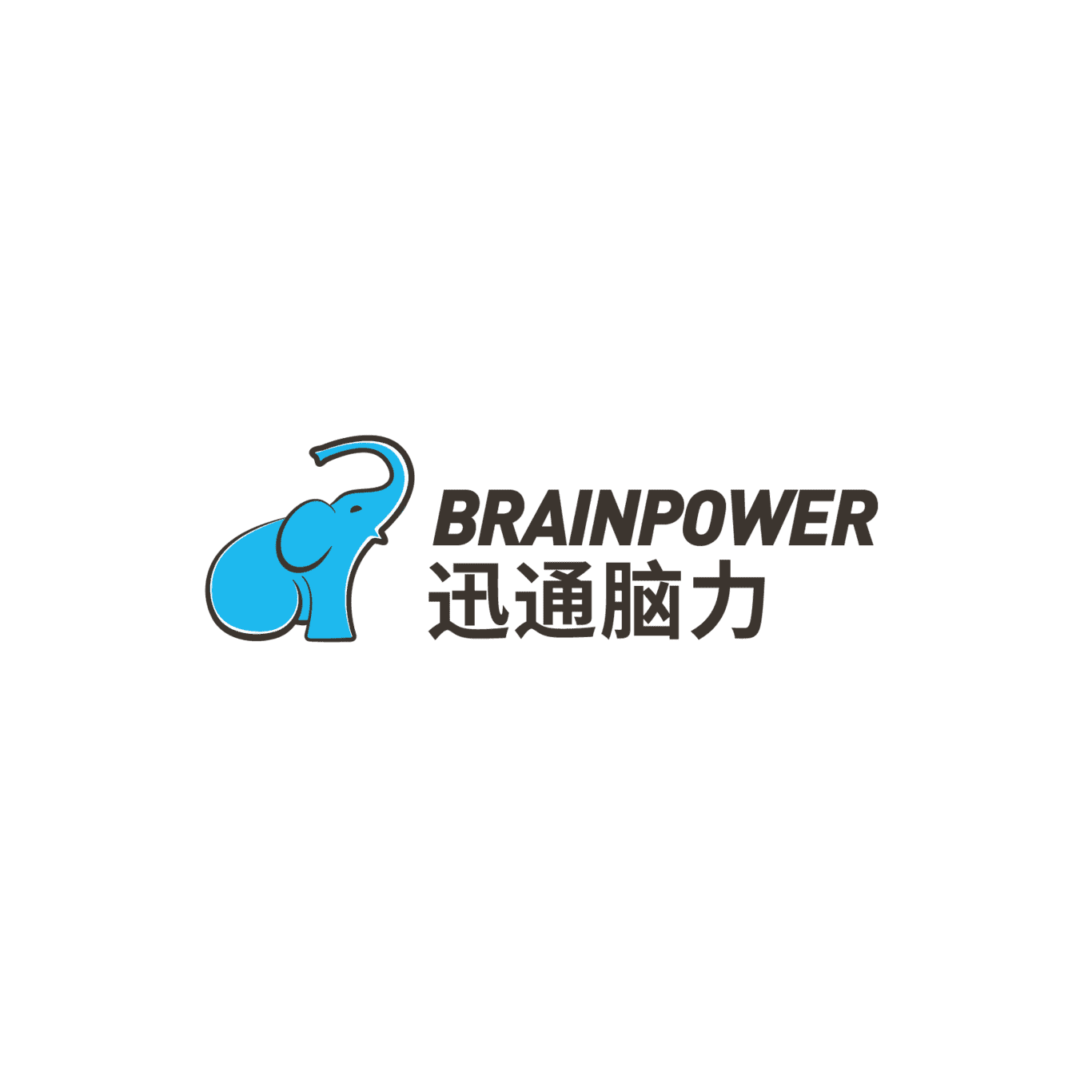 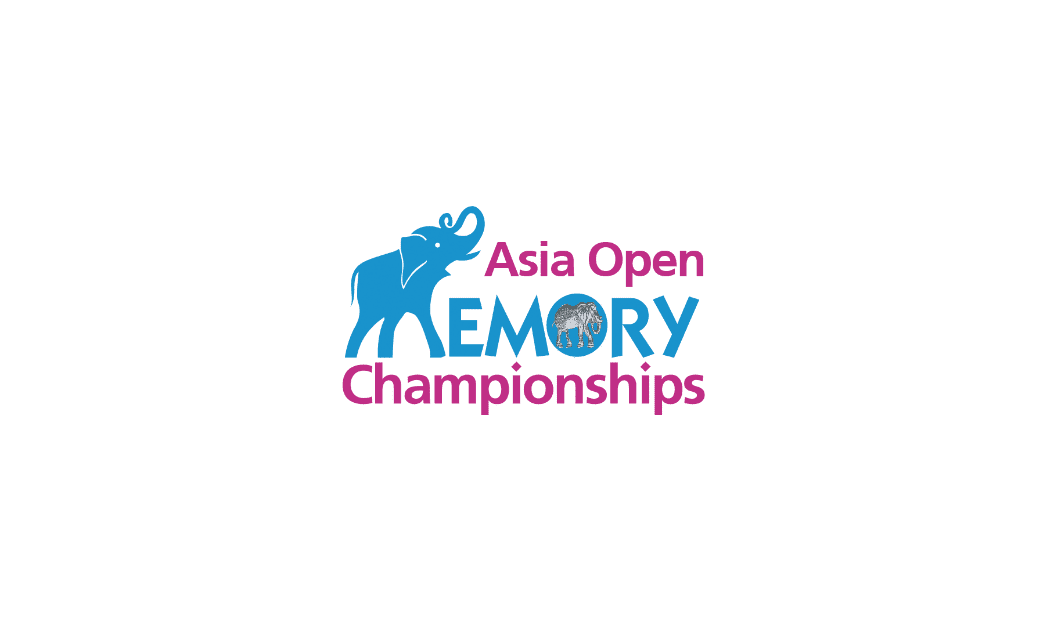 赛事体系背景简介
The background of the tournament system
◇记忆运动提升世界思维模式
◇记忆运动成为社会新热潮
◇中国开启脑力开发序幕
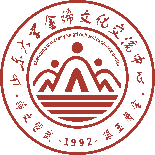 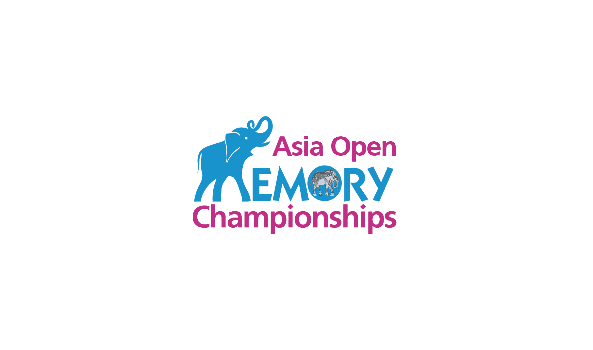 记忆运动提升世界思维模式
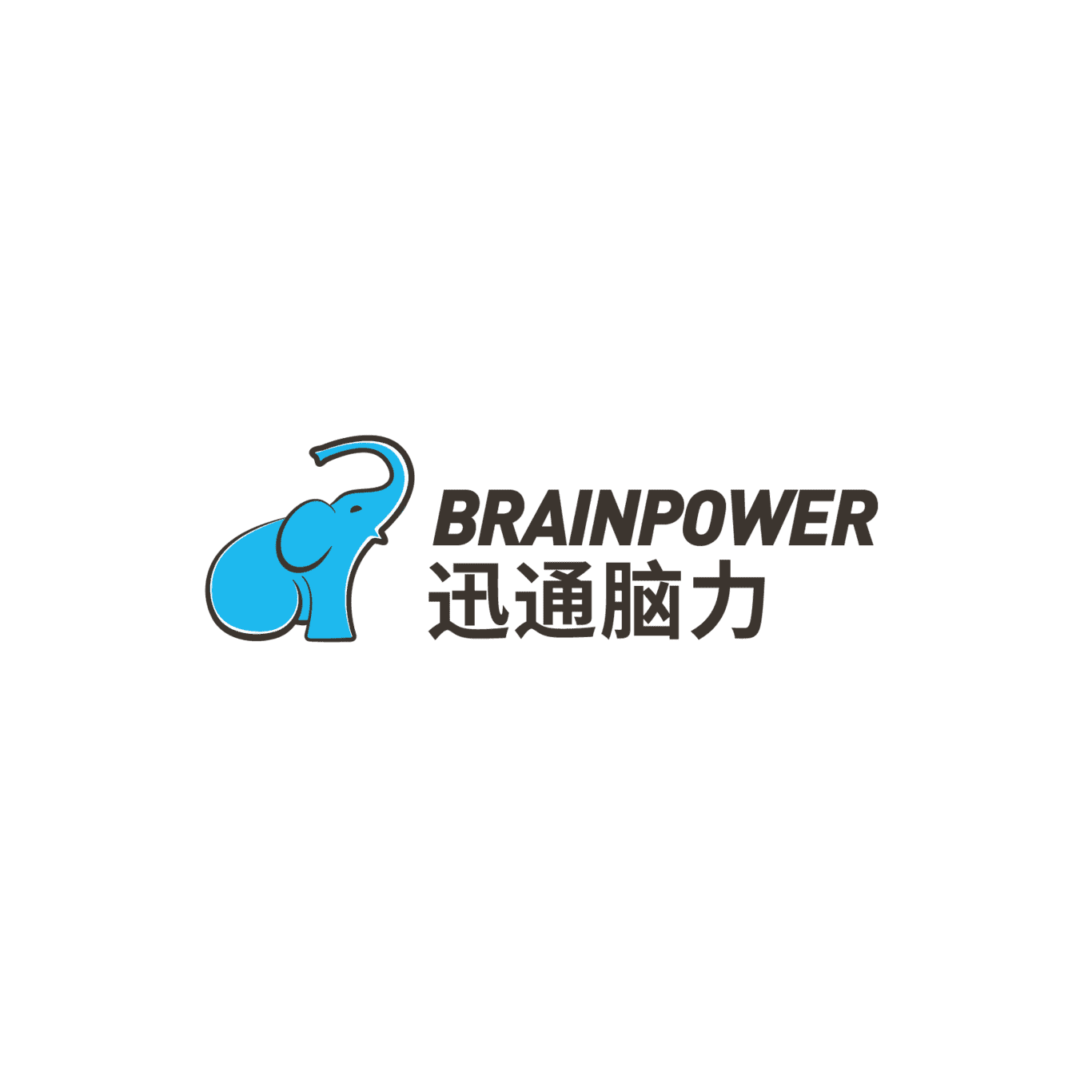 Mental exercise boosts world thinking patterns
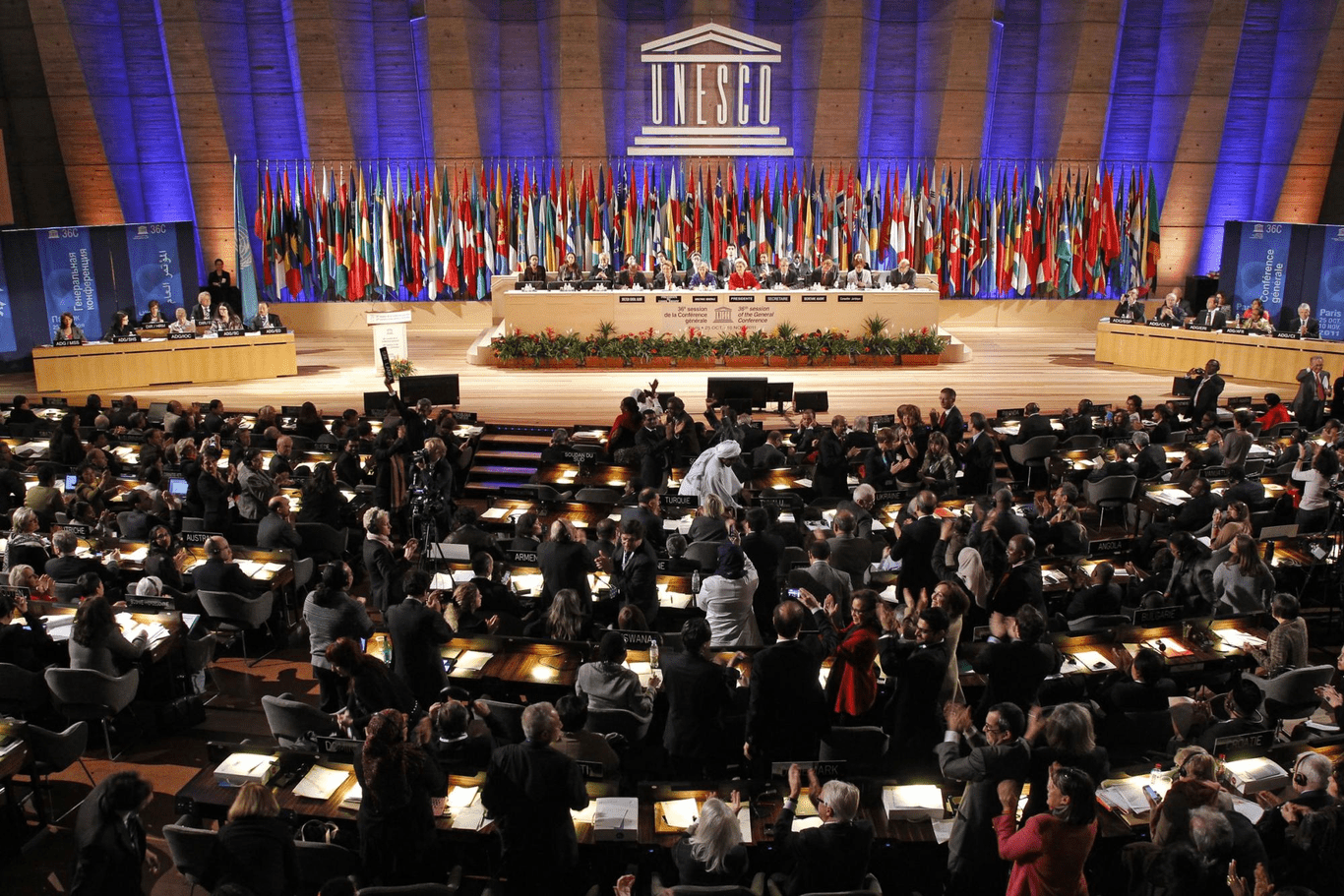 研究结果表明，人类仅仅开发了自己大脑潜能的8%-12%。左右脑的协调并用，是开发大脑潜能的关键所在。

        联合国教科文组织指出：“未来的文盲不是那些没有知识的人，而是那些没有学会如何学习的人”。

        近年来，世界强国正以太空竞赛之势发展脑科学研究。

  ☆1989年，美国率先推出了脑科学计划，把1990-2000年命为“脑的十年”，并制定了以开发右脑为目的的“零点工程”；

  ☆1991年，欧洲共同体成立了“欧洲脑的十年”委员会，推进欧洲各国的脑科学研究；

  ☆1996年，日本开始启动为期20年的“脑科学时代”计划，并于2003年启动了“脑科学与教育”项目。
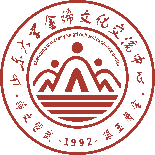 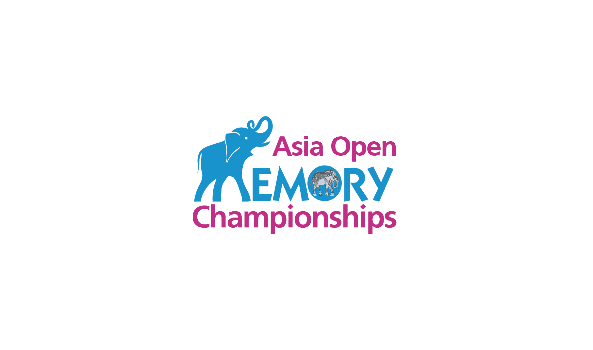 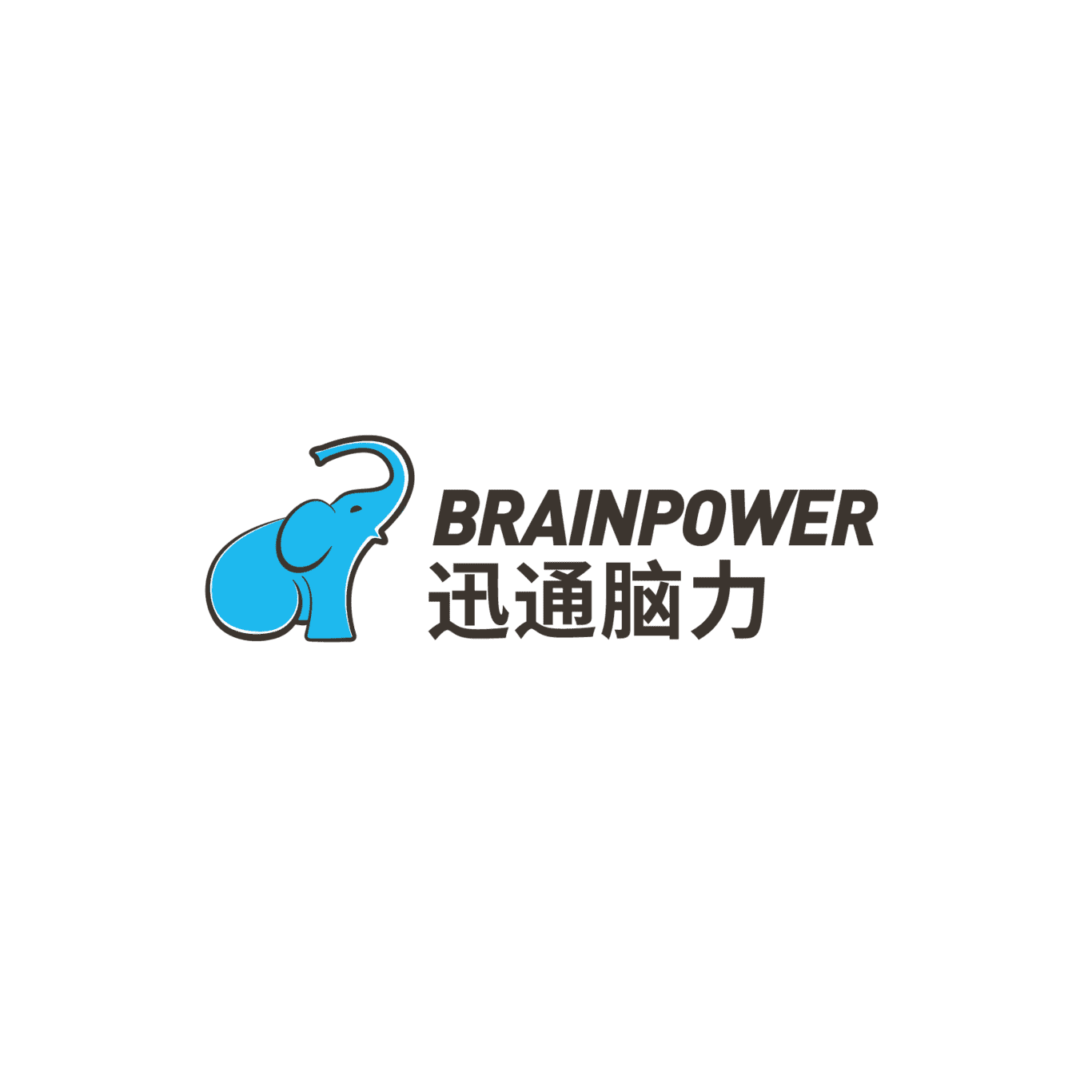 中国开启脑力开发序幕
China starts mental development prologue
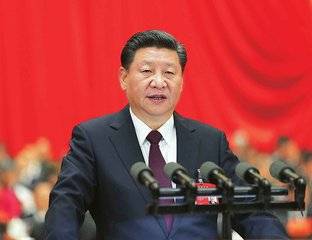 2014年6月9日，国家主席习近平在中国科学院第十七次院士大会、中国工程院第十二次院士大会上提出：

     “我们要坚持有所为有所不为，在航空发动机、量子通信、智能制造和机器人、深空深海

探测、重点新材料、脑科学、健康保障等领域再部署一批体现国家战略意图的重大科技项目”。
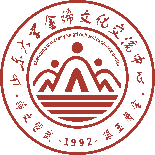 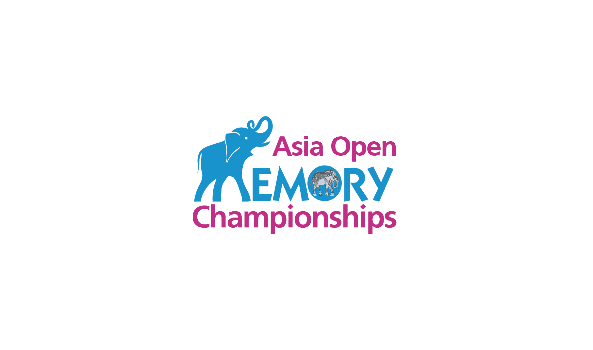 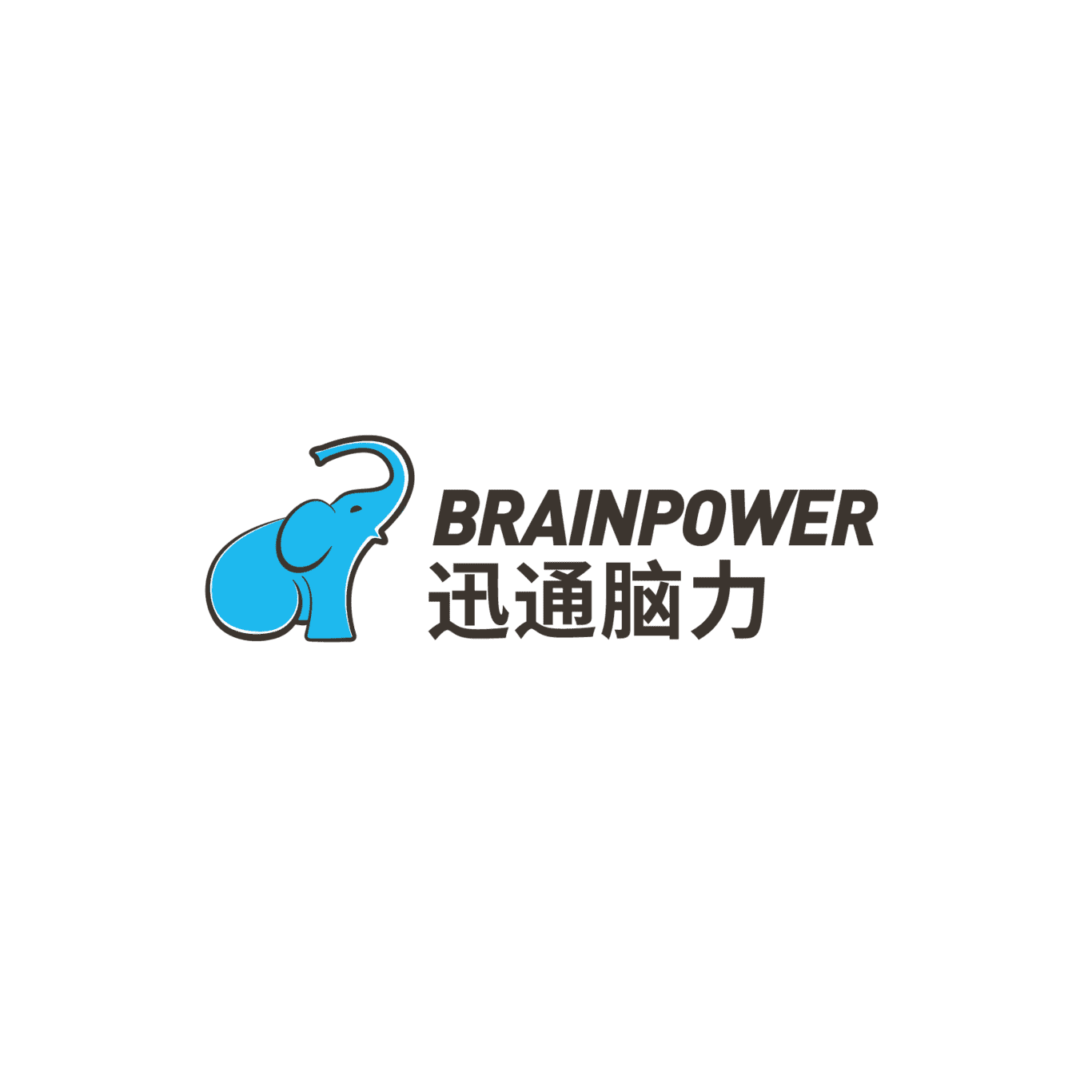 中国开启脑力开发序幕
China starts mental development prologue
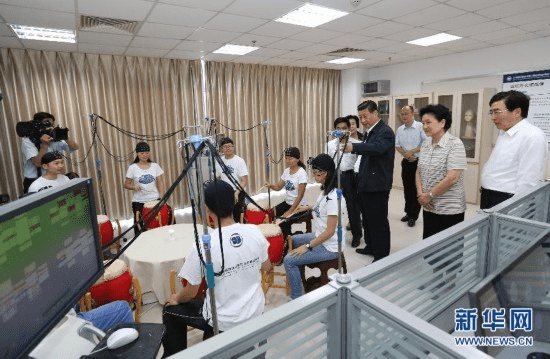 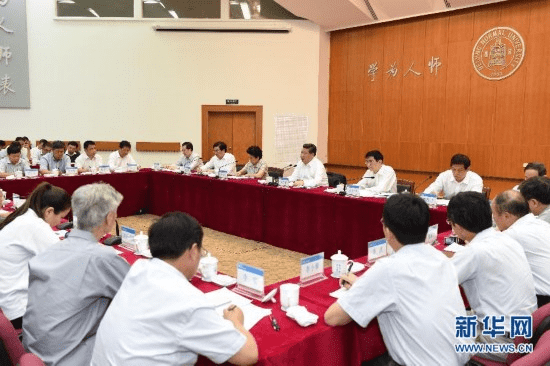 2014年9月9日，中共中央总书记、国家主席、中央军委主席习近平到北京师范大学脑科学研究中心进行考察。
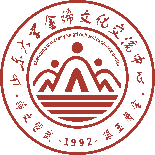 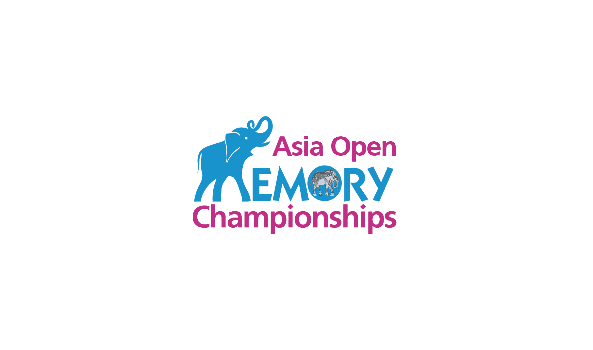 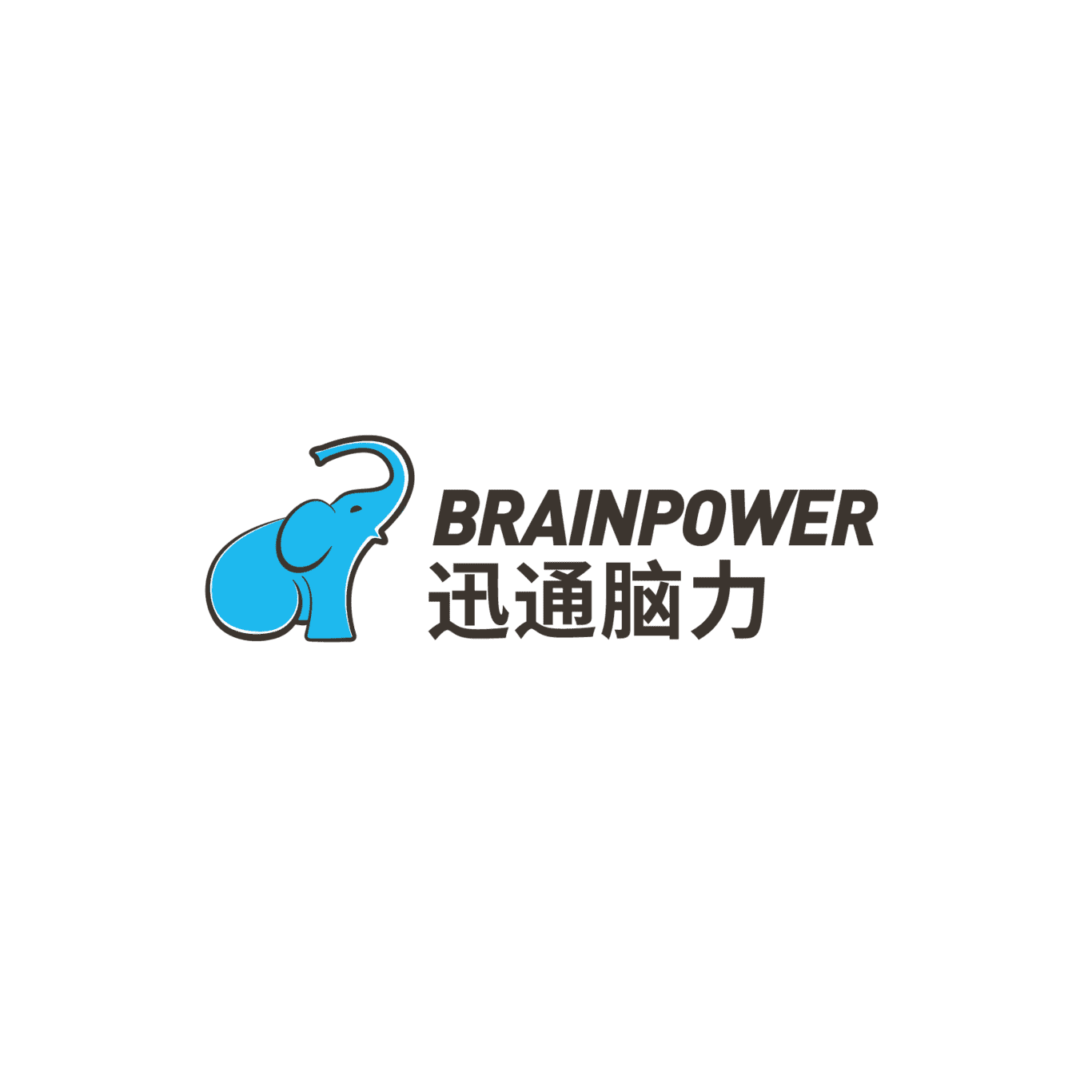 中国开启脑力开发序幕
China starts mental development prologue
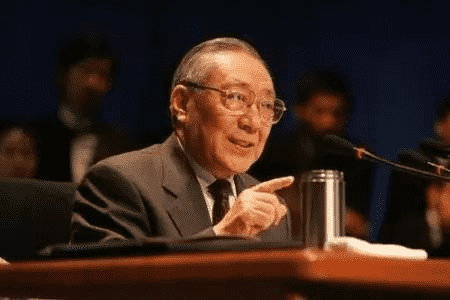 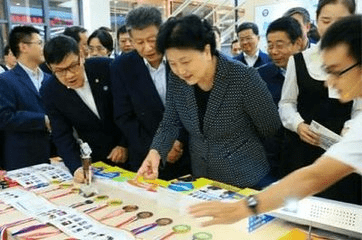 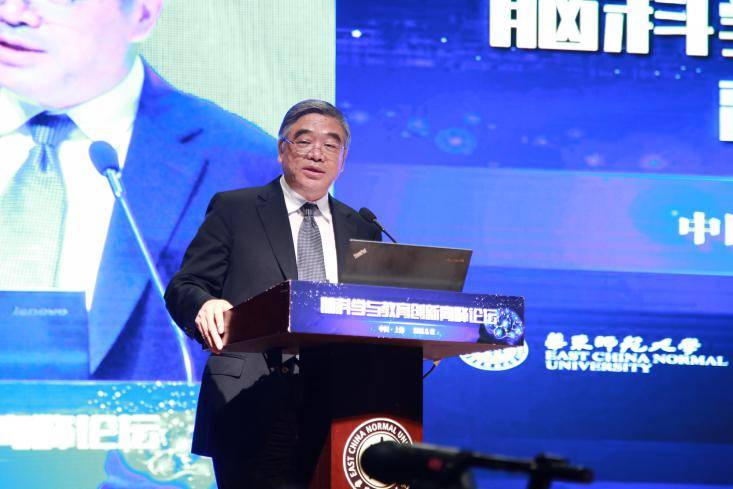 2016年10月，中共中央政治局委员、国务院副总理刘延东参观 武汉大学。在参观了武汉大学记忆协会，看完记忆大师的扑克记忆表演后，她说：“这样的记忆人才学校要好好培养！

                                                   ——中共中央政治局委员
                                                               国务院副总理
   
                                                                    刘延东

”
“教育工作最重要的是要尊重教育规律，而尊重教育规律在很大意义上就要尊重人脑的发育发展规律。”“吸取和利用好脑科学的最新成果，教育创新才能获得成功。”

                                               
                                                 ——民进中央副主席
                                                       全国政协副秘书长

                                                               朱永新
“素质教育要开发右脑，开发右脑比开发左脑的作用还要大，深层次的思考，深层次的创意，深层次的记忆，永久性的记忆靠右脑。多用右脑，多训练右脑可以事半功倍，甚至可以提高几百倍。下个世纪的前十年是右脑开发的十年，哪个国家在这个问题上有突破哪个国家就有活力”。


                          ——原国务院副总理李岚清同志
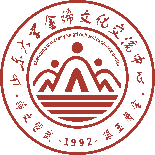 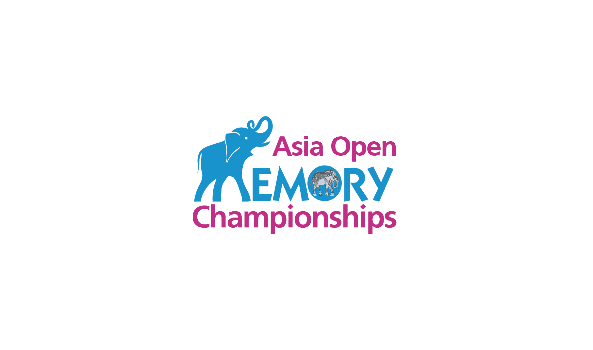 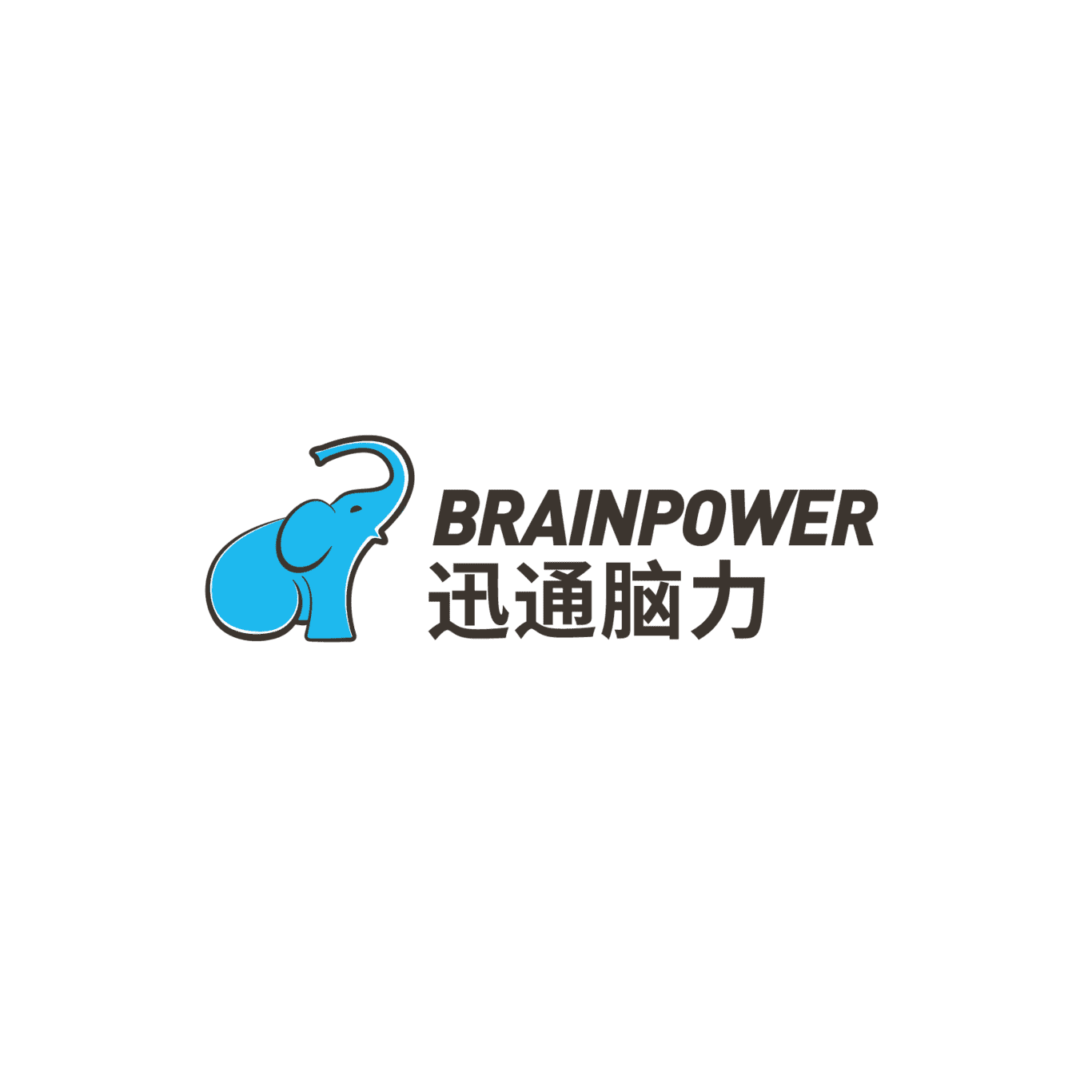 中国脑计划——2018年脑教育工程已正式开启
China brain project-----The education project for the elderly has officially started in 2018
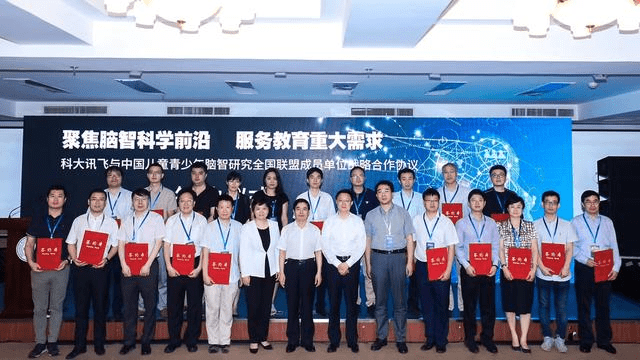 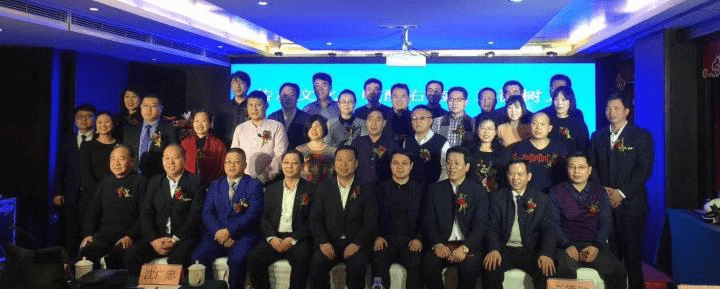 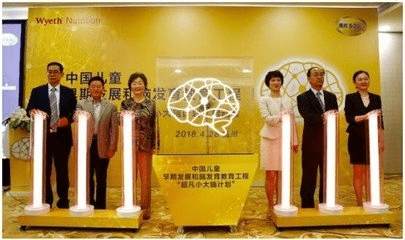 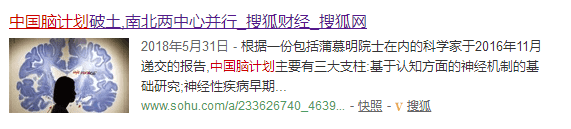 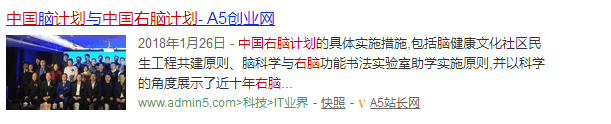 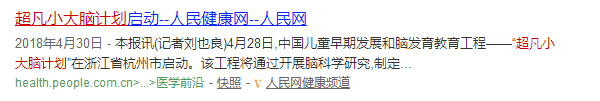 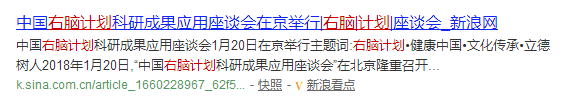 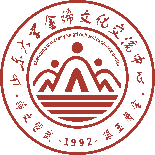 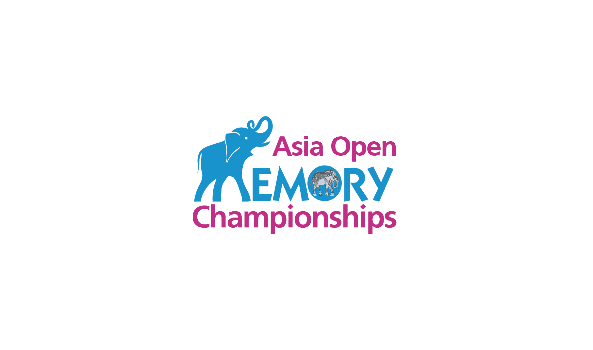 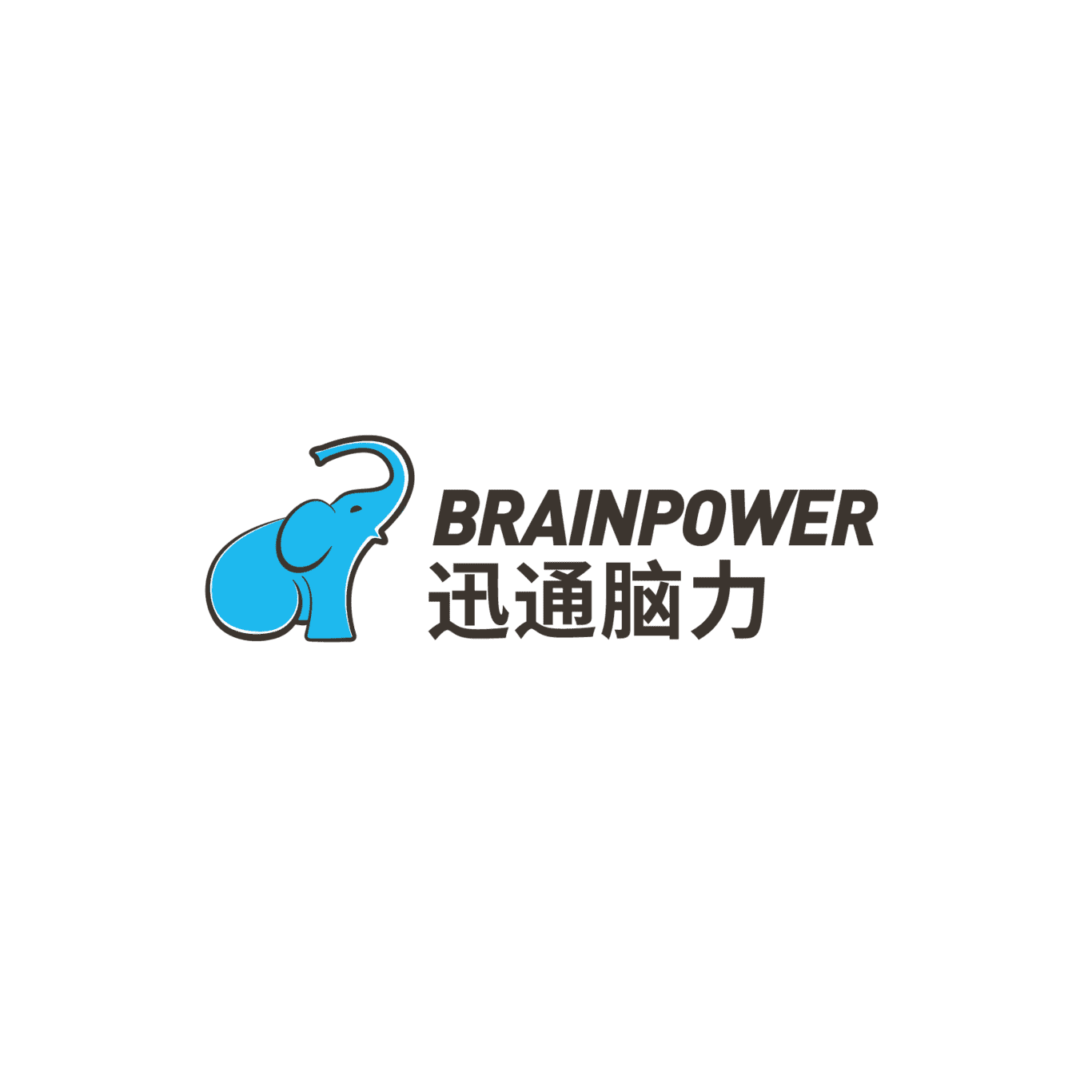 记忆运动成为社会新热潮
Mental exercise has become a new craze in society
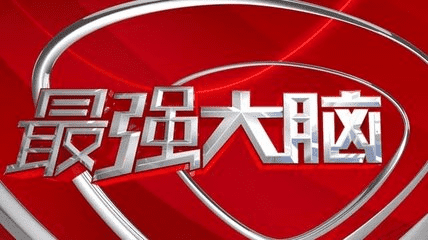 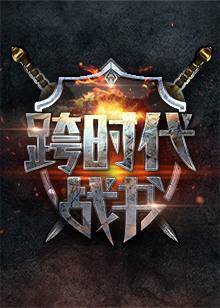 《最强大脑》、《挑战不可能》、《跨时代战书》、《脑力集结号》、《我中国少年》等脑力真人秀节目的热播，大大激发了民众对大脑的兴趣，让科学流行起来，脑力运动风靡大江南北！

80%以上的“最强大脑”选手都是世界记忆锦标赛的优秀赛手，而被誉为“最强大脑”摇篮的世界记忆锦标赛，正是脑科学实践成果最生动的体现！
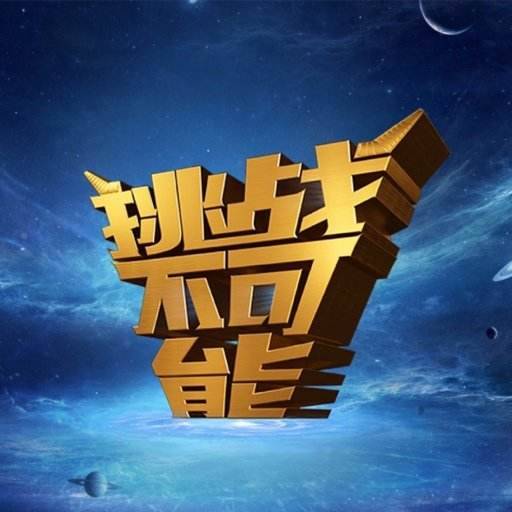 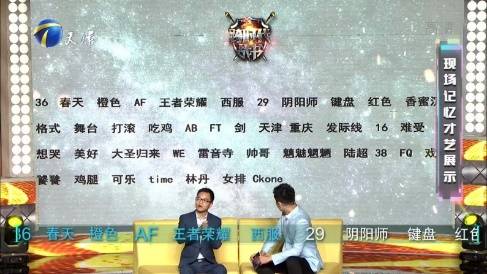 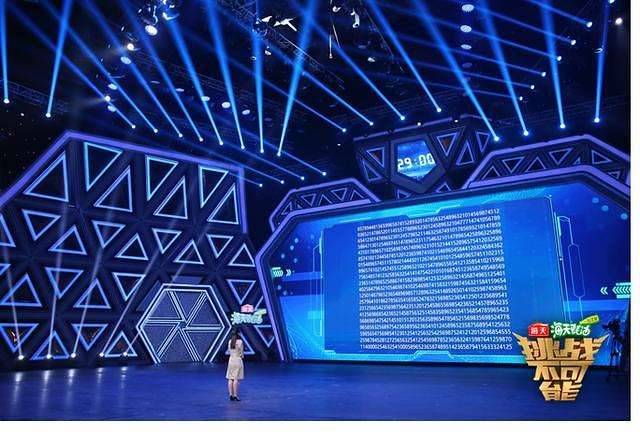 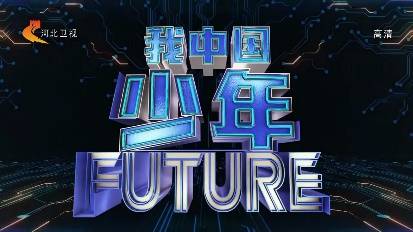 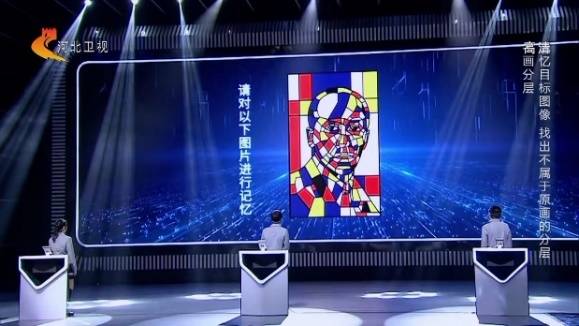 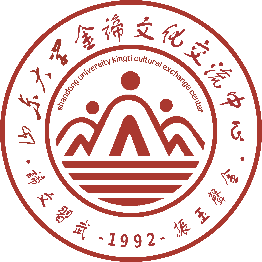 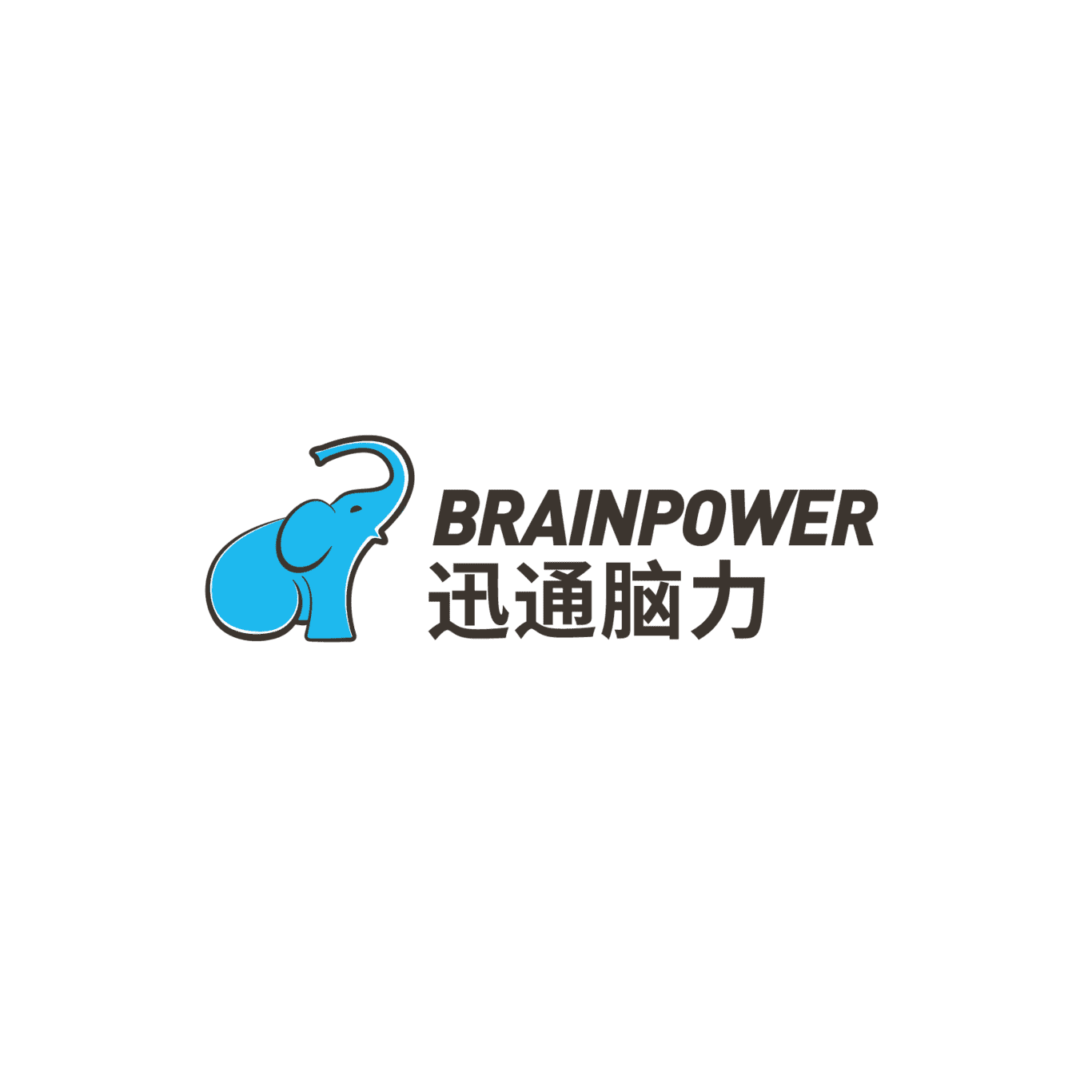 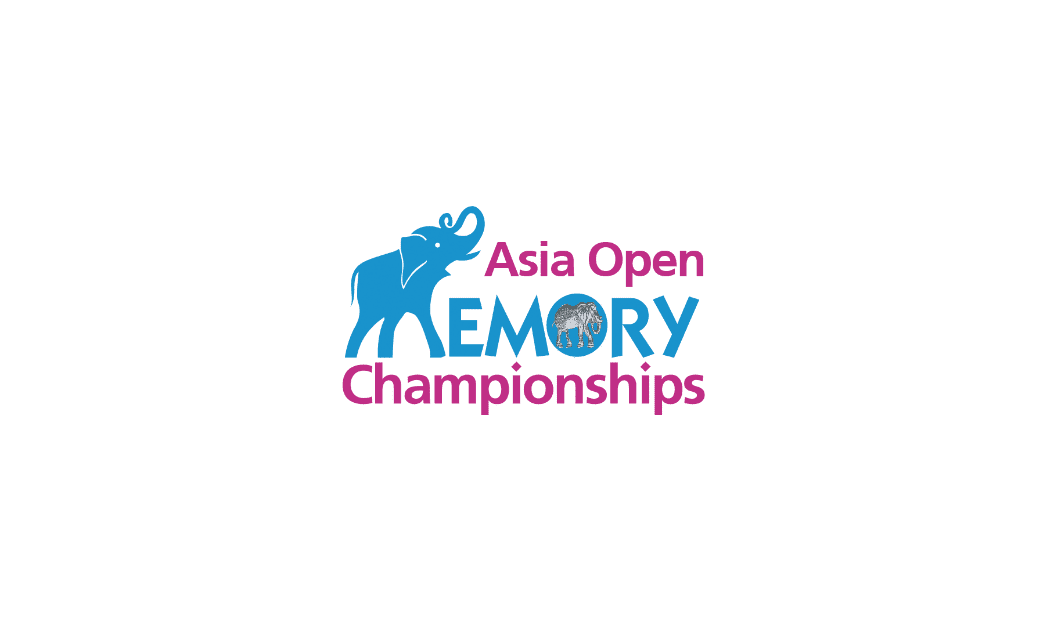 亚洲记忆公开赛
Asian Open memory Championships
◇赛事概述 ◇ 人员组成 ◇社会意义 ◇赛事亮点 ◇赛事精彩回顾 ◇政府支持◇权威媒体报道
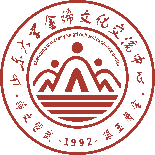 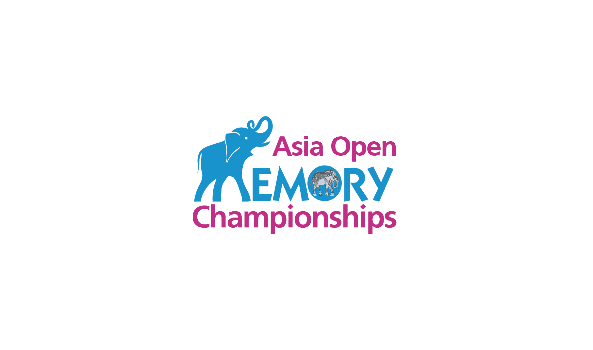 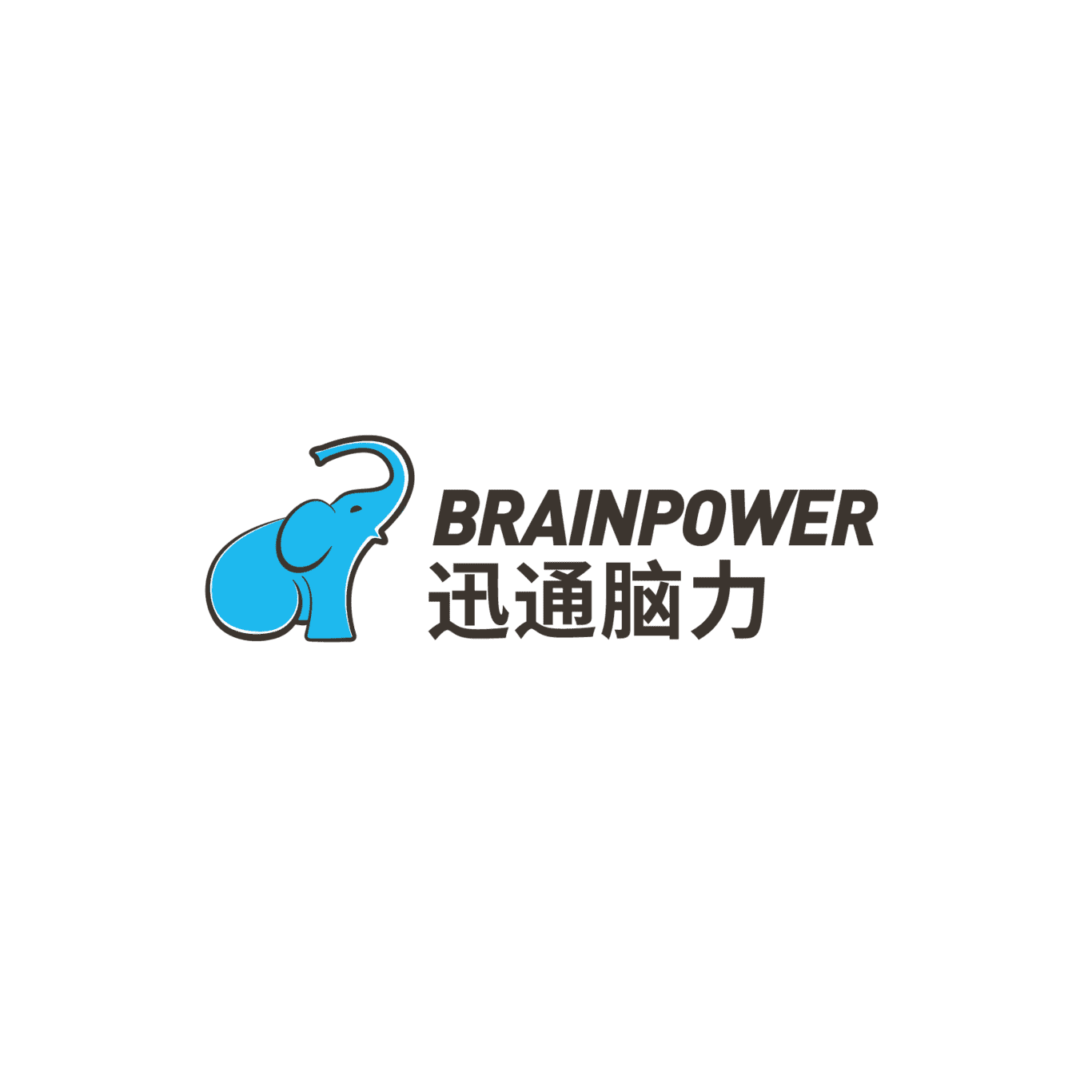 赛事概述
Event overview
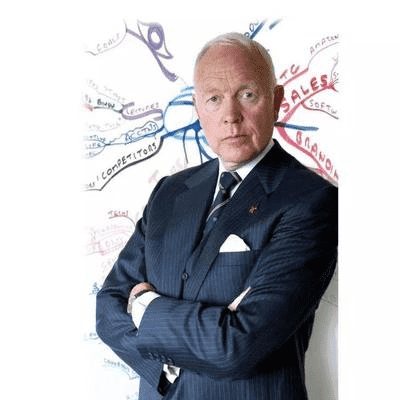 世界记忆锦标赛（World Memory Championships）,简称WMC是由世界记忆之父、思维导图发明者托尼·博赞和大英帝国OBE勋章获得者雷蒙德·基恩爵士于1991年发起，由世界记忆运动理事会（WMSC）组织的世界最高级别的脑力竞技赛事。

      世界记忆锦标赛是在大脑思维运动方面全球最具影响力的国际性赛事。每年都有来自世界各地40多个国家的数以万计的记忆选手报名参加，它代表了目前世界上记忆技术水平最高的国际性大脑思维竞技运动。赛事选手成绩不断刷新人类记忆技术的最高水平，新纪录可直接计入世界吉尼斯纪录而无需审核。

      世界记忆锦标赛本身的权威性、学术性、知识性、教育性、挑战性、趣味性强烈的吸引着各国选手和广大脑力运动爱好者，并有助提升赛事主办地的教育、文化、科技、旅游等社会事业的发展。

 
世界记忆锦标赛英文官网：www.worldmemorychampionships.com

世界记忆锦标赛中文官网：www.wmc-china.com
托尼·博赞先生
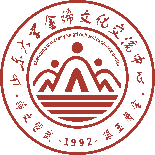 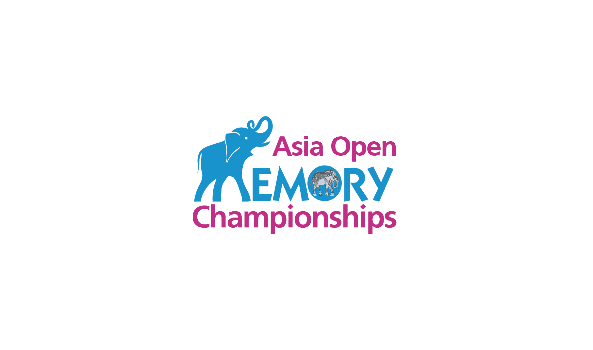 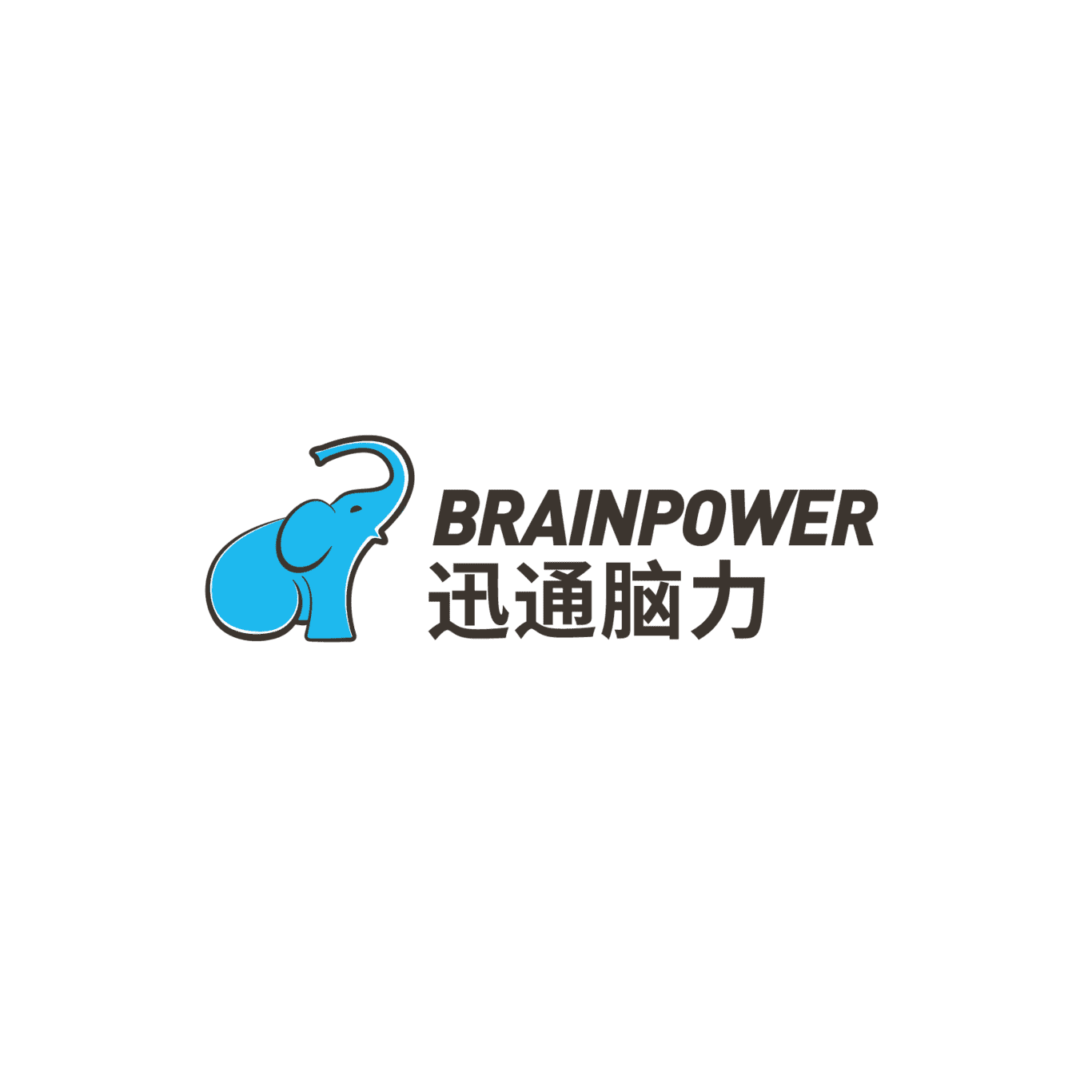 赛事概述
Event overview
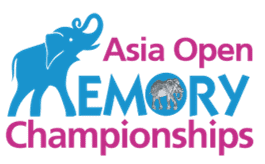 亚洲记忆公开赛(Asia Open Memory Championships)是由亚太记忆运动理事会（APMSC）组织的亚洲地区最高水平的记忆竞技赛事。大赛覆盖各个年龄阶层，面向大众，参赛对象涵盖儿童、少年、成年、老年各个年龄组，男女不限，职业不限，网罗全球记忆运动精英。届时来自亚洲地区的记忆选手们将进行同台竞技，争抢直接晋级世界记忆锦标赛全球总决赛的名额，达到指定标准的优秀选手将被授予“亚太记忆大师”荣誉称号，和世界记忆大师一样，将收录在世界记忆锦标赛官方网站上。
目前世界范围内，亚洲区选手包揽了世界脑力锦标赛排名总成绩的前十位，代表了当今世界最高水平，亚洲记忆公开赛的选手由亚洲各国家和地区的优秀代表组成。比赛项目分为人名头像，二进制数字，随机数字，抽象图形，随机词汇，快速数字，虚拟历史事件，随机扑克，听记数字，快速扑克等十个项目，涵盖儿童组、少儿组、成人组、乐龄组。
亚洲记忆公开赛logo
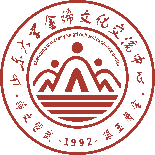 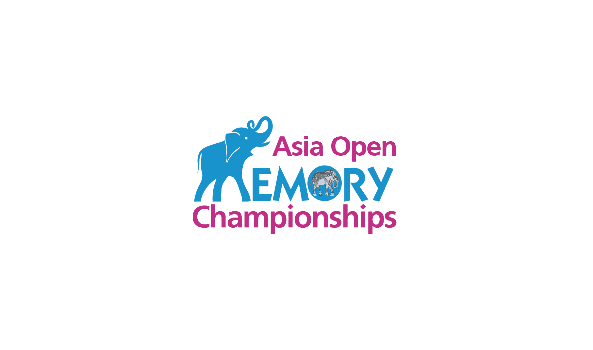 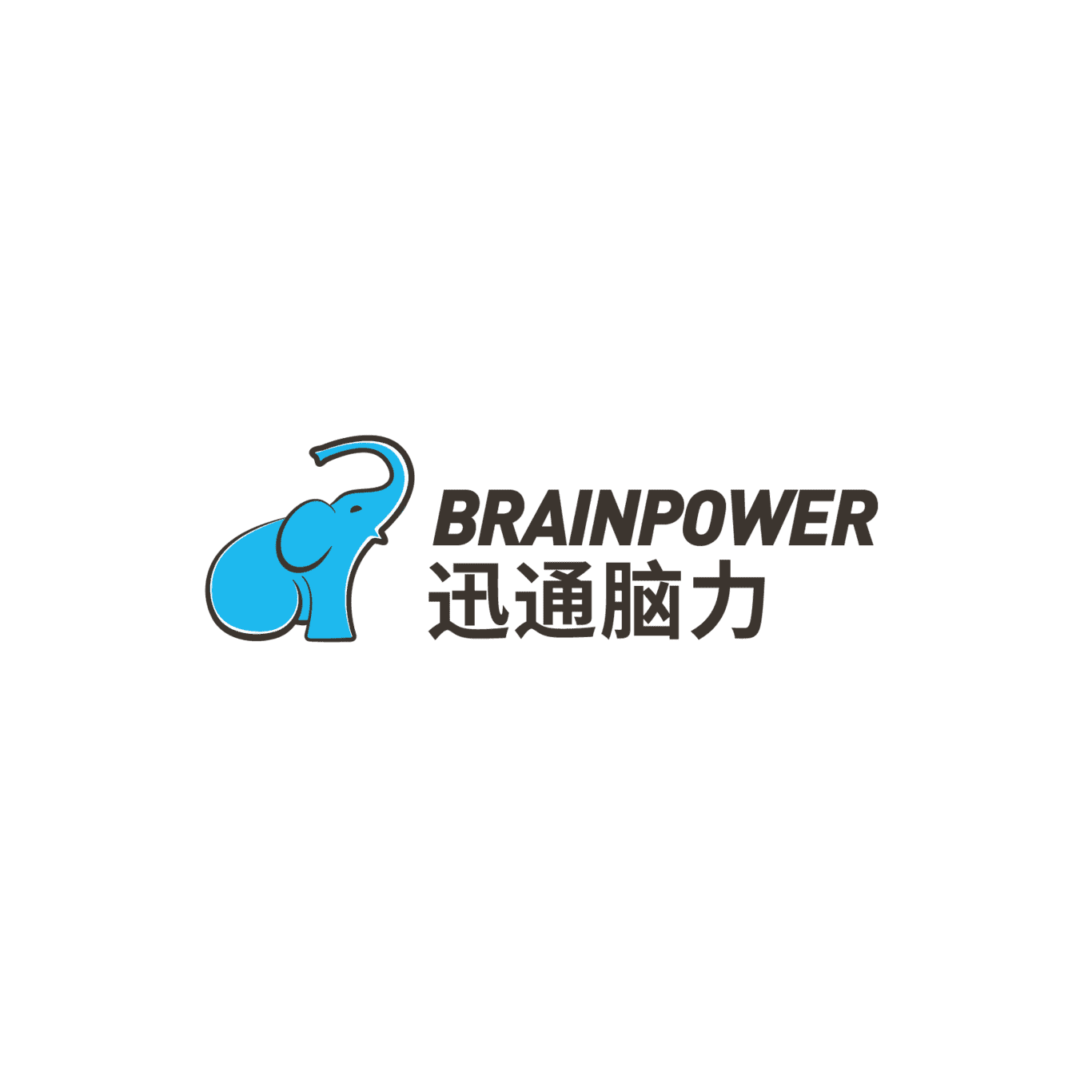 大赛官员介绍
Introduction of competition officials
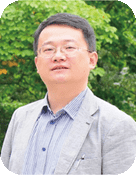 张陆武
亚太记忆运动理事会主席
英国大脑信托慈善基金中国及东南亚地区总裁
世界记忆运动理事会官方认证记忆训练体系亚太区负责人
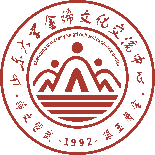 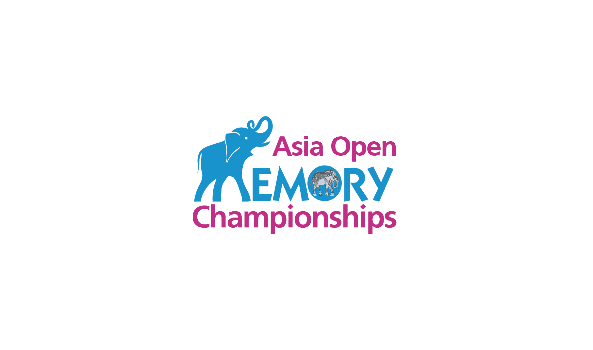 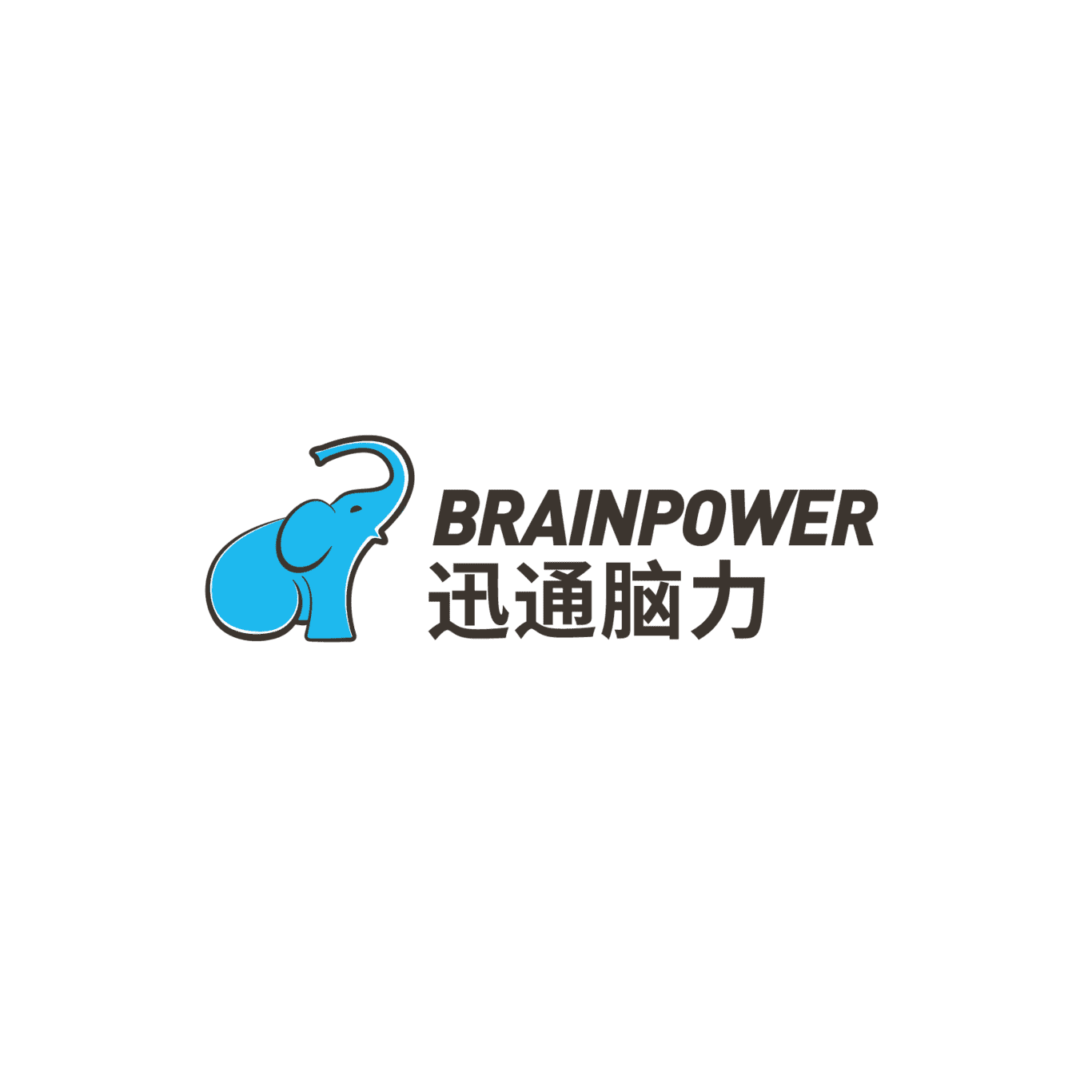 大赛官员介绍
Introduction of competition officials
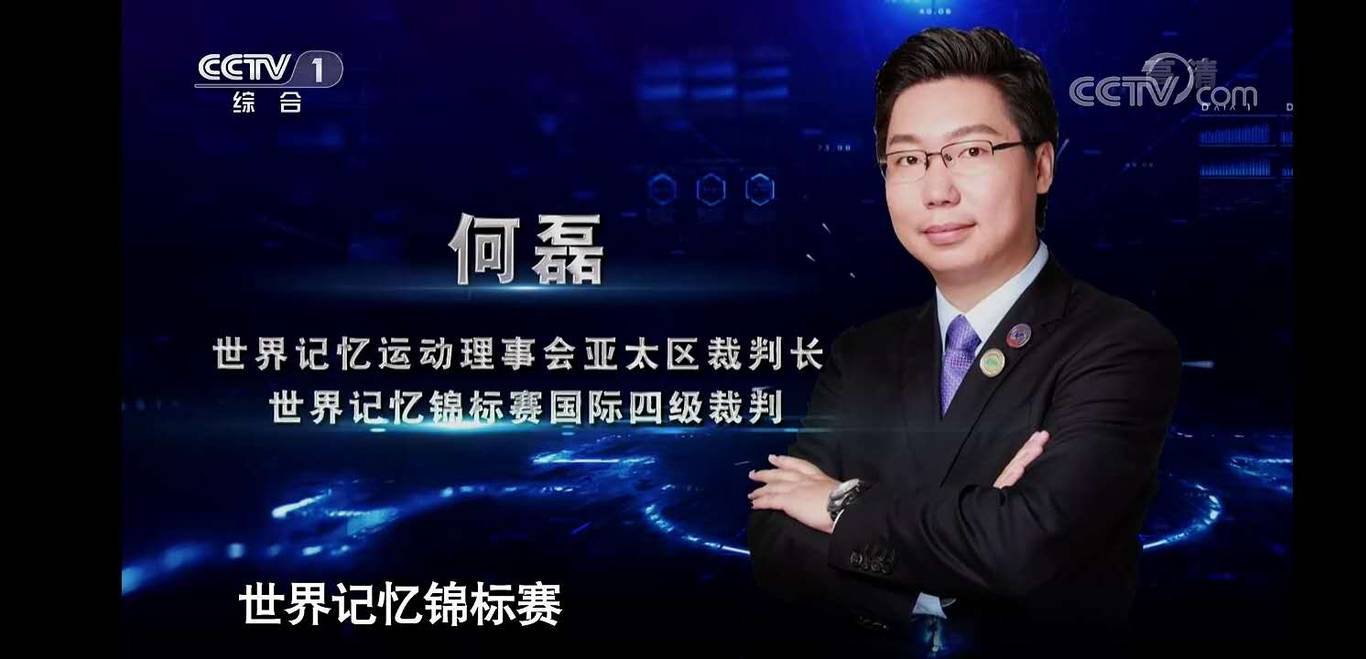 亚洲记忆公开赛名誉主席    何磊
世界记忆运动理事会全球副总裁判长
亚太记忆运动理事会裁判长
世界记忆运动理事会中国区常务委员
2020亚太学生记忆锦标赛名誉主席
第25、26、27、28届世界记忆锦标赛乌鲁木齐赛区组委会主席
第9、10届世界思维导图锦标赛乌鲁木齐赛区组委会主席
亚洲记忆公开赛执行主席    颜克伟
山东大学金谛文化交流中心脑力研究所主任
世界记忆运动理事会中国区赛事常务副总裁判长
世界记忆运动理事会中国区委员会委员
山东迅通脑力教育创始人
世界脑力（记忆）锦标赛国际认证高级裁判（目前全国仅6位，山东唯一）
世界记忆大师教练
思维导图认证管理师（TLI）
中国脑力（记忆）锦标赛总决赛副总裁判长
世界脑力（记忆）锦标赛亚太赛副总裁判长
江苏卫视《最强大脑》种子选手教练
第19届——第27届世界脑力（记忆）锦标赛城市赛总裁判长
第28届世界脑力（记忆）锦标赛济南赛区执行主席
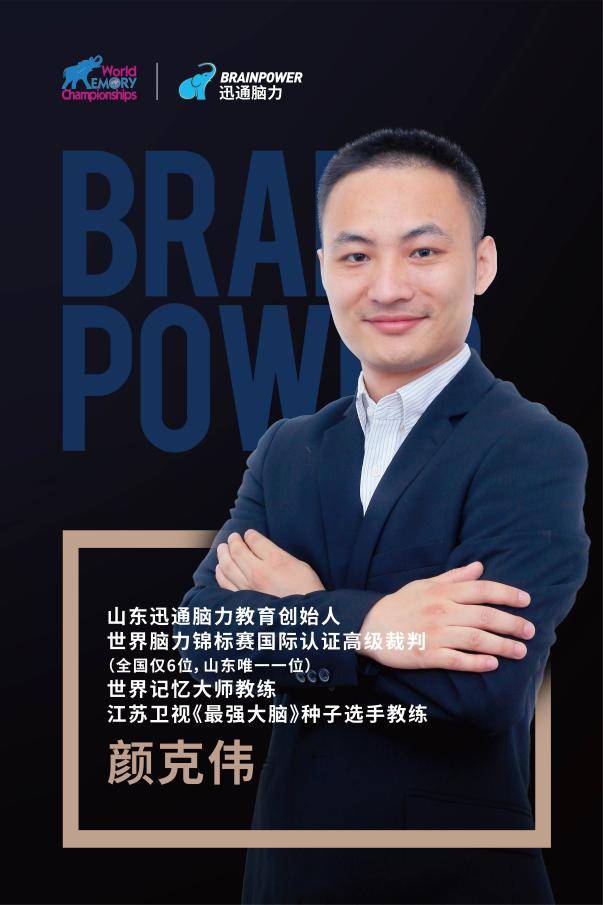 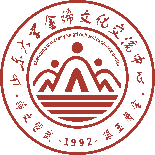 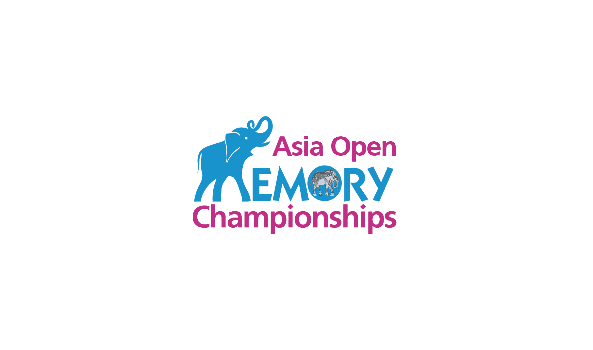 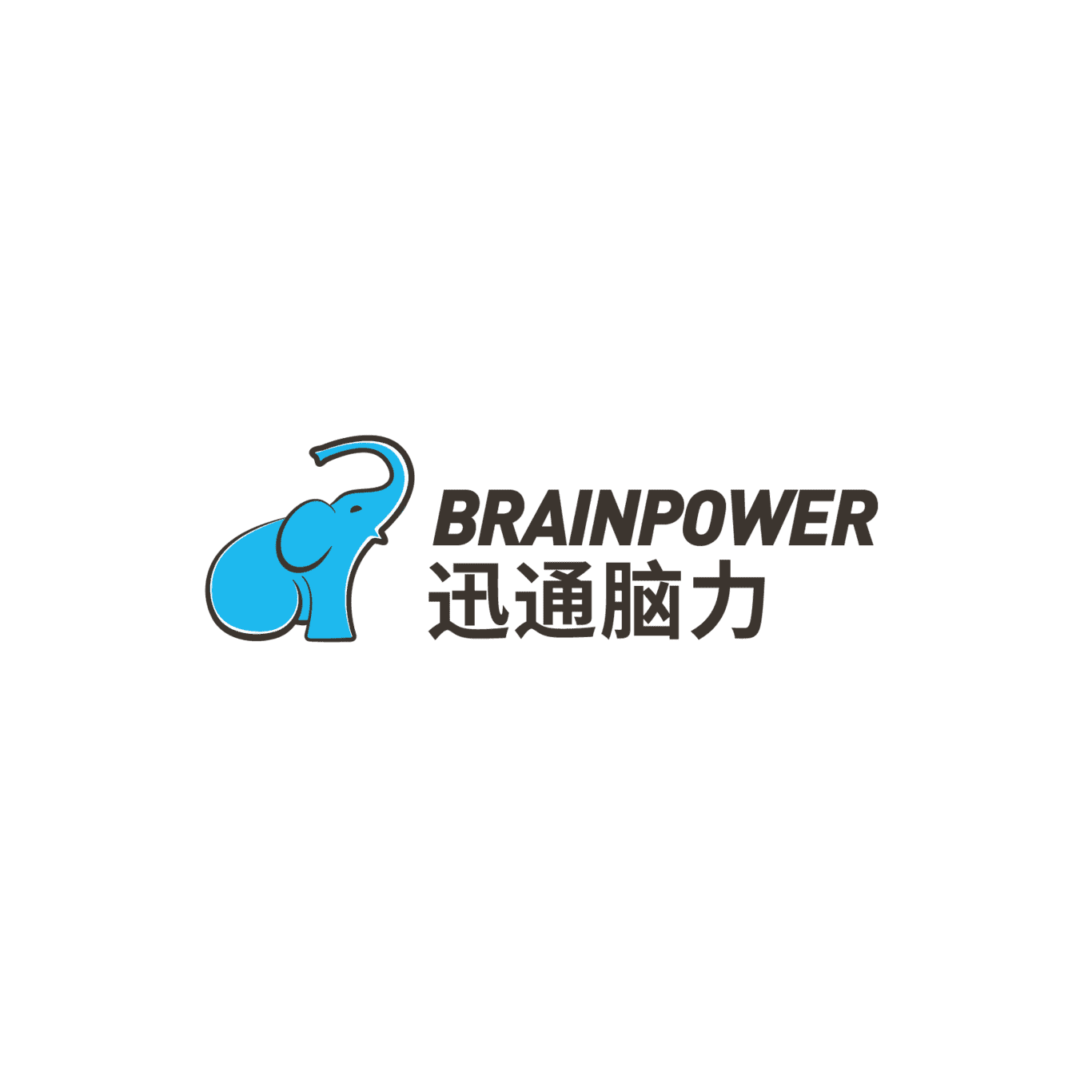 大赛官员介绍
Introduction of competition officials
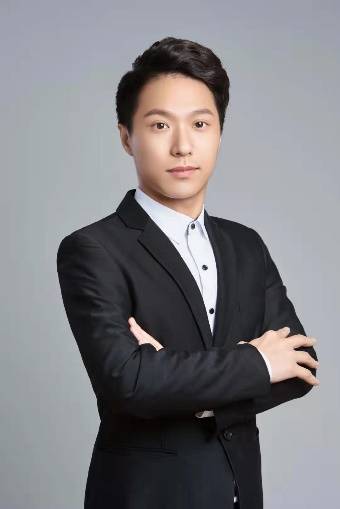 亚洲记忆公开赛执行副主席    曹斌
2020亚太学生记忆锦标赛执行主席
世界记忆运动理事会中国区赛事常务副总裁判长
世界记忆运动理事会中国区委员会委员
世界记忆运动理事会国际认证二级裁判
第22、27、28届世界记忆锦标赛中国赛副裁判长
第23、24、25、26届世界记忆锦标赛中国赛、世界赛裁判组组长
2019首届东盟记忆公开赛副总裁判长
第3届中国学校记忆锦标赛总裁判长
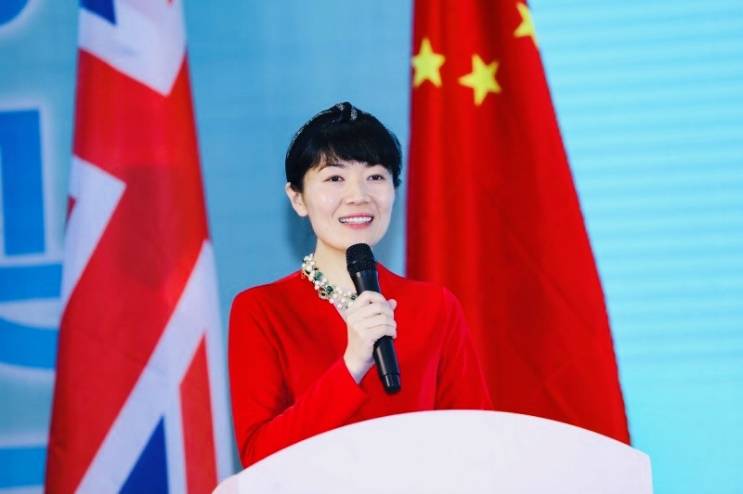 亚洲记忆公开赛道德监察长    梅艳艳
世界记忆运动理事会中国区道德监察长第11届世界思维导图锦标赛组委会执行主席世界思维导图理事会中国区裁判长世界记忆运动理事会中国区委员 思维导图创始人托尼·博赞精英弟子体育总局冠军基金特聘思维导图专家
2020亚太学生记忆锦标赛道德检察长
第27届世界脑力锦标赛南宁城市赛裁判长
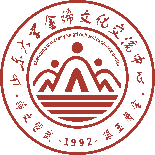 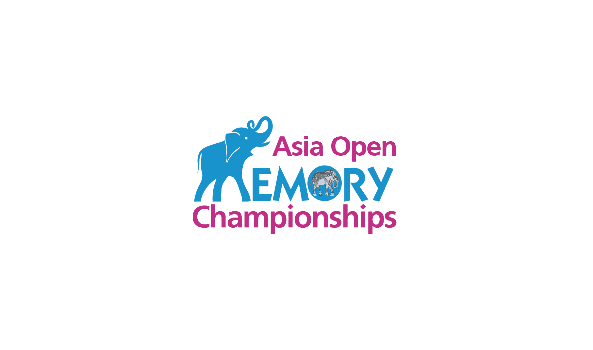 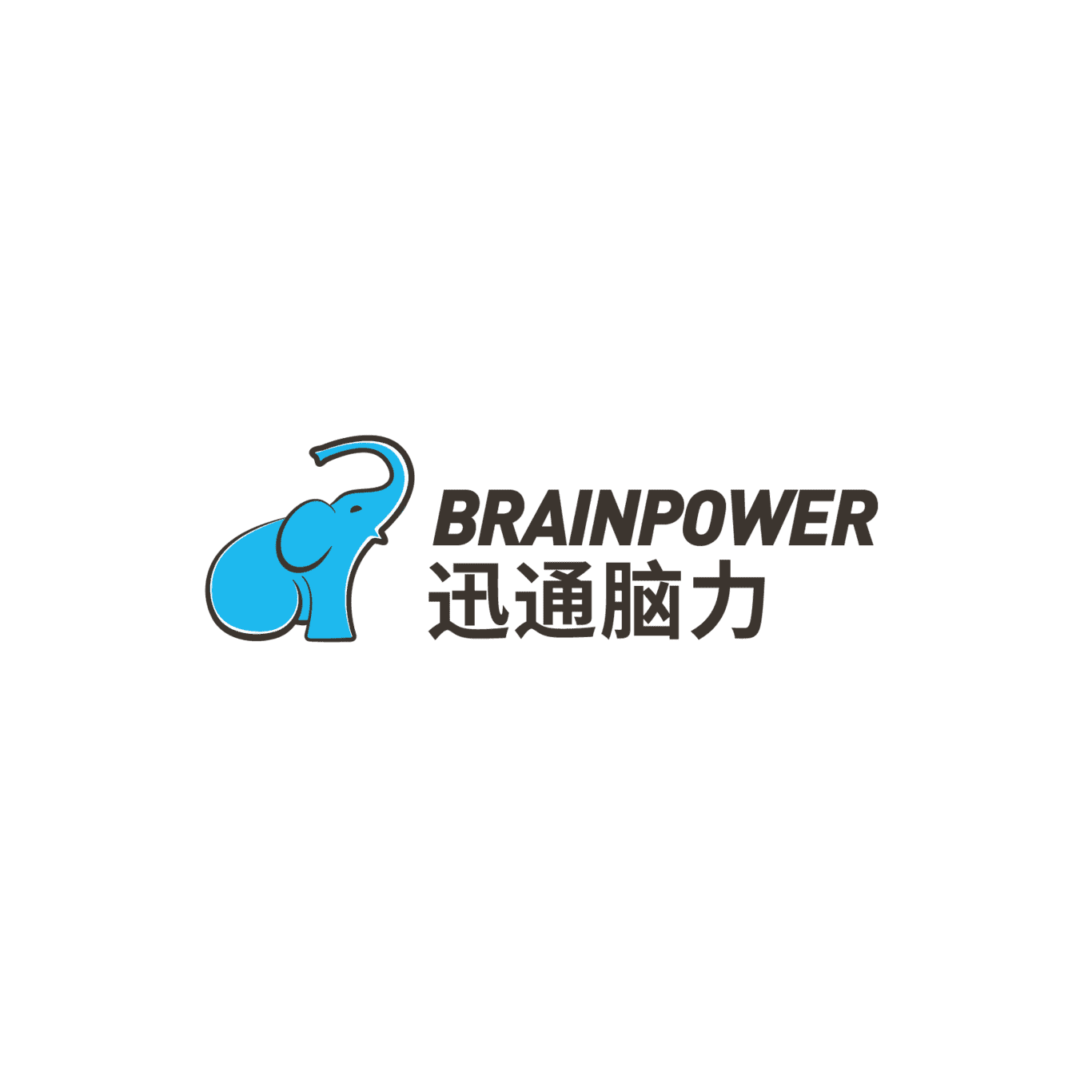 赛事概述
Event overview
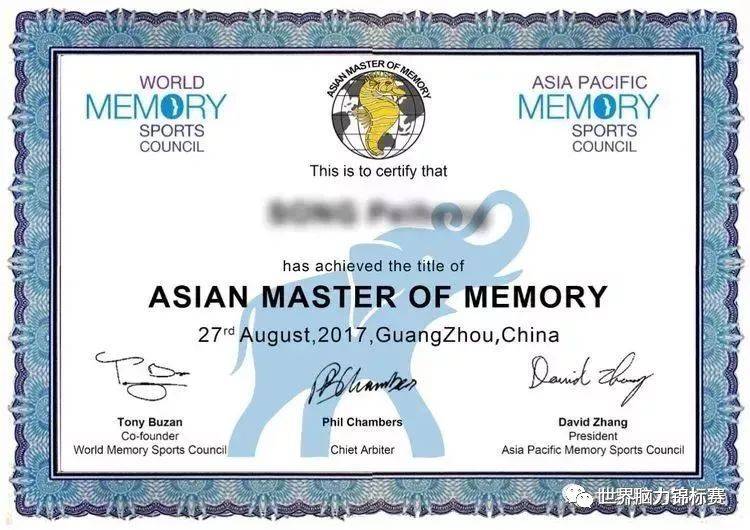 2020亚洲记忆公开赛亮点

★ 证书 
所有选手通过海选进入总决赛，成绩达到WMSC规定标准，均可获得“亚太记忆大师”终身荣誉称号并获得“亚太记忆大师”证书；
★ 奖金
赛事设置丰厚奖金，所有选手均有机会获得嘉奖；
★ 权威性
总决赛打破世界纪录的项目成绩，可直接载入“吉尼斯世界记录”；
★ 直通
总决赛中国区优秀选手，可直接晋级世界记忆锦标赛全球总决赛，同时“快速扑克牌”项目竞赛最好成绩，可直接录入世界记忆锦标赛全球总决赛成绩；
亚太记忆大师证书模板
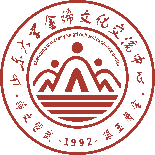 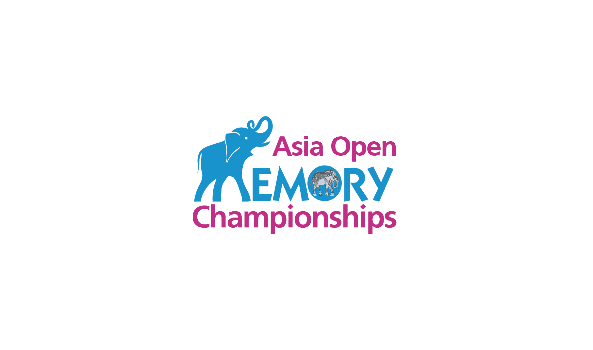 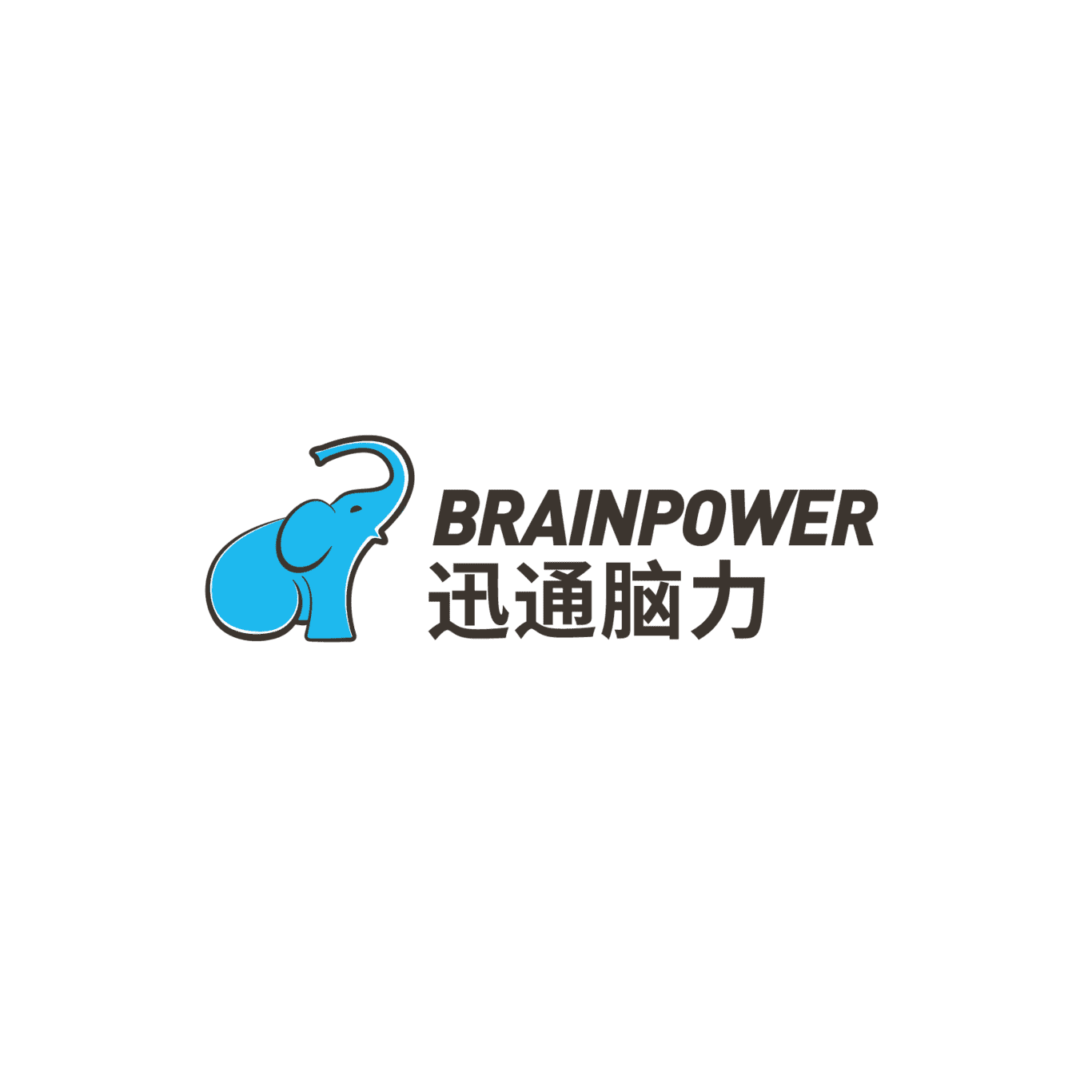 社会意义——赛事对全球的意义
Social significance
一、树立记忆极限竞技的标杆
        著名的哲学家、思想家和科学家弗朗西斯·培根说过：“一切知识，只不过是记忆。”但在现实生活中，记忆在人类智力活动中的重要作用往往被人忽视。
         每届世界记忆锦标赛都训练出一批记忆高手，全球至今共诞生“世界记忆大师”503名，他们活跃在德国《Supehirn》、中国《最强大脑》等脑力真人秀节目，大赛已成为培养“最强大脑”的摇篮！
           
二、引领全球记忆运动的发展
        世界记忆锦标赛通过20多年的沉淀，赛制和规范不断完善，已发展成为全球脑力界最权威的赛事。历届比赛亚洲区选手成绩优异，包揽了世界记忆锦标赛排名总成绩的前十位，代表了当今世界最高水平，而亚洲记忆公开赛是直通世界记忆锦标赛全球总决赛的一个重要窗口。

三、促进世界各国记忆运动交流合作
       亚洲记忆公开赛所推进的脑力竞技交流，不仅能推动国际间有关脑科学的交流合作，还能促进国与国之间的文化交流。
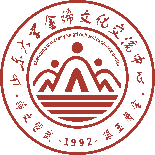 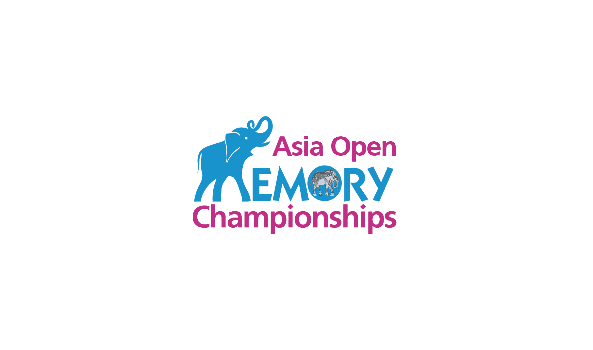 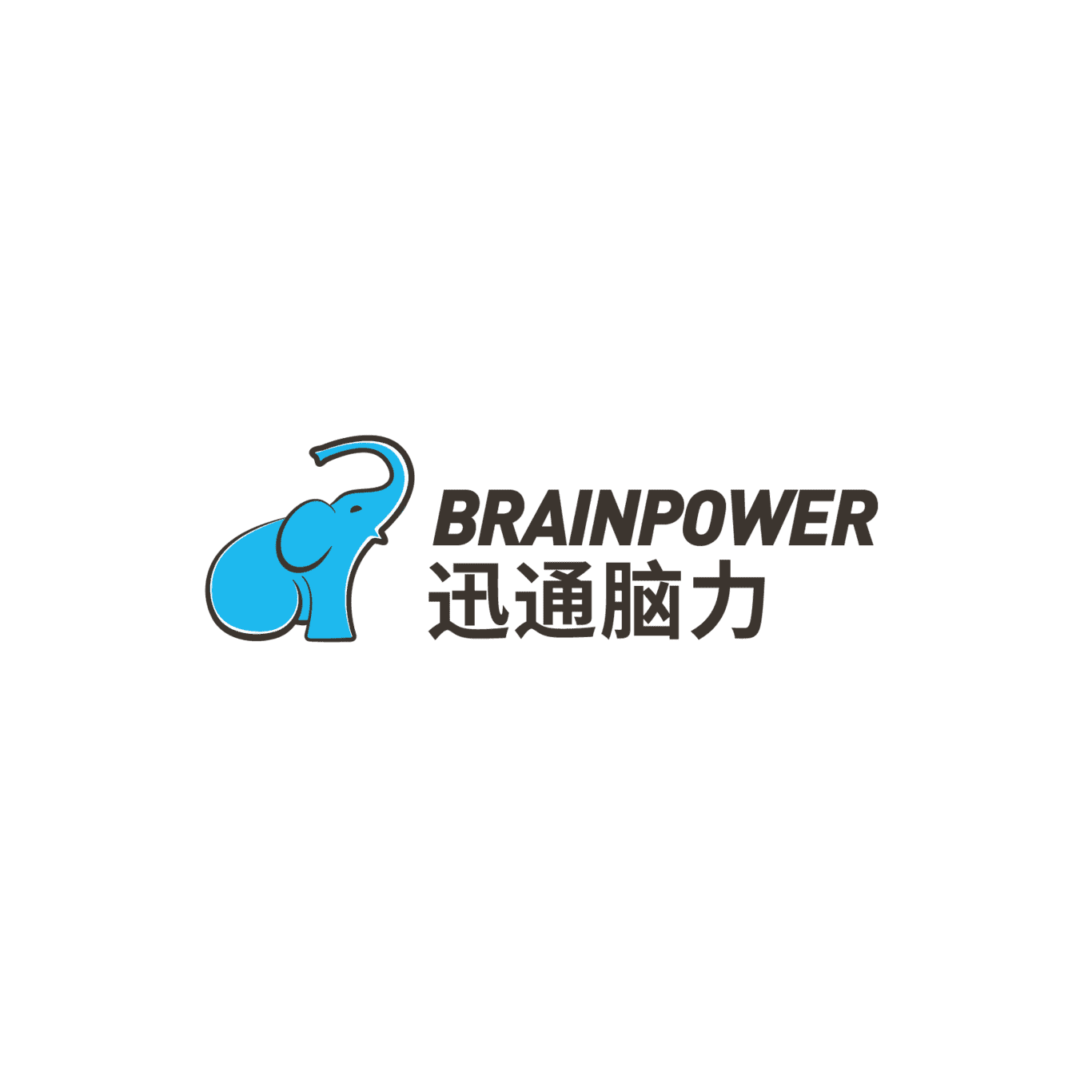 社会意义——赛事对中国的意义
Social significance
一、国家层面
        在中国“十三五”规划百大工程项目中，“脑科学和类脑研究”排到了第四位。世界记忆锦标赛是进行脑科学研究的极佳形式，同时，脑力竞技比赛也将进一步促进脑科学的发展。

二、地区层面
        1、脑力赛事的推广普及将提升城市民众的整体脑力水平；
        2、赛事普及将进一步规范整个脑力培训行业，引导行业走向健康发展；
        3、脑力培训属于新兴产业领域，符合国家双创方向，解决就业创业问题；
        4、为普及赛事而进行的系列公益活动，可带动知识及技能的免费传播，让社会更多阶层受惠。

三、学校层面
        1、脑力运动普及将有助于学生提升记忆水平和记忆效率，整体提升学生综合素质和能力；
        2、师生共同参赛提高集体荣誉感和凝聚力；
        3、培训教学过程中产生的大量数据可以用于支持脑科学课题开发研究。

四、家长和学生层面
       1、学生和家长以极低的代价获得最先进的国际脑力开发课程；
        2、帮助学生们走出死记硬背的困境，丰富他们的想象力、创新力、思维力，提高学习效率；
        3、参赛学生增加一种生存技能，高效的学习能力又将能让学生获得极大的自信心，彻底改变人生；
        4、孩子学会学习，将极大减轻家长的负担和压力。
        5 、提升个人价值，与世界高水平运动员同台竞技
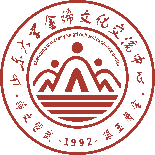 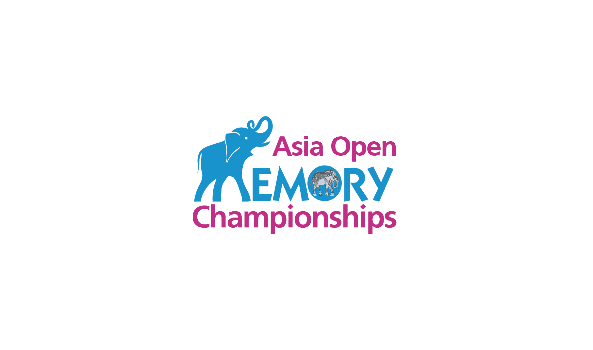 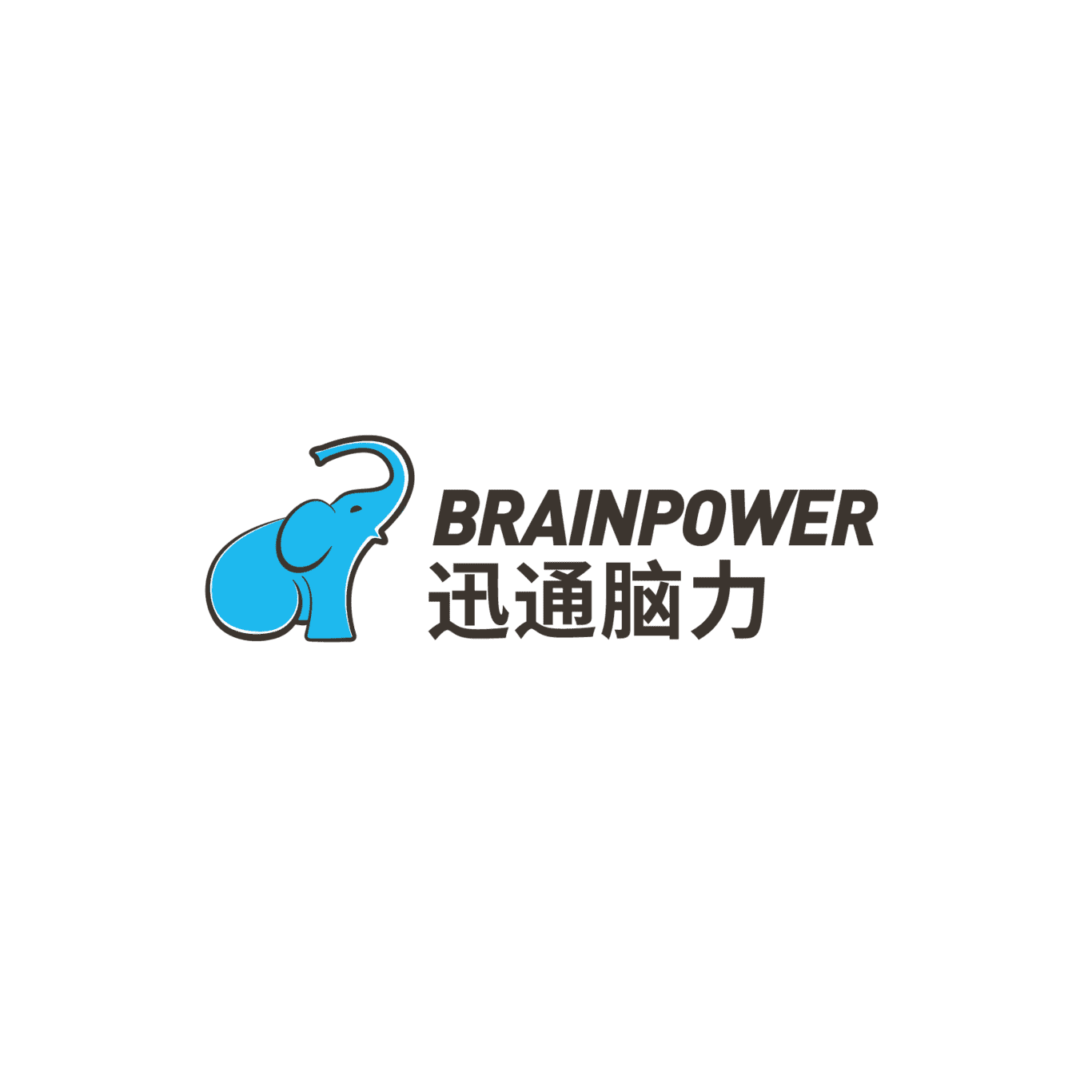 赛事亮点
Event window
亚洲记忆公开赛是由亚太记忆运动理事会直接管理， WMSC授权颁发“亚太记忆大师”证书的官方赛事
★权威性——全球记忆运动最高竞技赛事、最权威的记忆运动赛事；

★成熟性——世界记忆锦标赛在全世界运作了27年的成熟模式；

★挑战性——挑战人类大脑思维极限，记忆力终极比拼；

★唯一性——填补国内空白，是目前唯一的全球性记忆运动赛事；

★趣味性——将严谨知识与轻松娱乐相结合，令比赛更具趣味性；

★广泛性——大赛面向所有大众，参赛对象涵盖各年龄段、各种职业，网罗全球记忆运动精英。
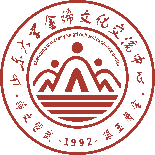 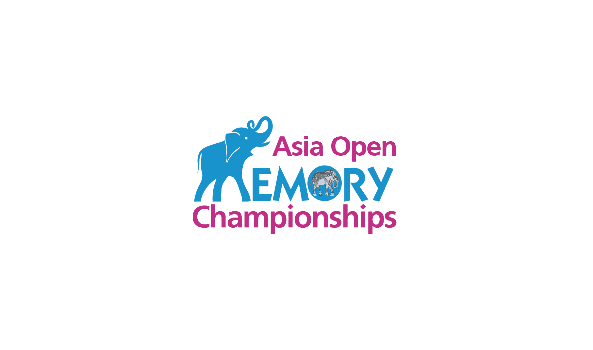 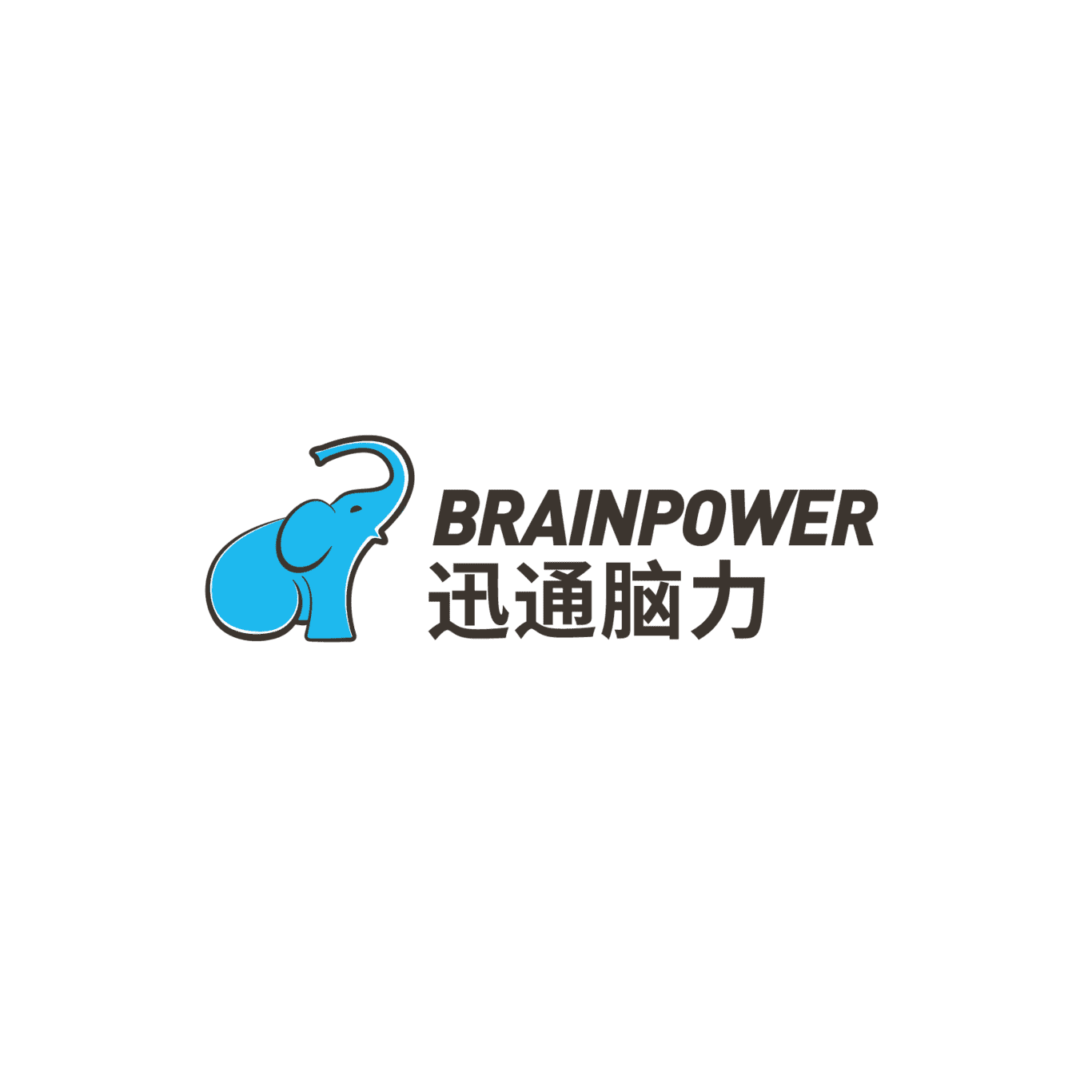 赛事精彩回顾
Highlights of the WMSC
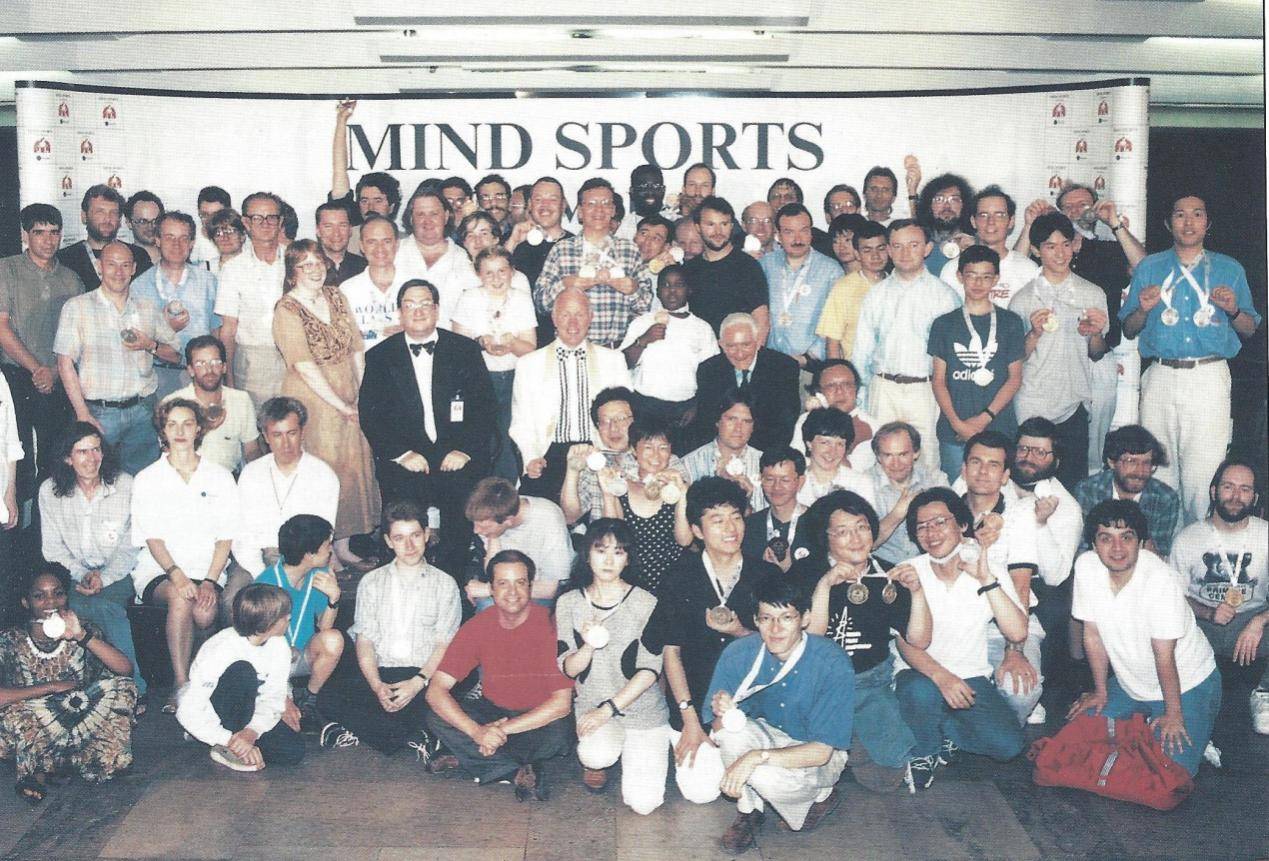 2005年首届中国记忆锦标赛

       2005年，由中国少年先锋队全国工作委员会主办的首届中国记忆锦标赛在上海举行，“世界记忆之父”托尼·博赞先生、连续八届世界记忆锦标赛总冠军多米尼克·奥布莱恩先生和马来西亚雪兰莪州公主Tengku Faizwa Razif（费思华）亲临现场指导。
主办单位：中国少年先锋队全国工作委员会
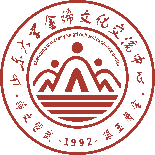 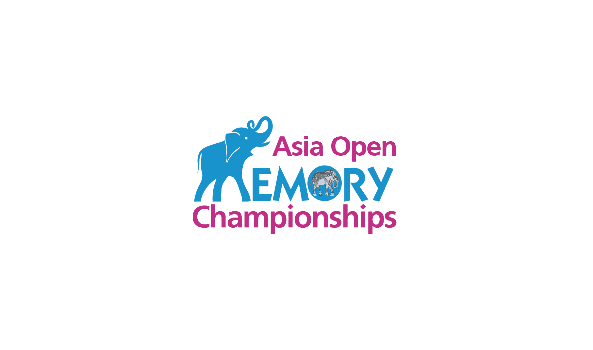 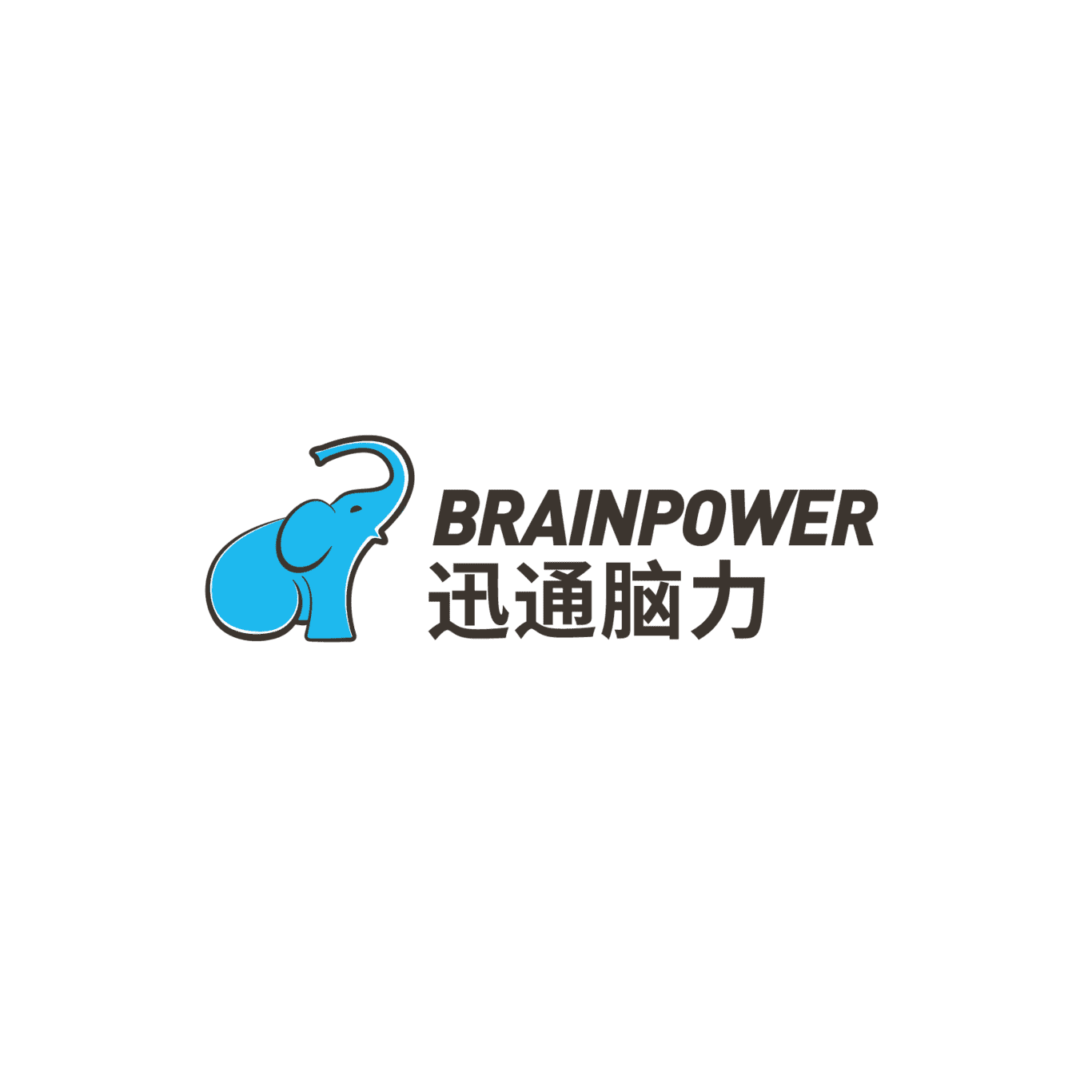 赛事精彩回顾
Highlights of the WMSC
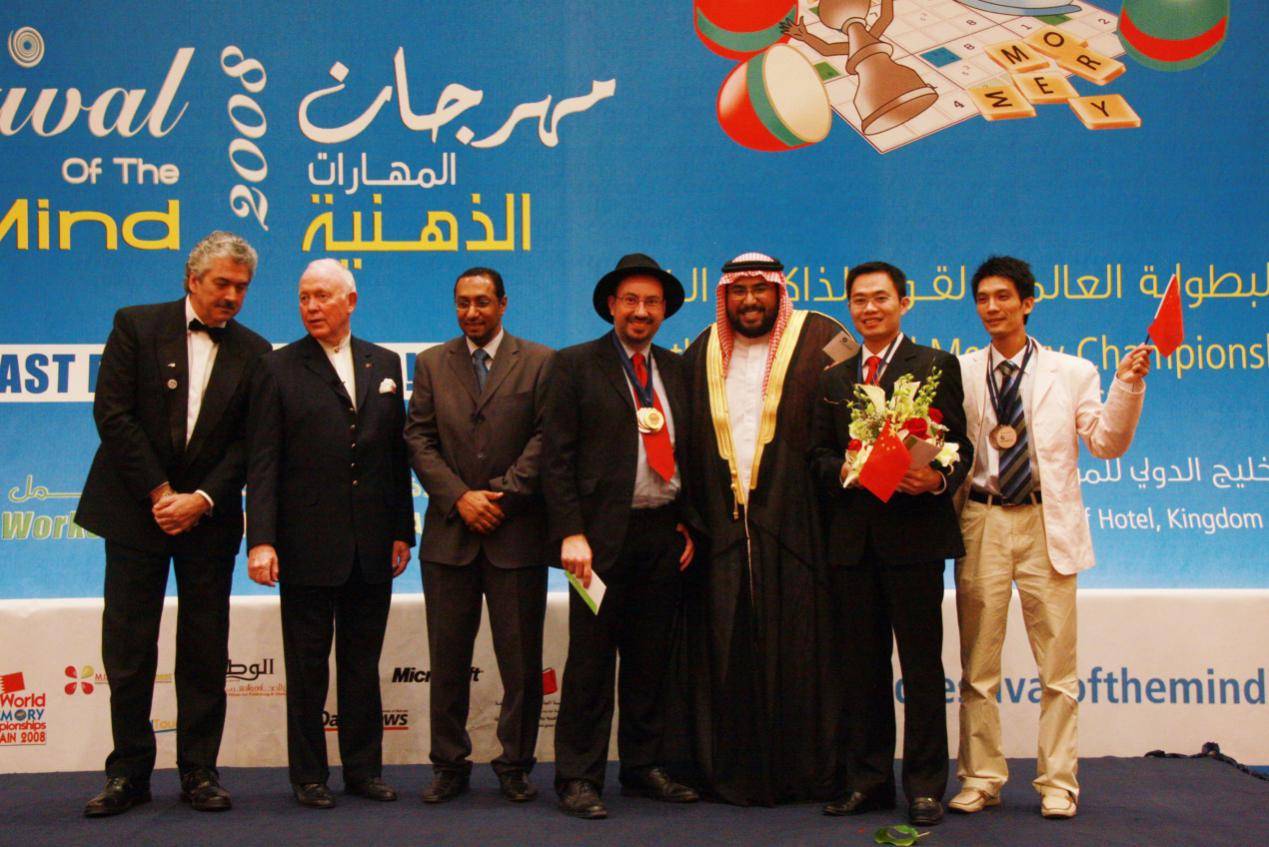 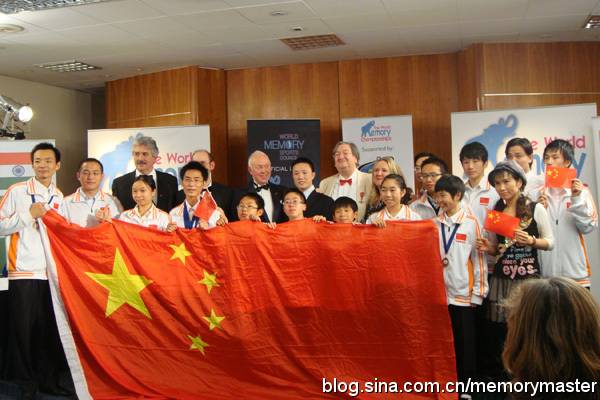 2008年
参与世界记忆锦标赛的中国队伍中第一次出现青少年的身影，此次比赛的主办单位是巴林王室。
2009年
中国代表队第三次出征海外，在英国伦敦再创佳绩！
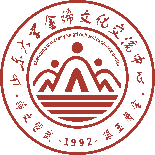 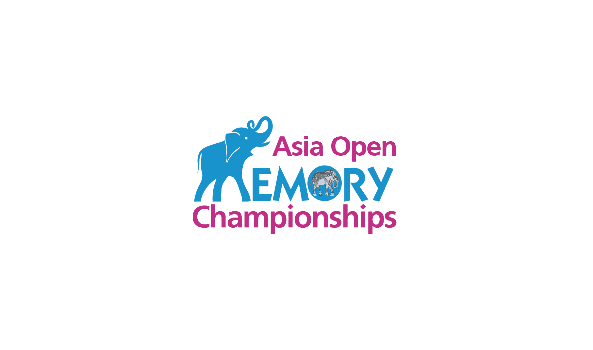 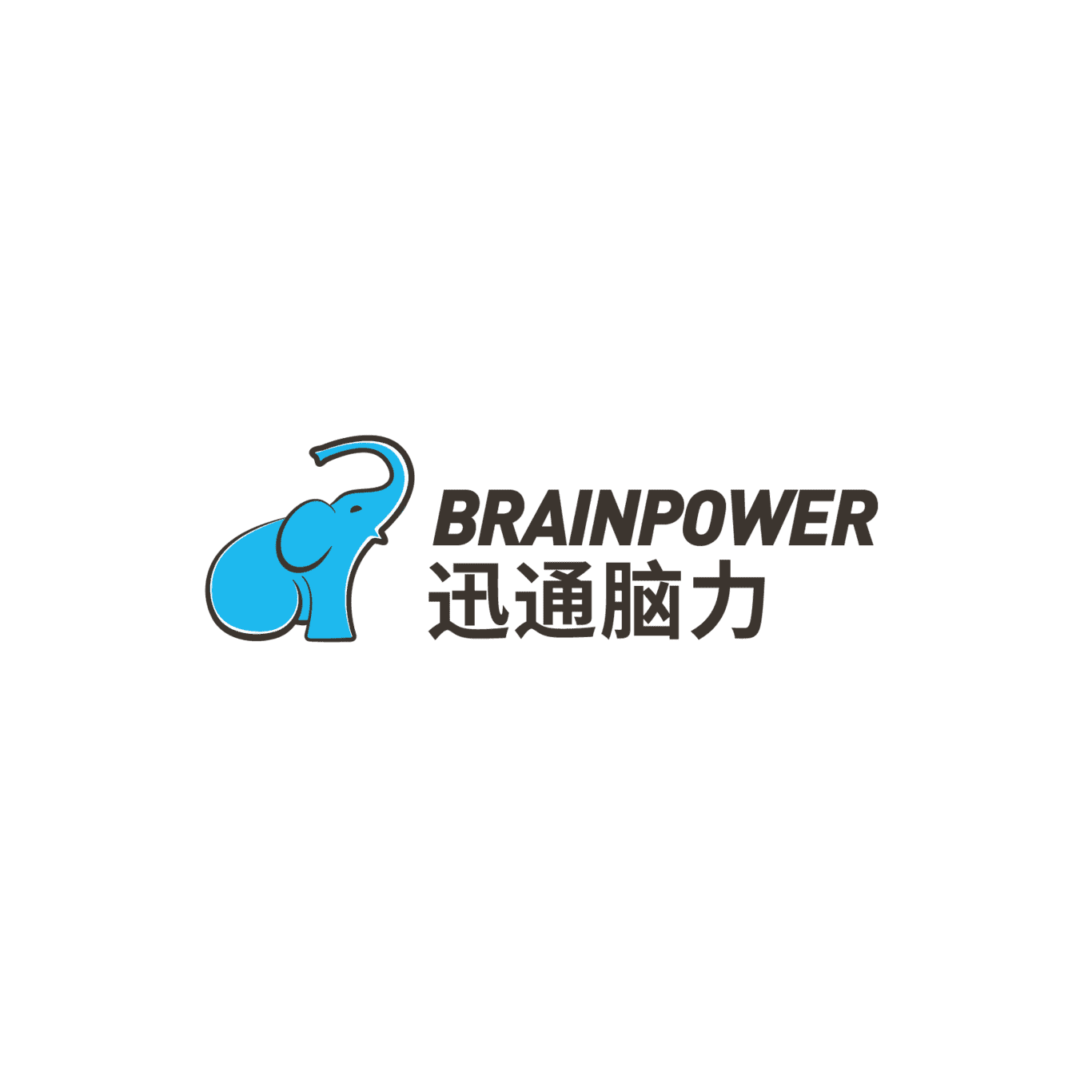 赛事精彩回顾
Highlights of the WMSC
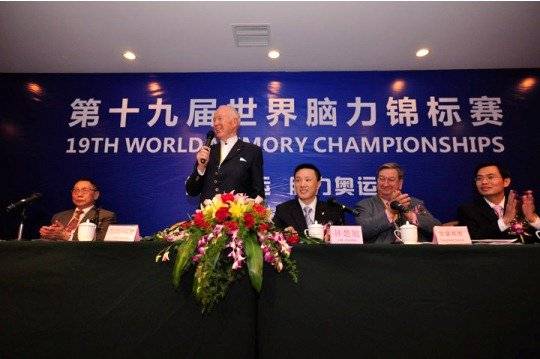 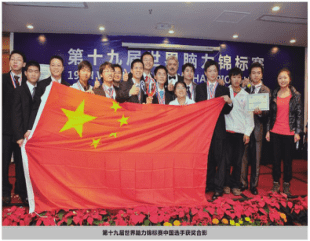 2010年
中国获得第19届世界记忆锦标赛全球总决赛的举办权，这是中国首次     承办世界记忆锦标赛。

指导单位：团中央、中国青少年宫协会

承办单位：广州全脑教育研究会

赛事首次造访中国，吸引了新华社、路透社、中央电视台、日本NHK电视台、人民日报、英国太阳报等国内外60余家媒体现场报道，全世界超过500家电视台、平面媒体和数以千计的网络媒体转载。
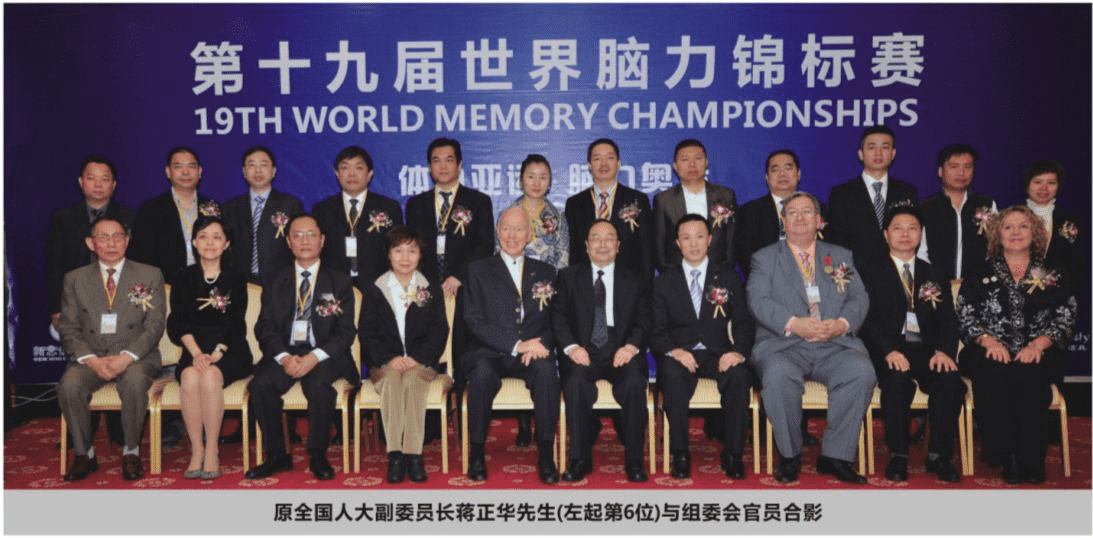 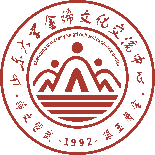 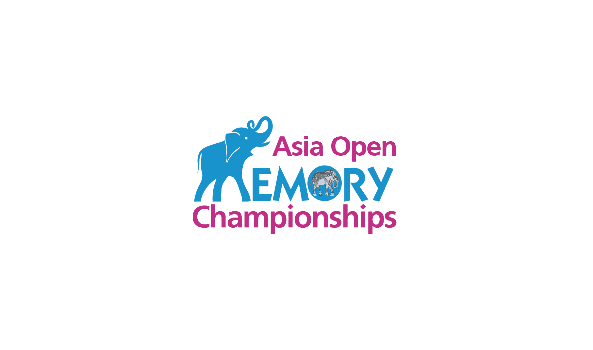 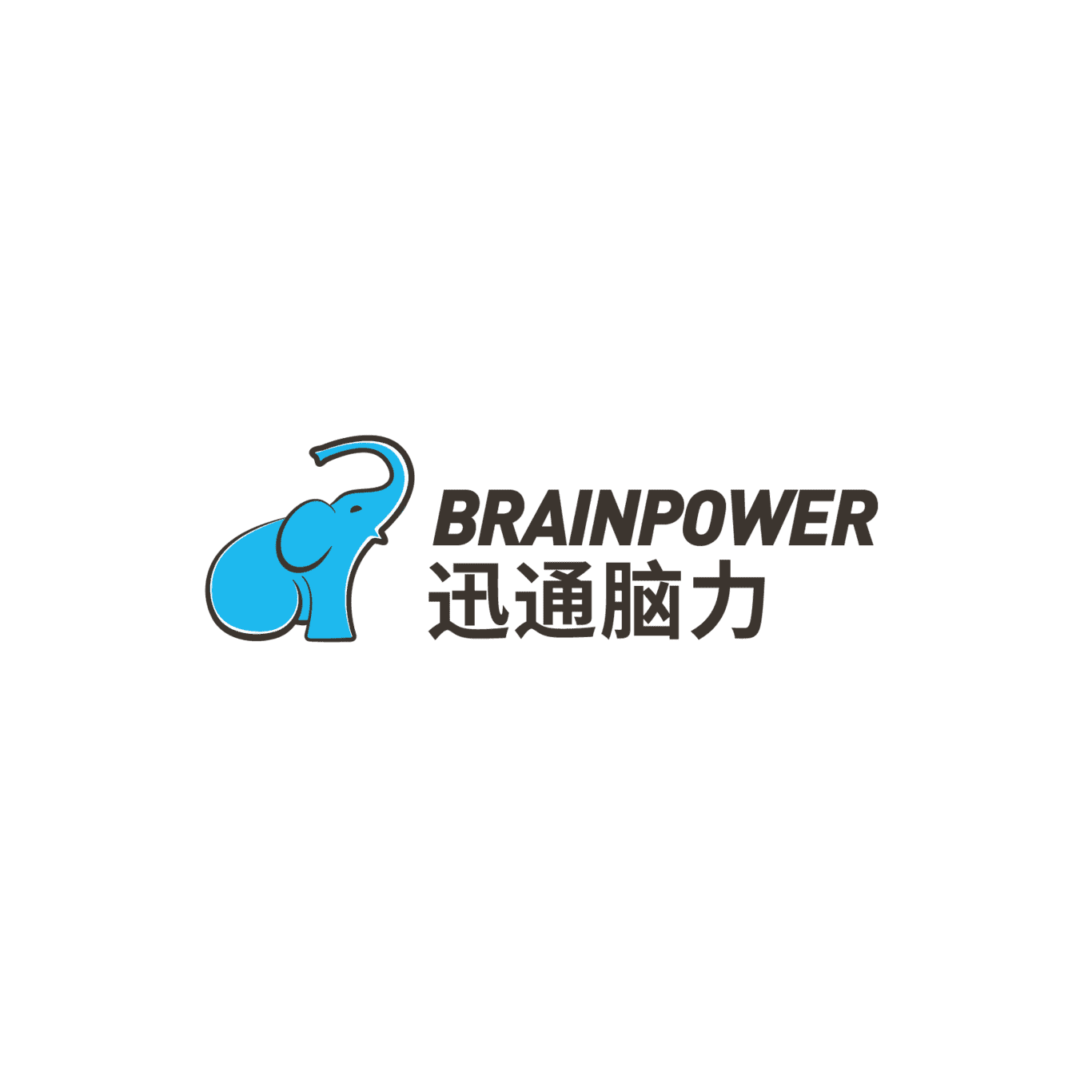 赛事精彩回顾
Highlights of the WMSC
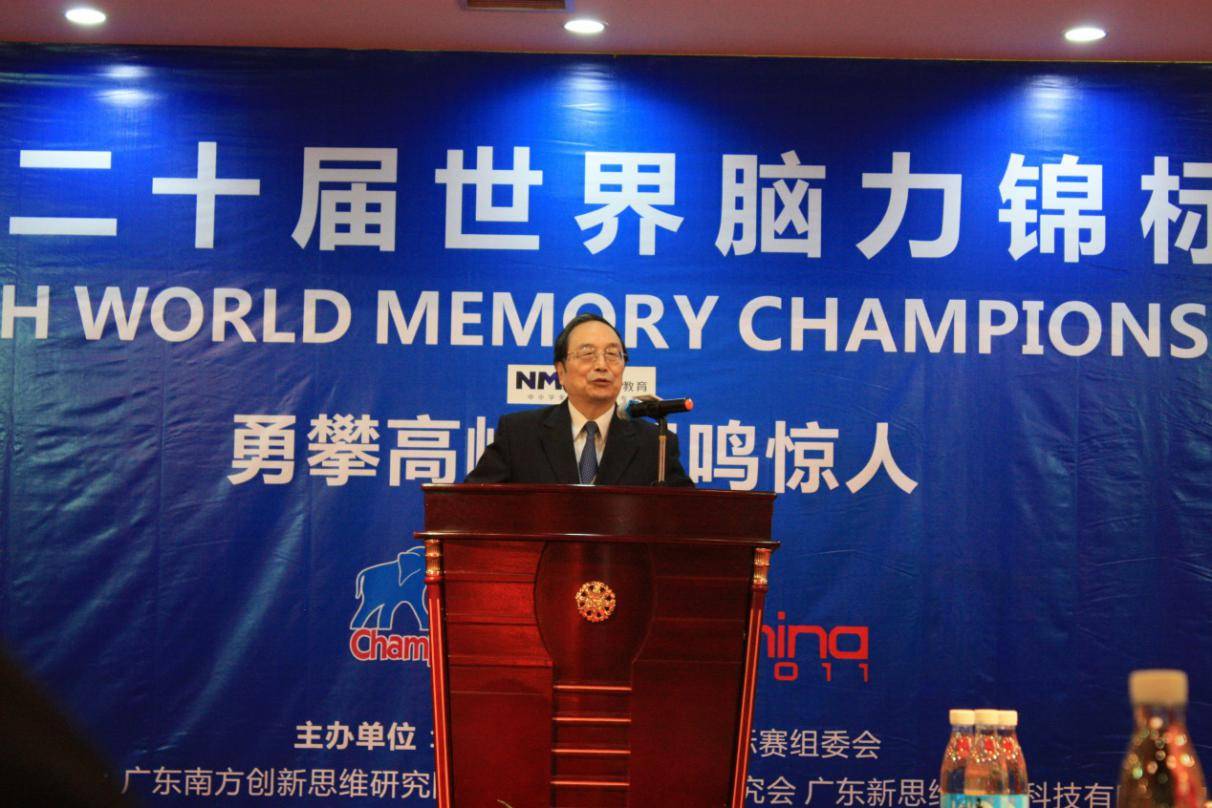 2011年

       中国再次举办世界记忆锦标赛全球总决赛。

               主办单位：中华全国学生联合会

                             共青团中央和共青团广州市委员会
（时任全国人大副委员长蒋正华先生再次出席大赛并致辞）
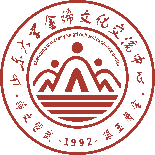 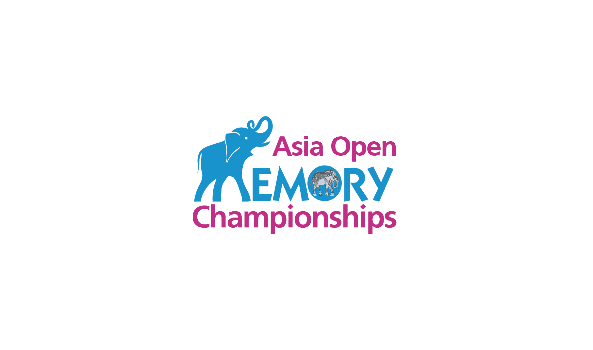 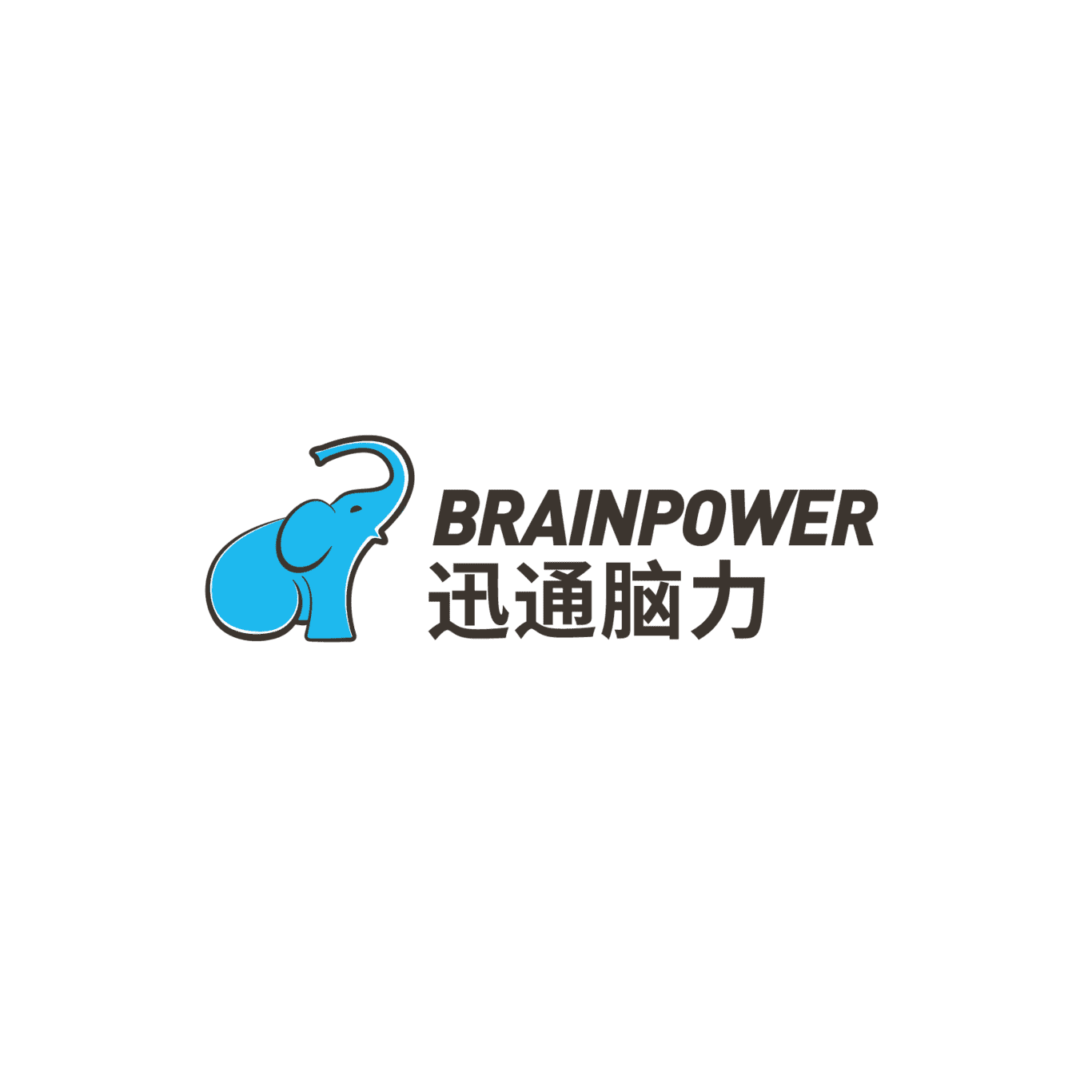 赛事精彩回顾
Highlights of the WMSC
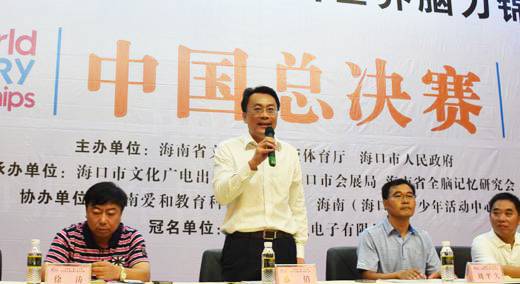 时隔两年，2014年

       第23届世界记忆锦标赛再次在中国举办。
        

       主办单位：海南省文化广电出版体育局
                        海口市人民政府

       承办单位：海口市文化广电出版体育厅 
                         海口市会展局
                         海南省全脑记忆研究会
        
       协办单位：海南海口青少年活动中心。
（海口市政府副秘书长蔡俏宣布第23届世界记忆锦标赛开赛）
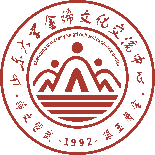 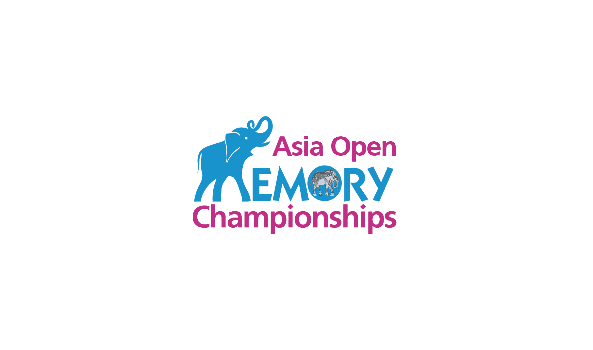 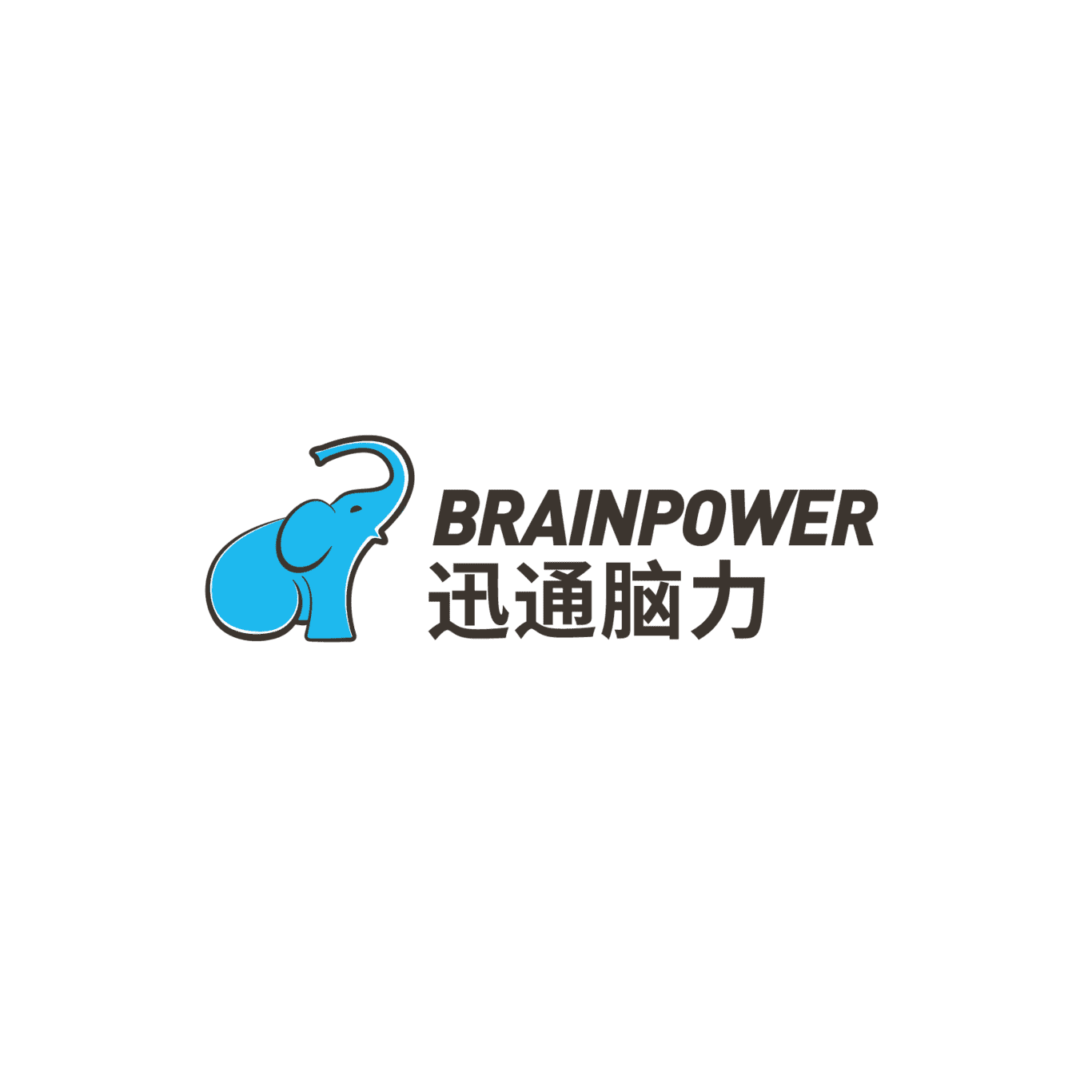 赛事精彩回顾
Highlights of the WMSC
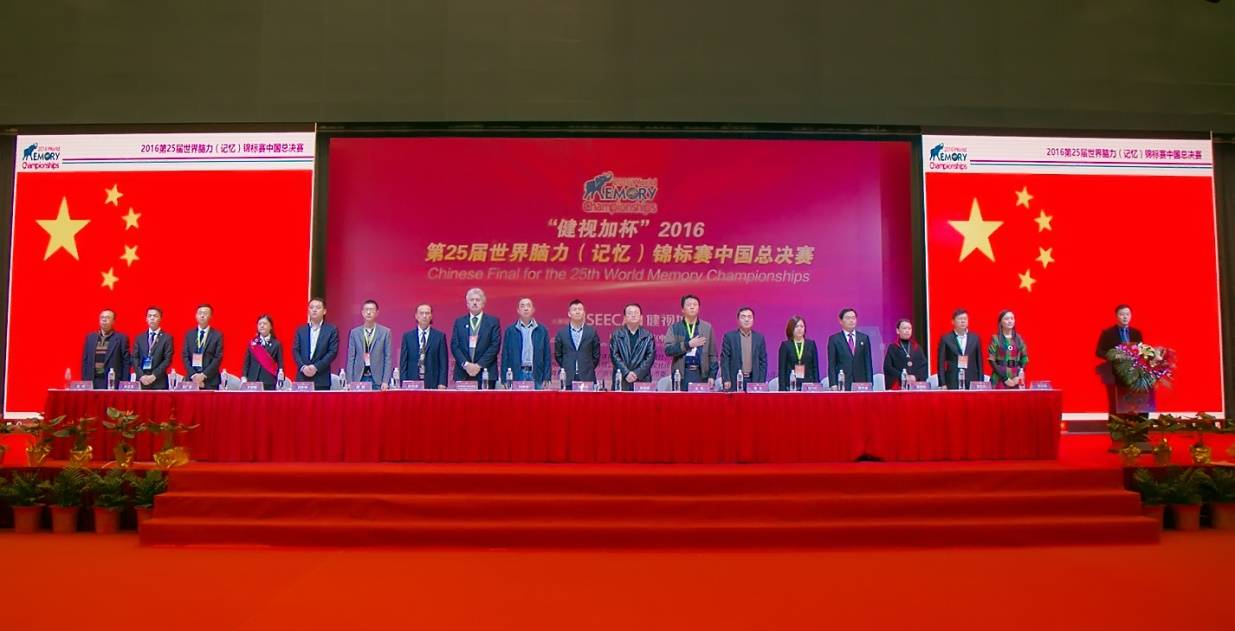 2016年

      第26届世界记忆锦标赛中国总决赛在江苏昆山举办。

           主办单位：江苏昆山市体育总会

            承办单位：昆山市脑力运动协会
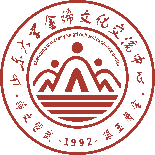 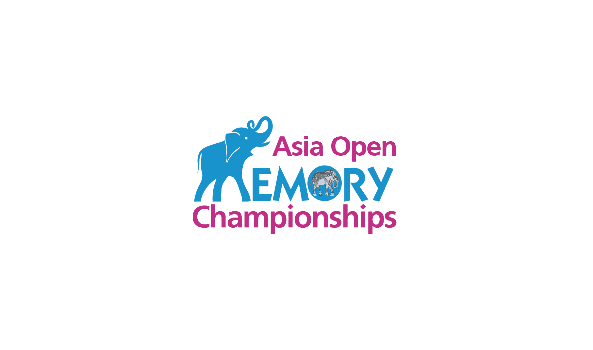 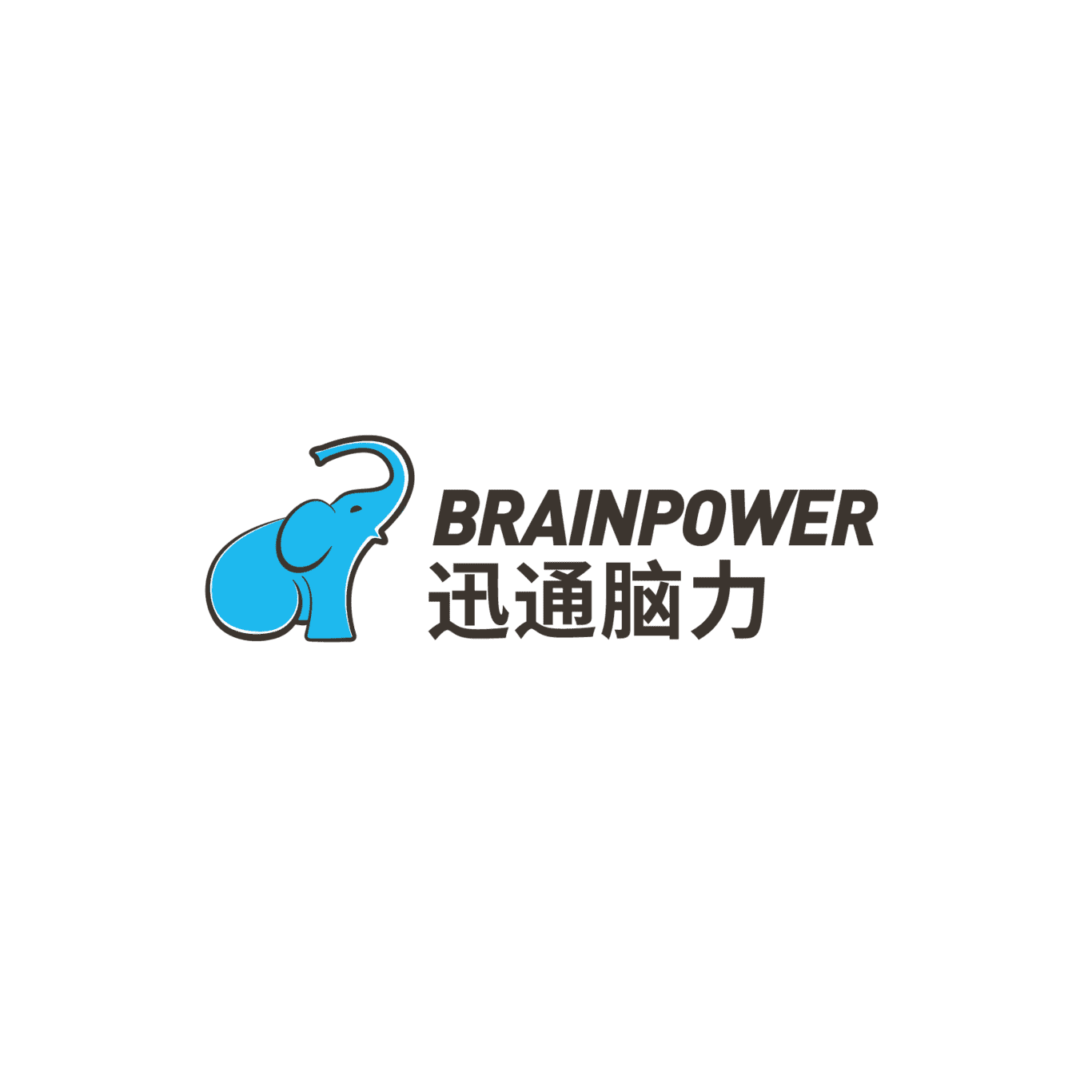 赛事精彩回顾
Highlights of the WMSC
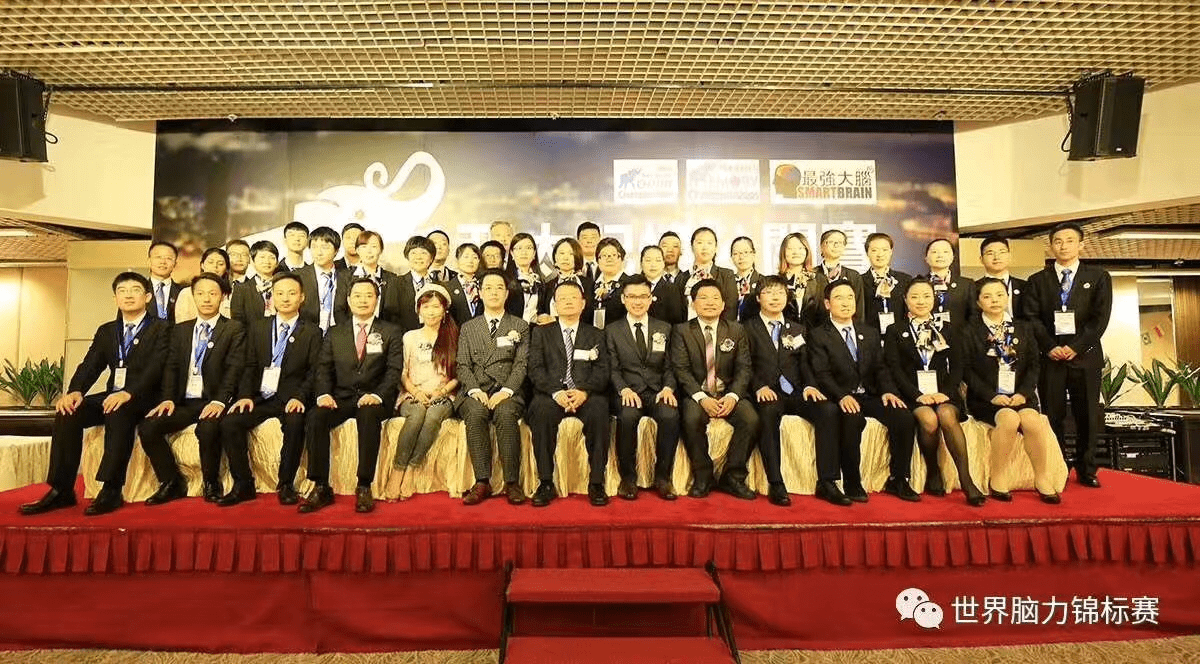 2017年8月26至27日，由世界记忆运动理事会指导，第26届世界记忆锦标赛组委会主办，首届亚太记忆公开赛在广州盛大举行，这是亚太地区最高级别的脑力竞技赛事首次在中国举办。
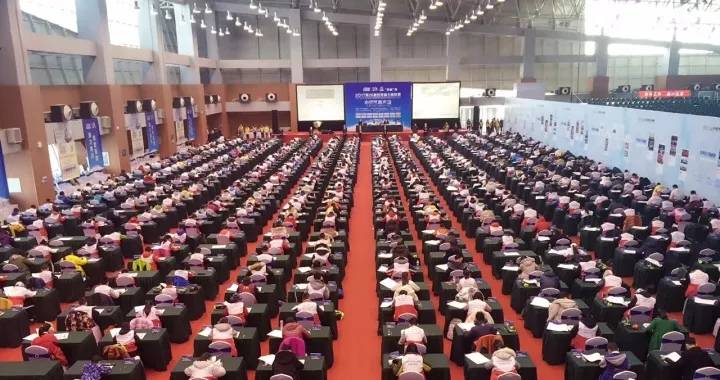 2017年11月17日到19日，由世界记忆运动理事会指导，第26届世界记忆锦标赛组委会主办，第26届世界记忆锦标赛中国区总决赛在大连盛大举行。作为入围第26届世界锦标赛全球总决赛的重要通道之一，本次赛事与各个国家公开赛保持一致，执行国际赛标准。
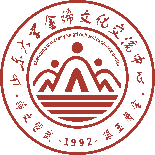 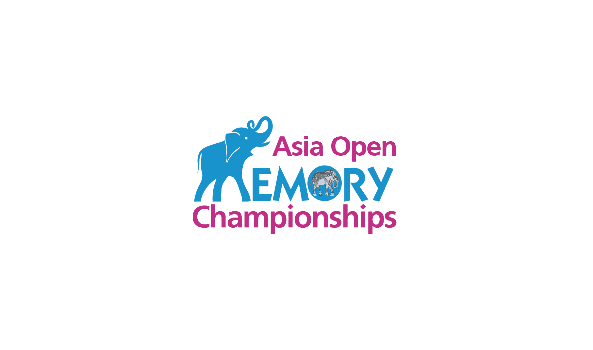 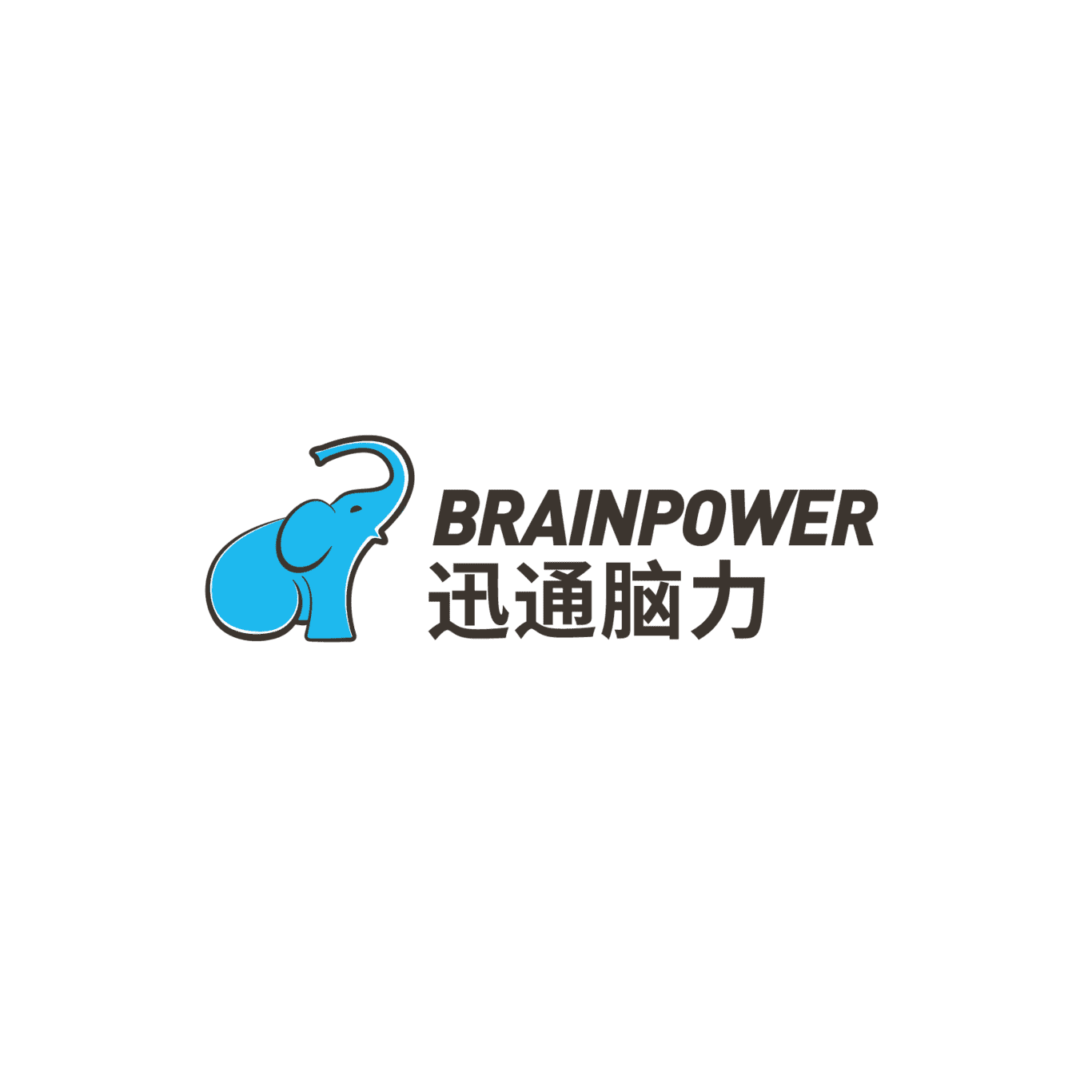 赛事精彩回顾
Highlights of the WMSC
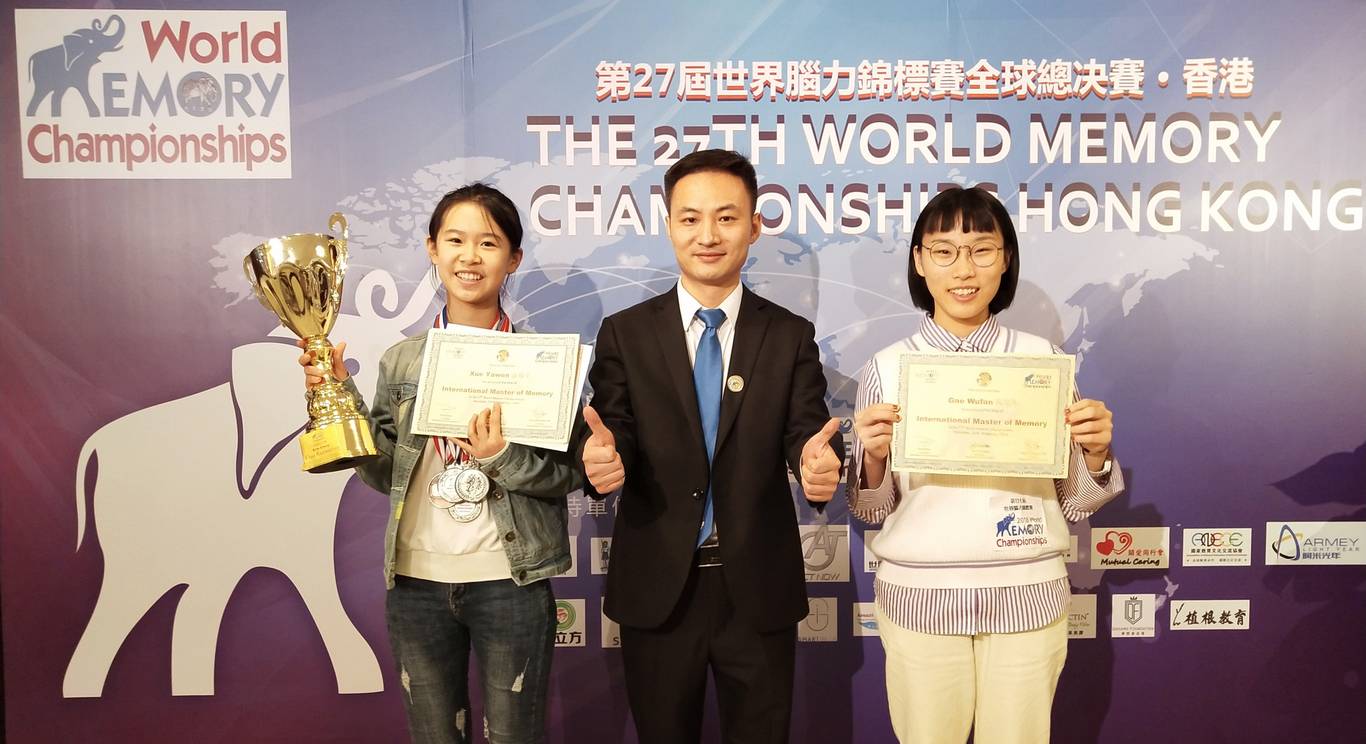 2018年12月19日—22日，第二十七届世界脑力（记忆）锦标赛全球总决赛在中国香港举办，来自美国、英国、法国、日本、俄罗斯等18个国家和地区的267名选手参赛。其中来自山东滨州和聊城的高戊凡、薛雅文取得优异成绩，获得“世界记忆大师”荣誉称号，在本届大赛山东地区仅此两位，实属难得。








       山东大学金谛文化交流中心代主任路茗先生，中心脑力研究所主任、世界记忆大师教练颜克伟先生向世界闻名的思维导图发明者、世界记忆之父、世界脑力锦标赛创始人托尼·伯赞先生赠送了山东省非物质文化遗产——石家老陶作品。
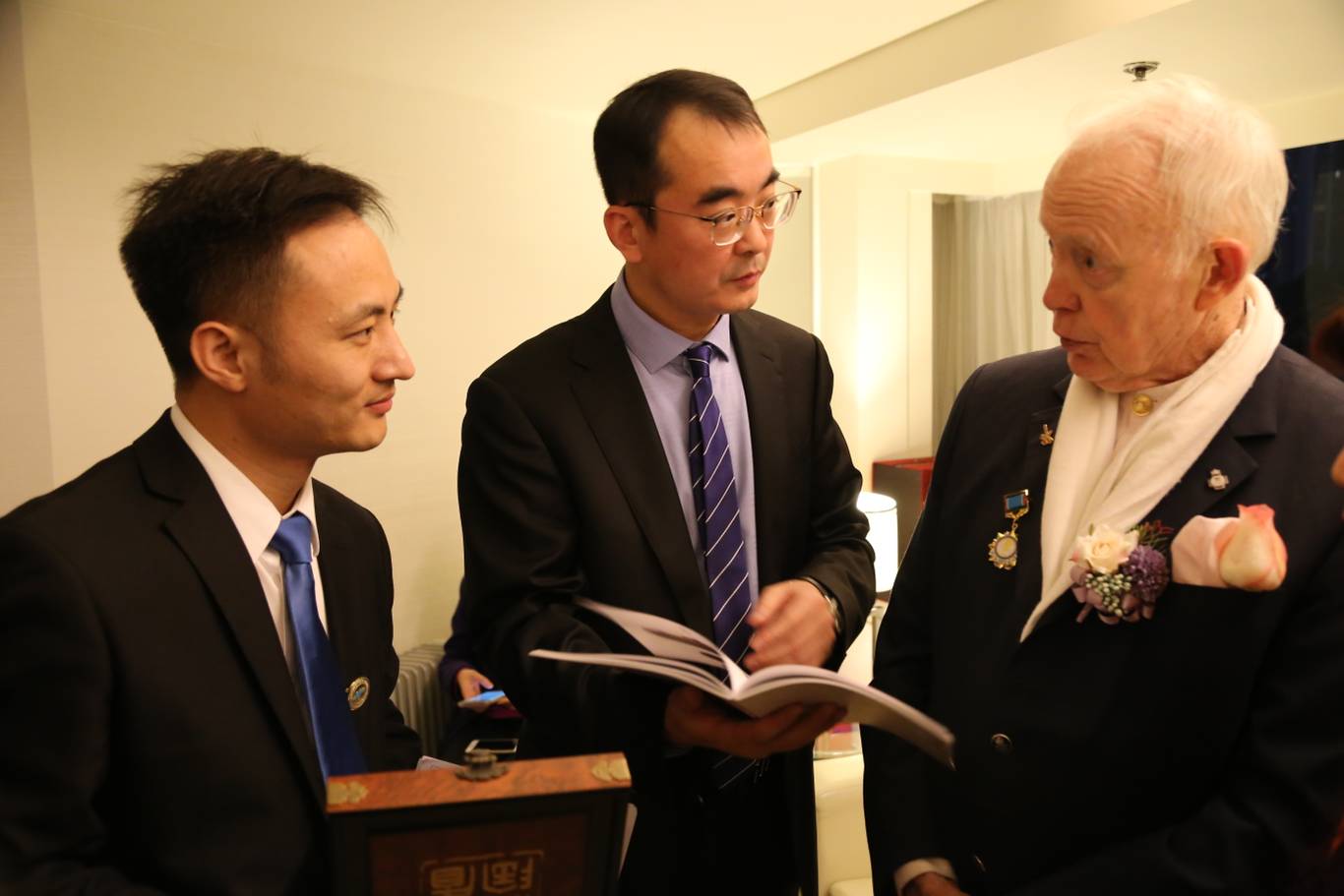 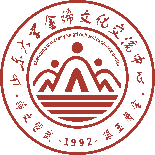 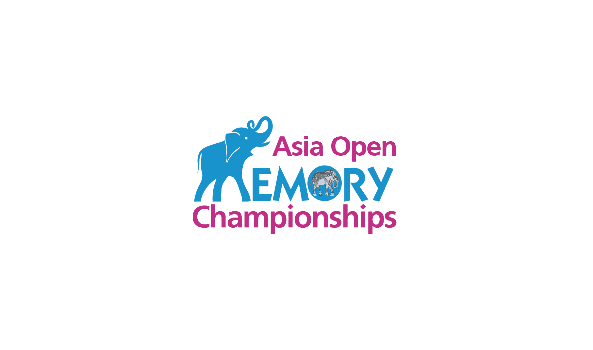 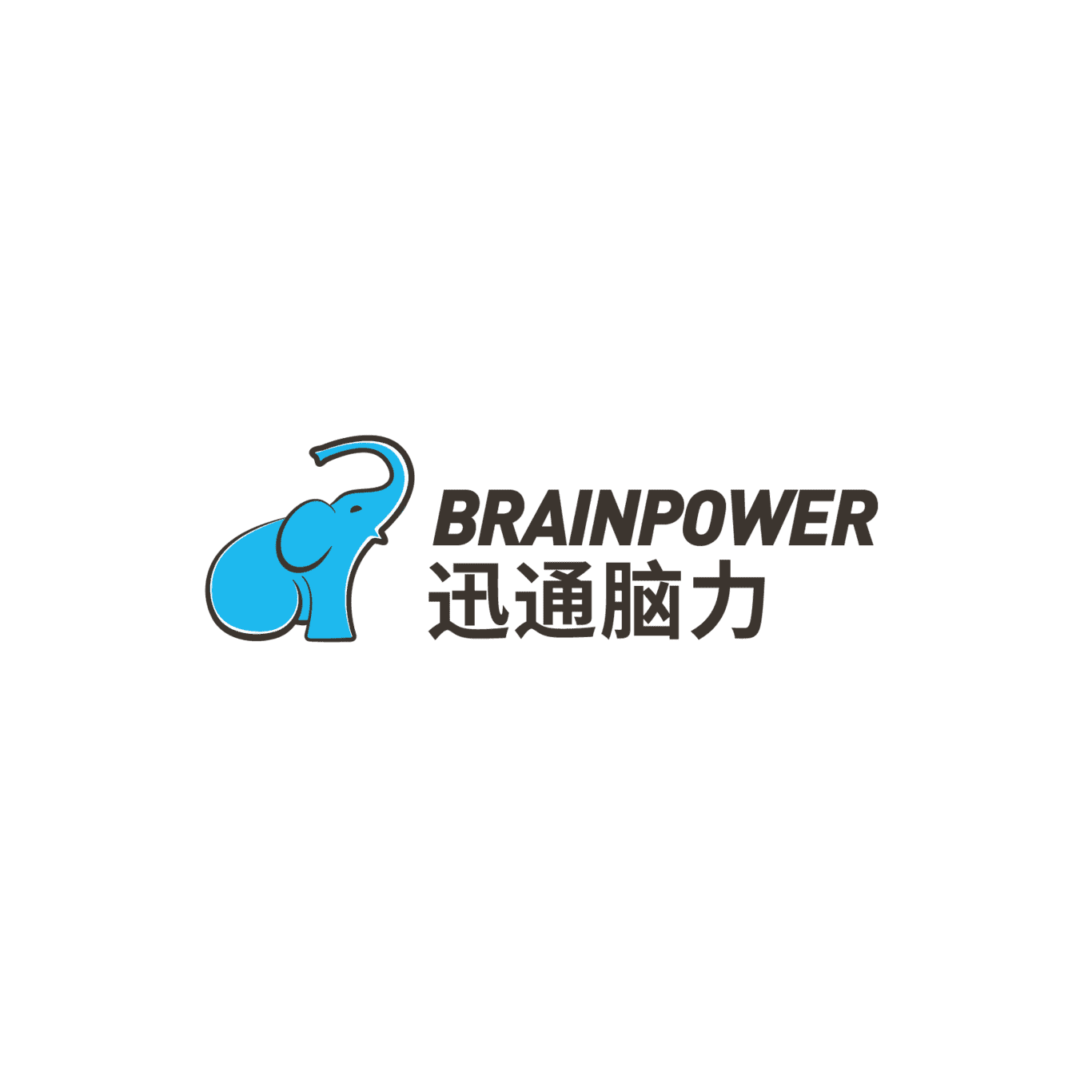 赛区精彩回顾
Highlights of the China division
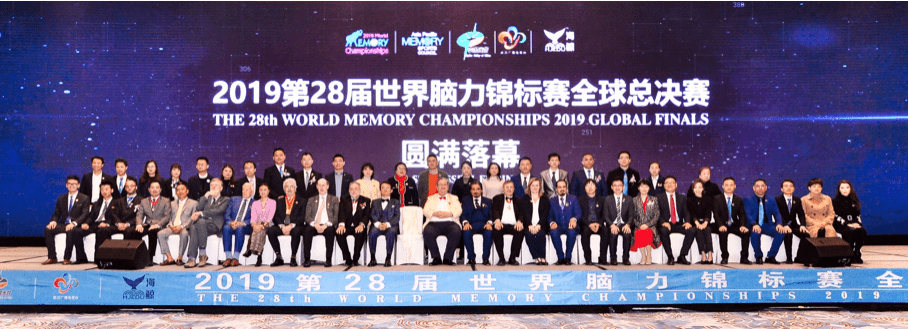 2019年12月4日—7日，第二十八届世界记忆锦标赛全球总决赛在武汉举办，本次大赛由武汉东湖新技术开发区管委会（中国光谷）主办，武汉广播电视台、武汉蓝鲸教育承办，来自全球四十多个国家和地区的五百多名选手参加。
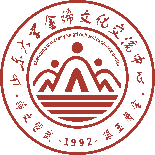 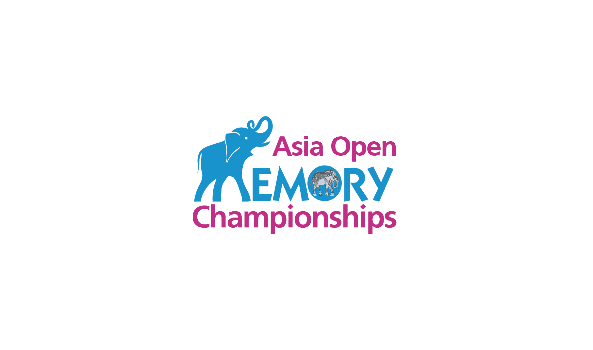 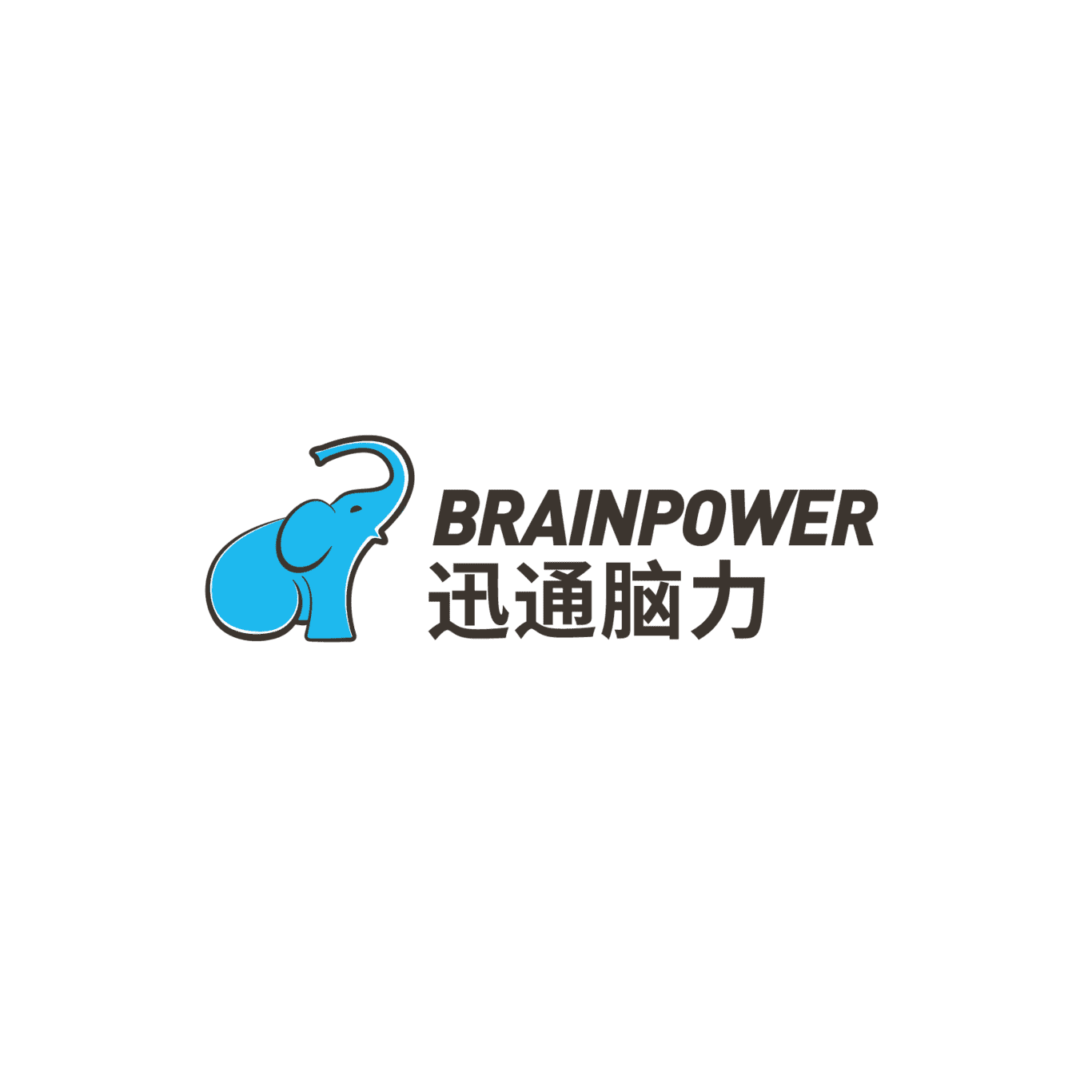 政府支持
The government's support
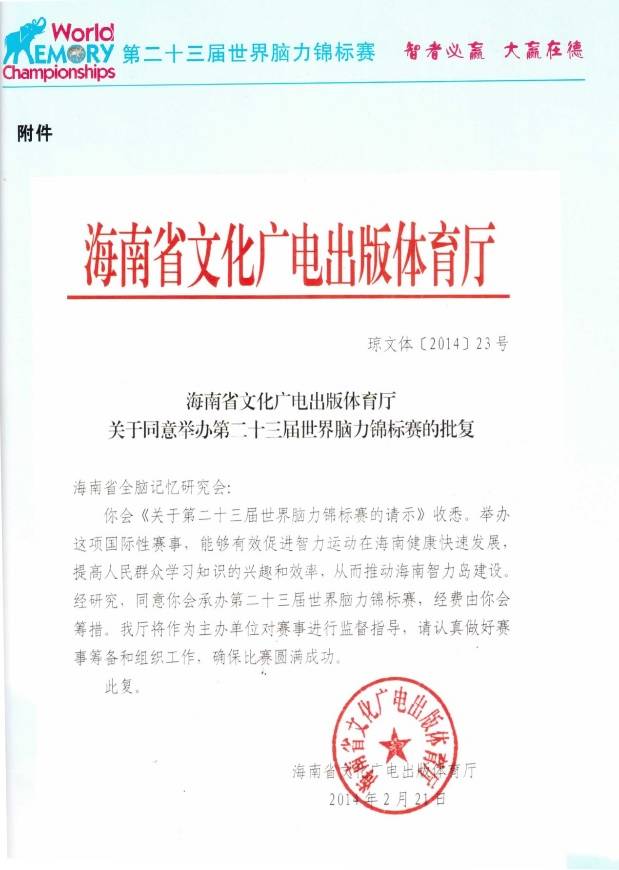 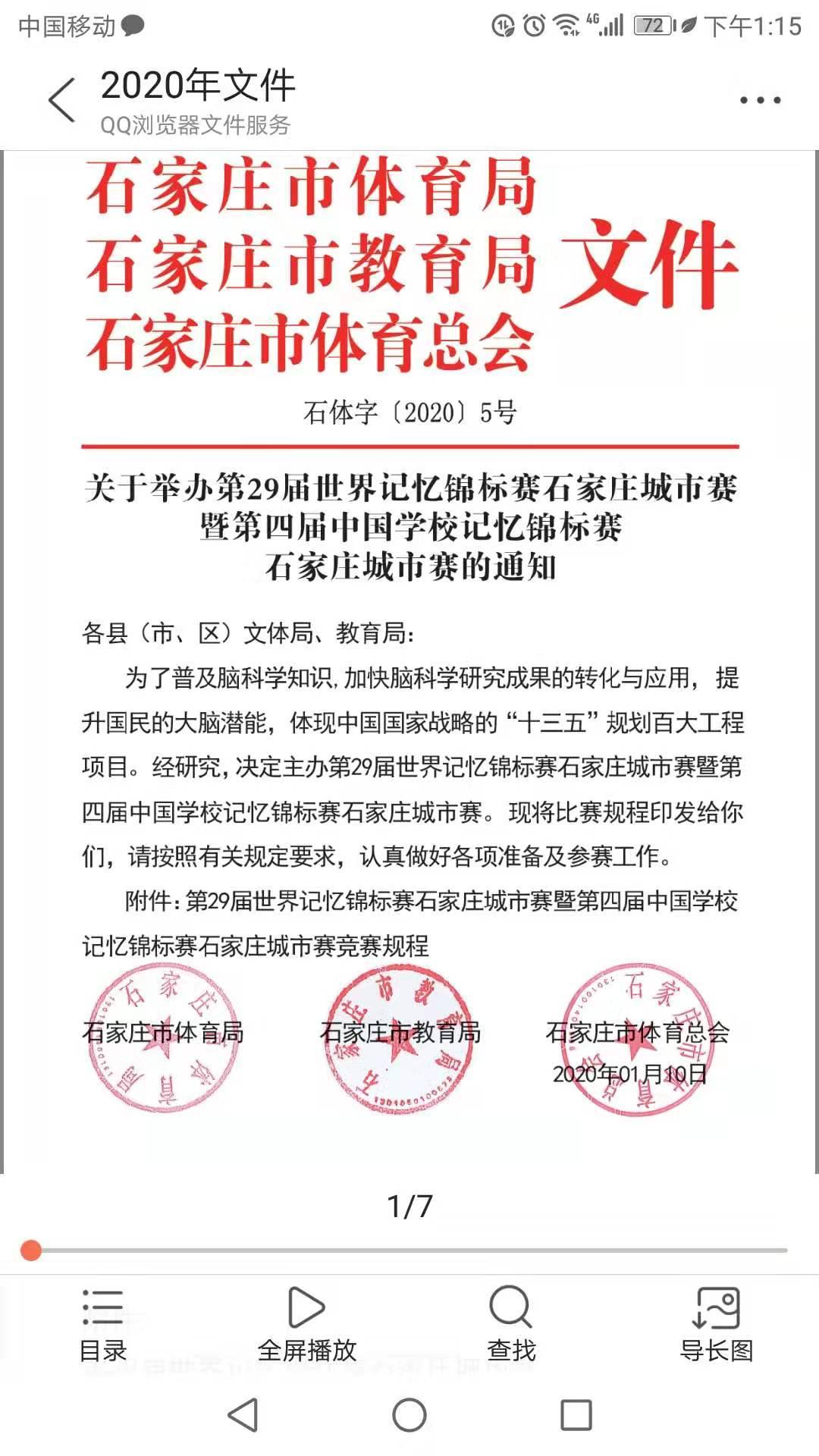 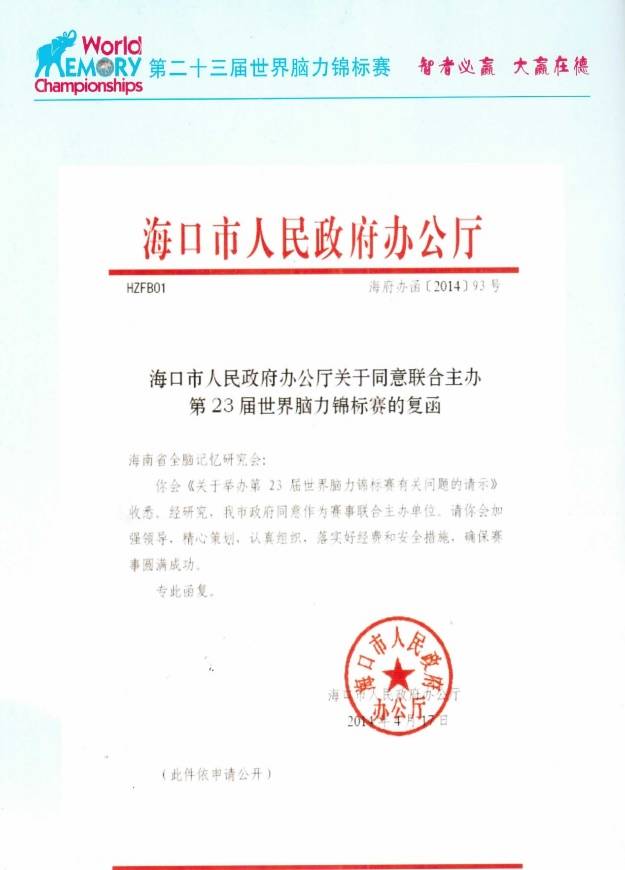 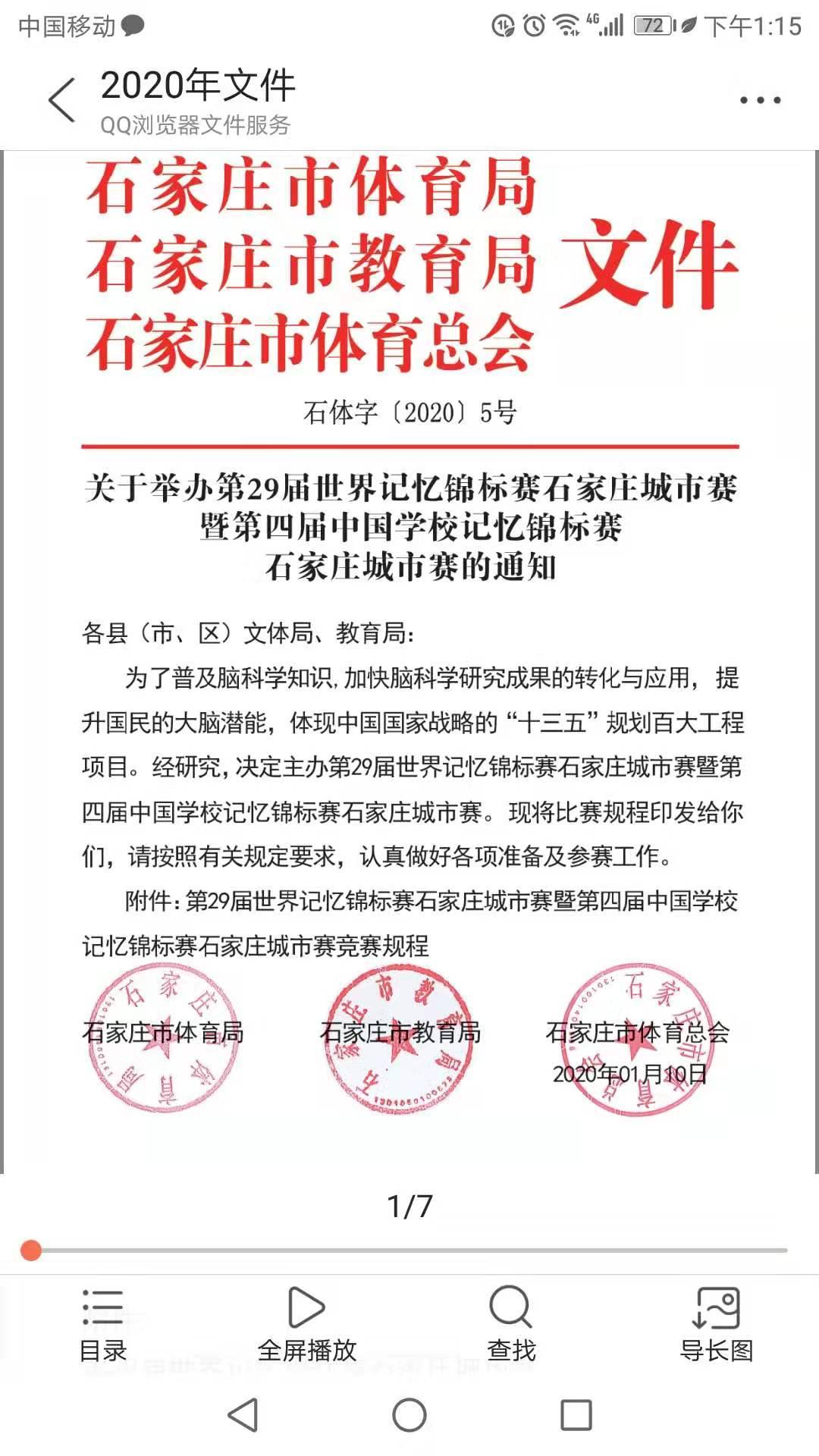 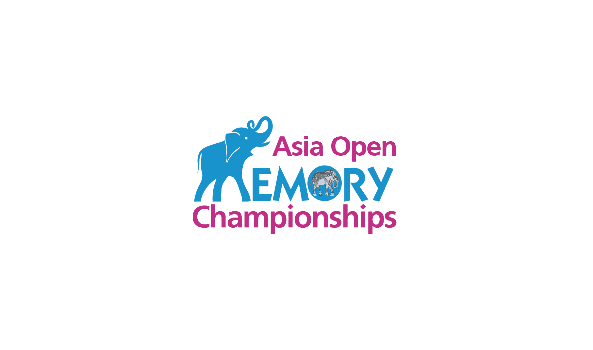 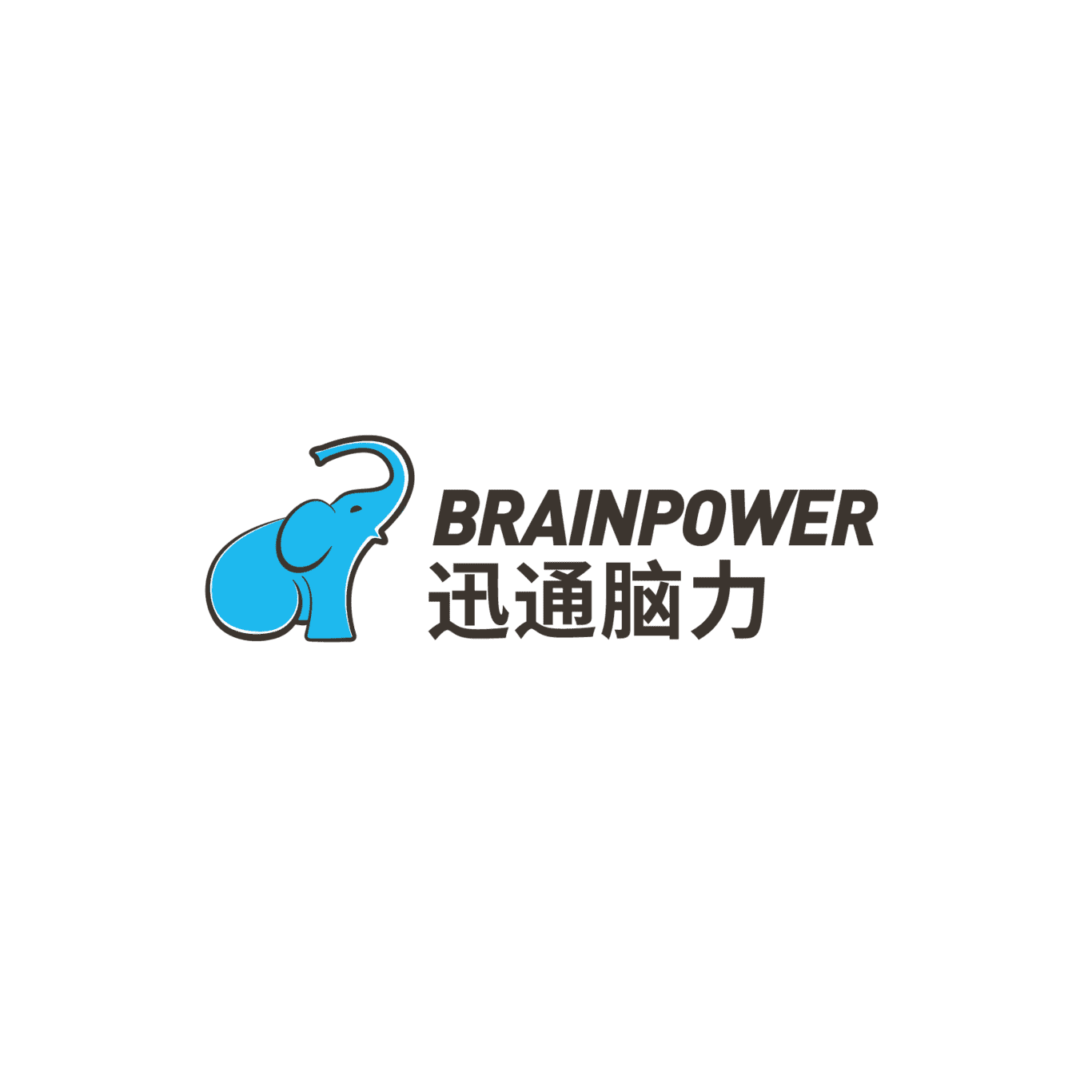 政府支持
The government's support
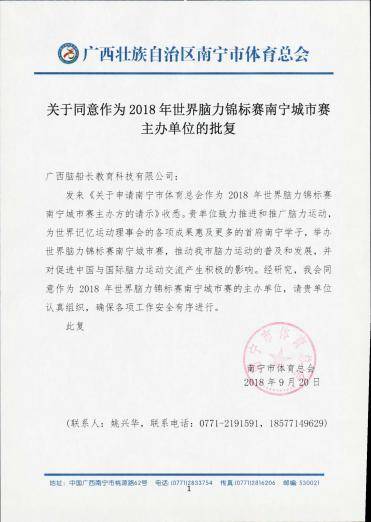 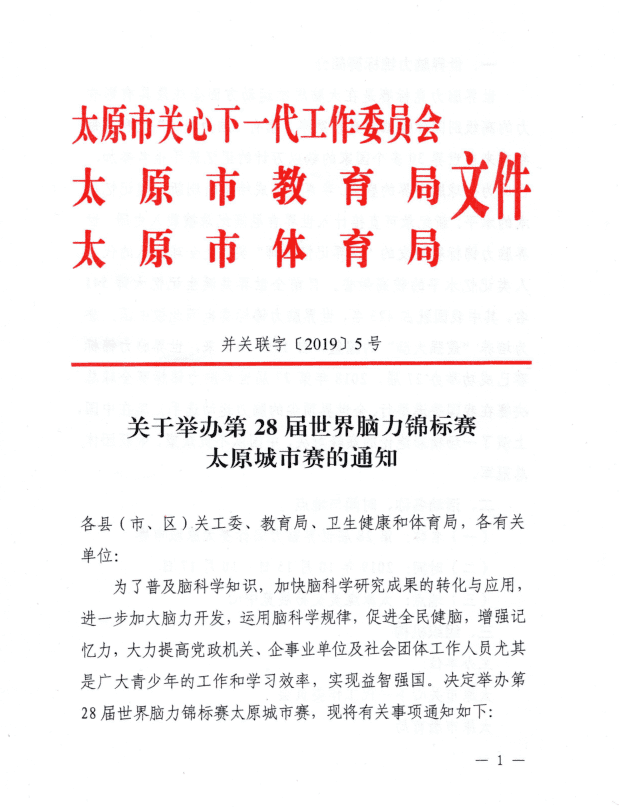 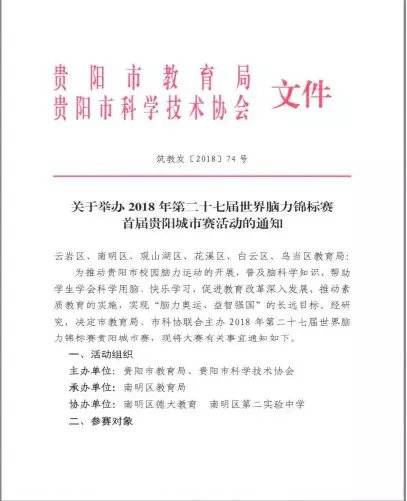 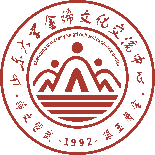 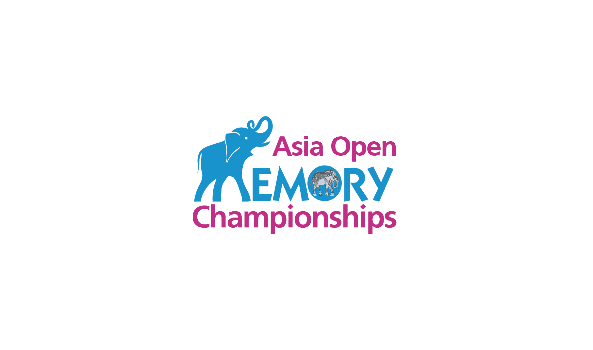 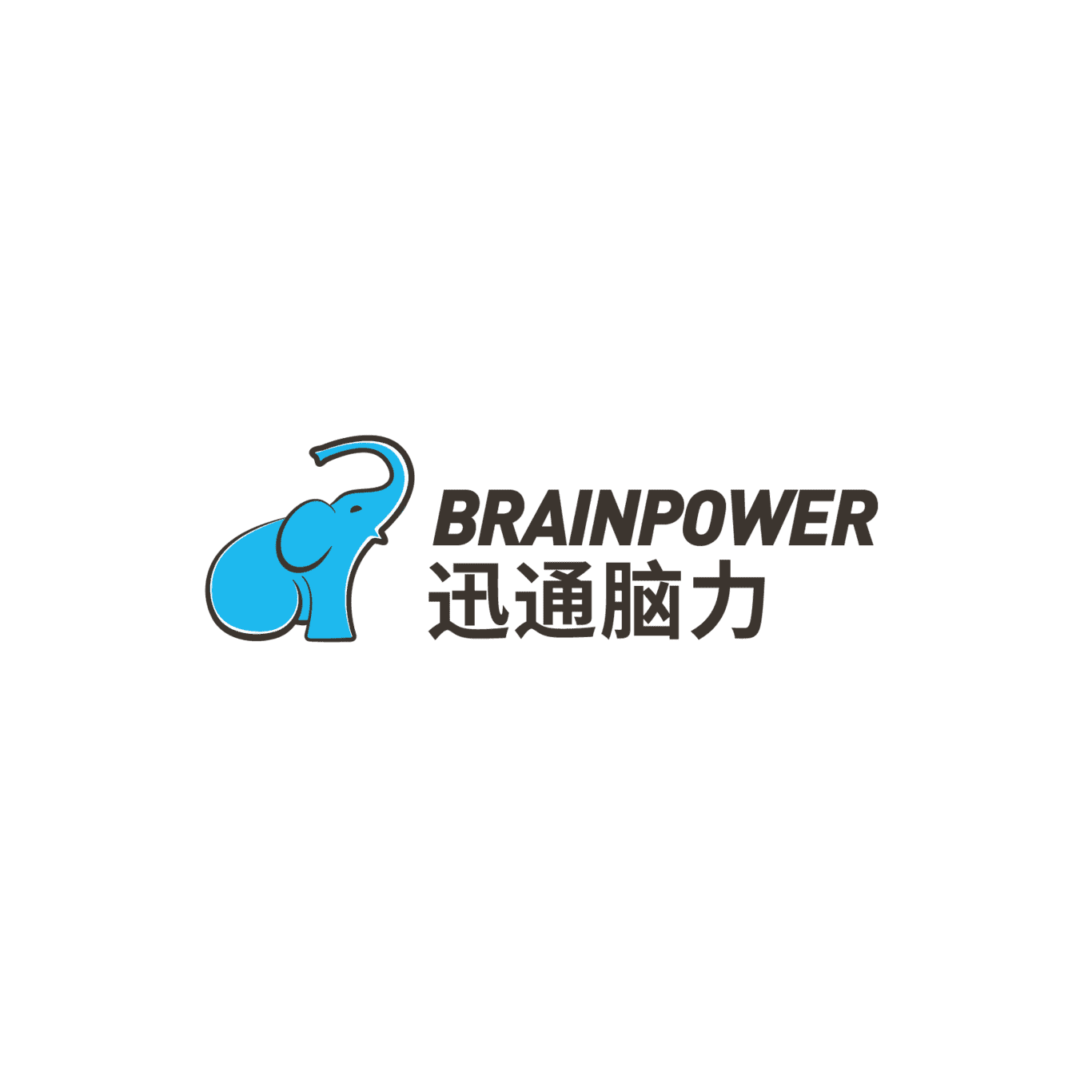 权威媒体报道
Authoritative media coverage
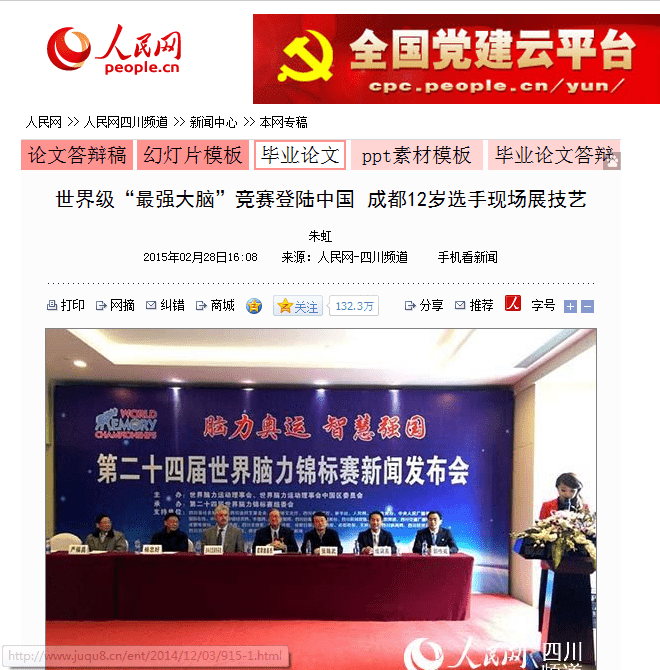 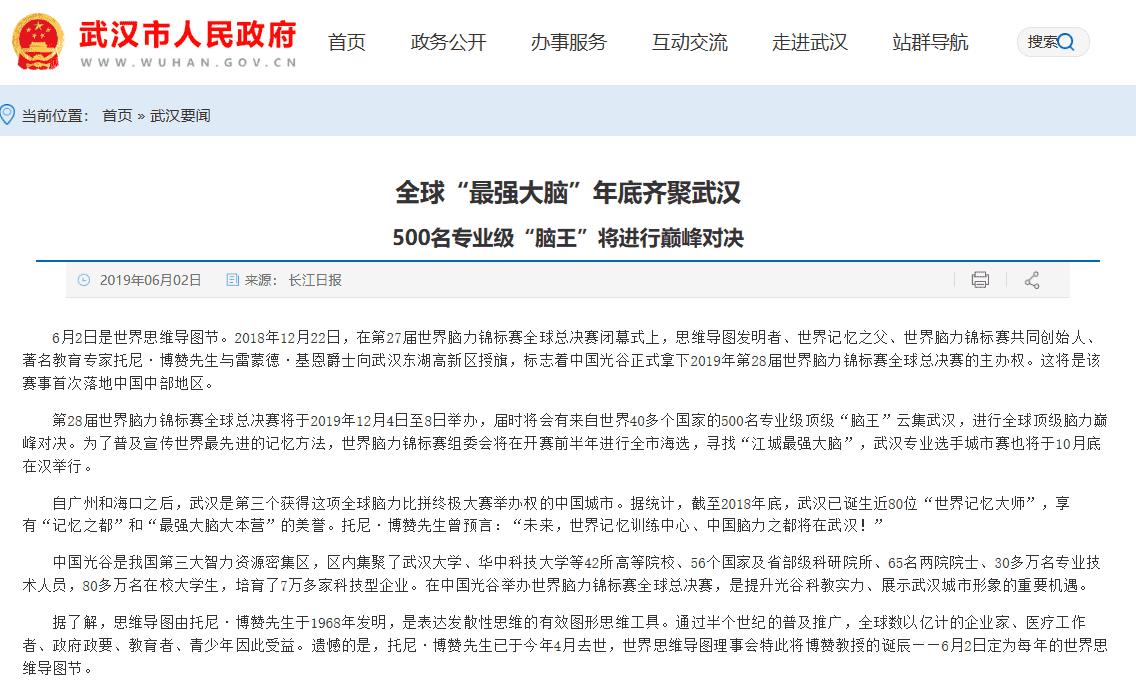 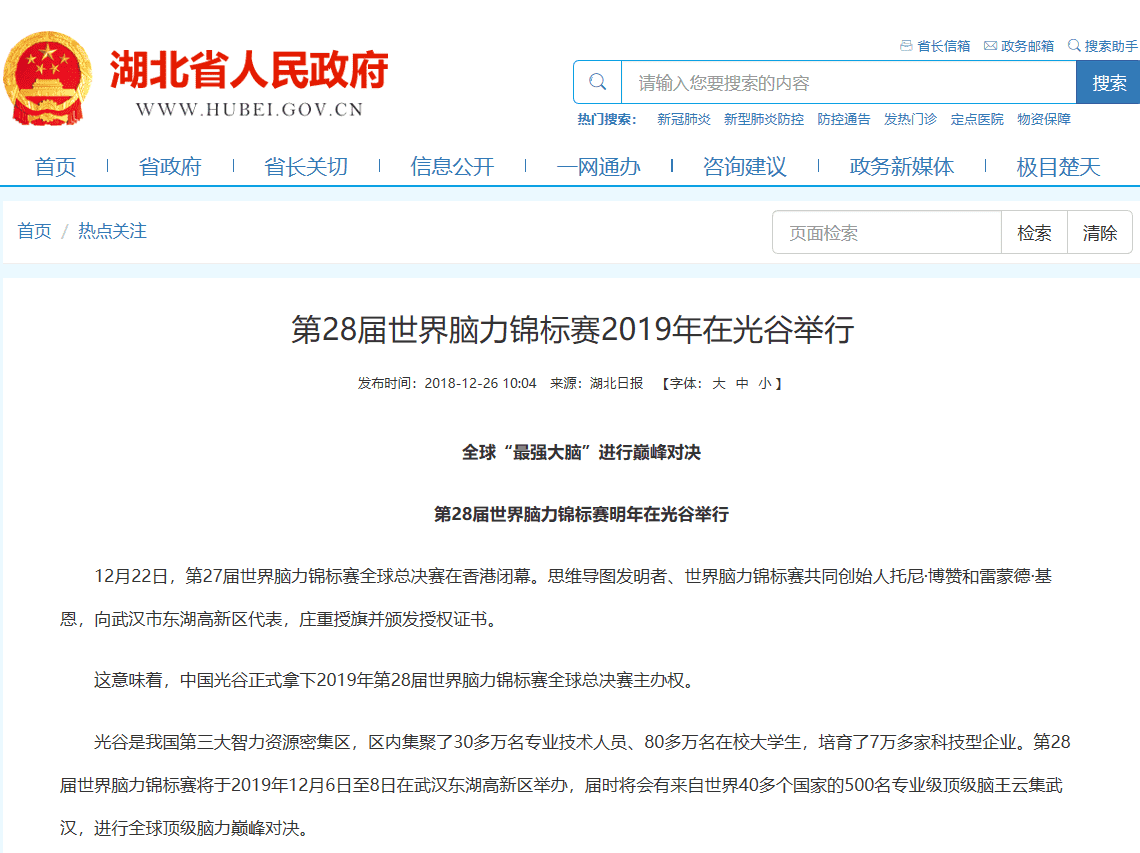 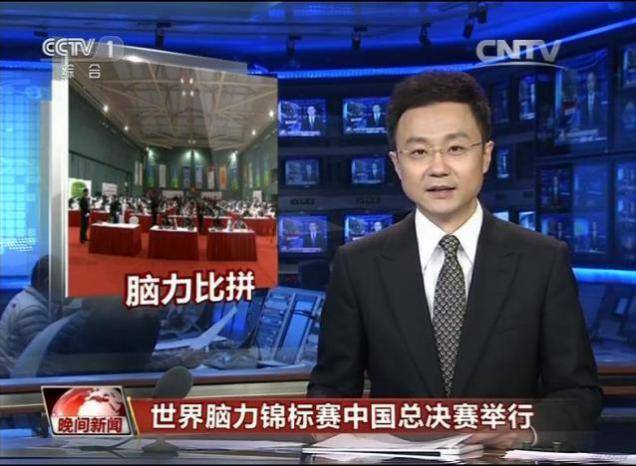 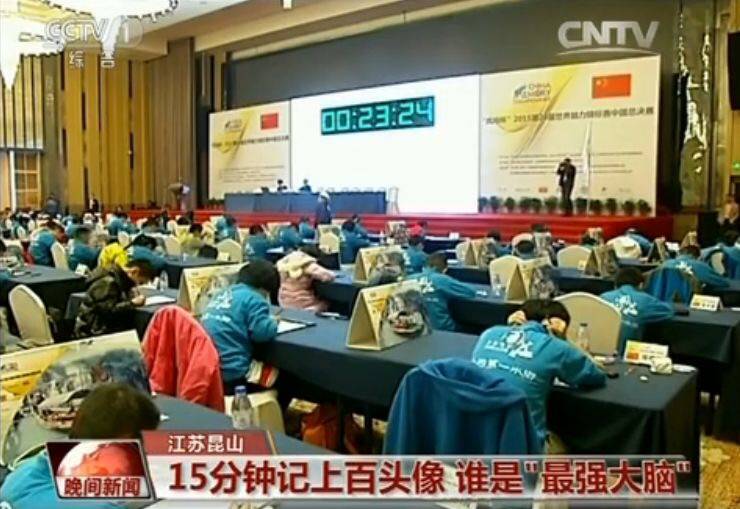 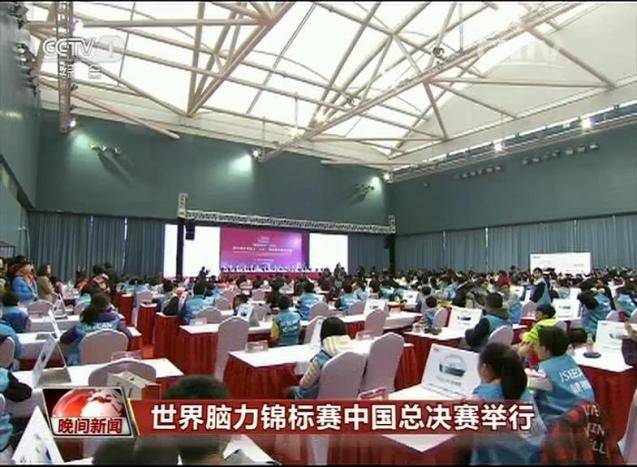 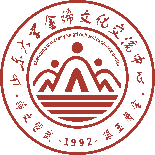 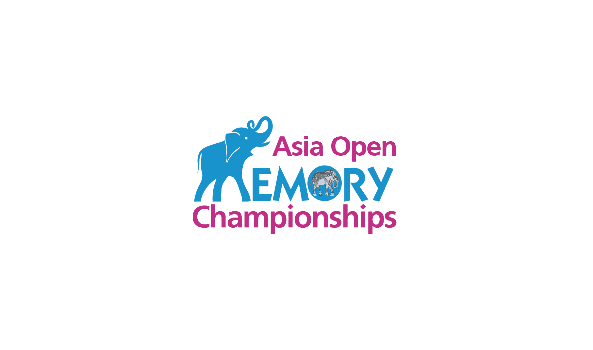 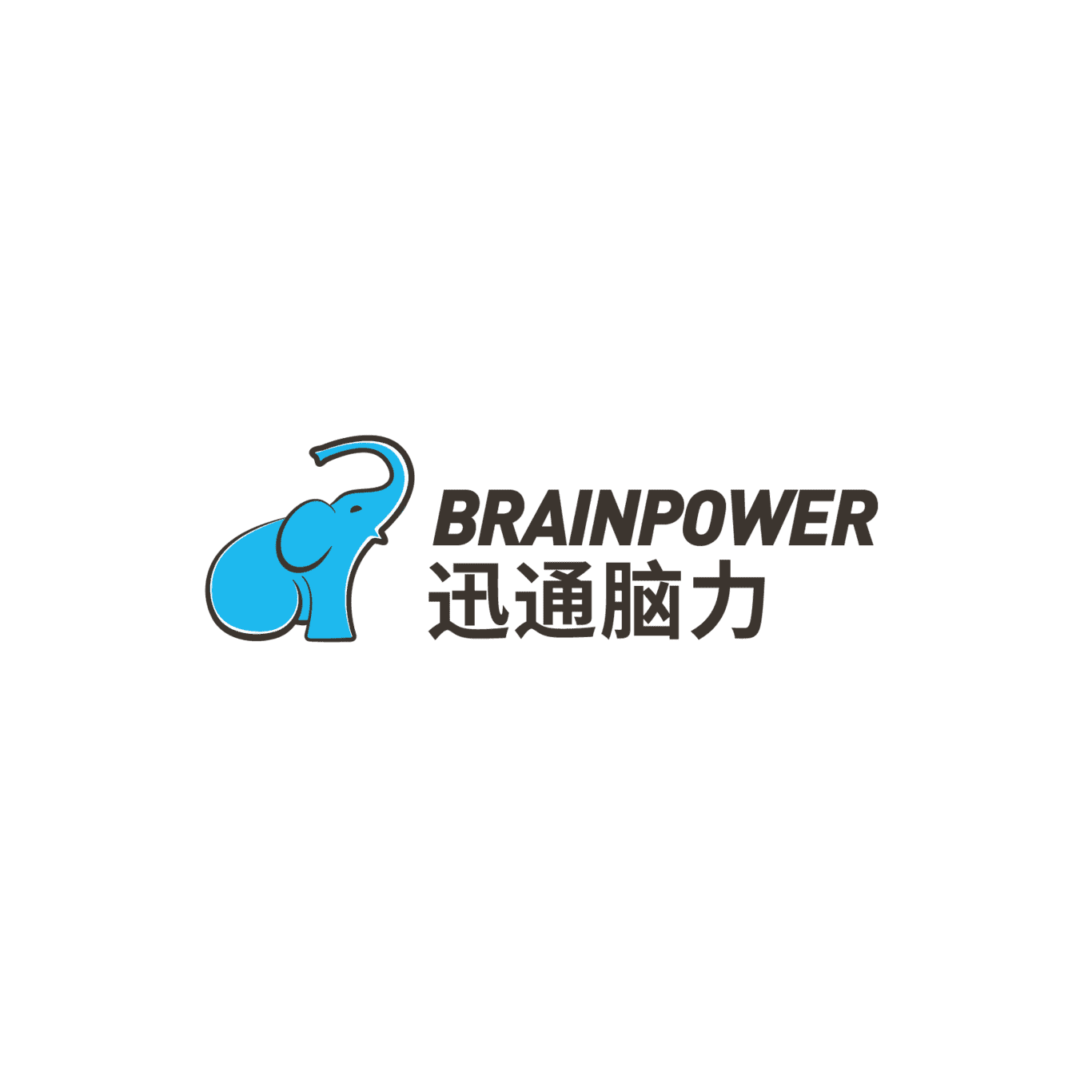 权威媒体报道
Authoritative media coverage
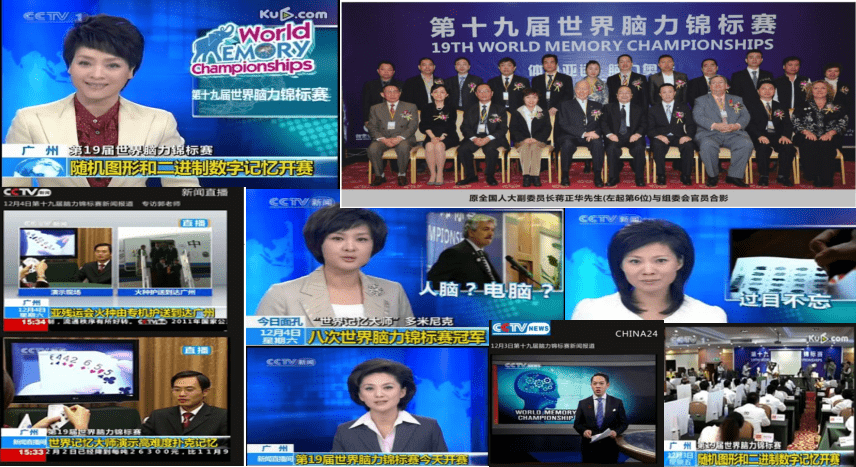 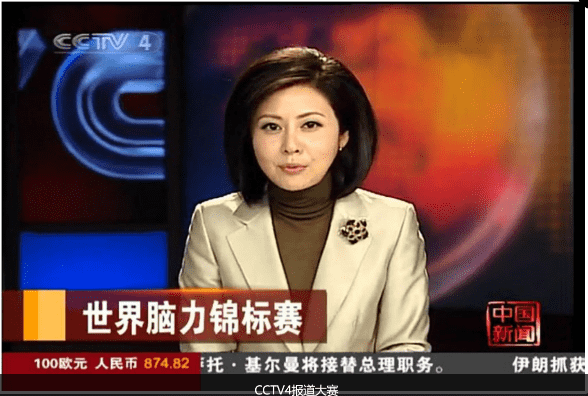 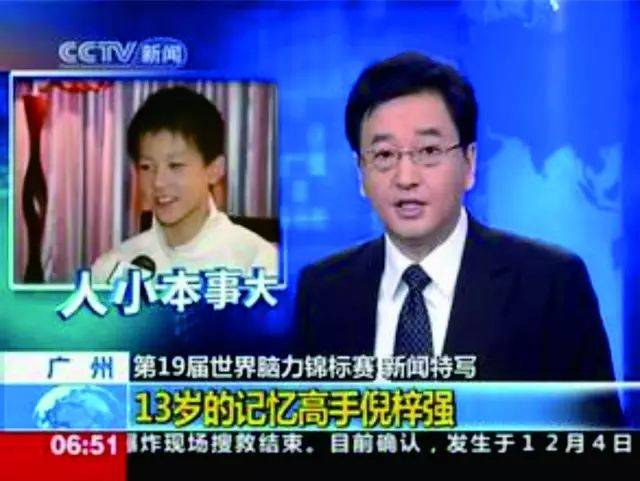 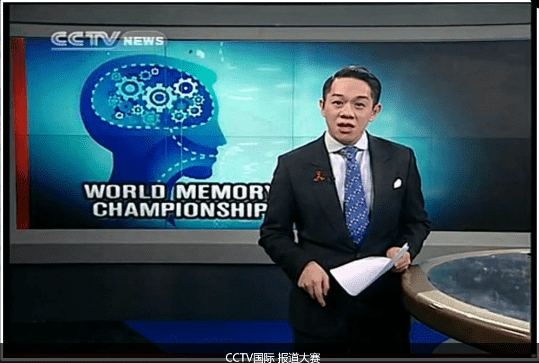 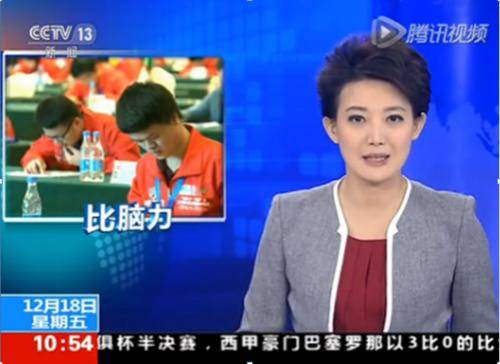 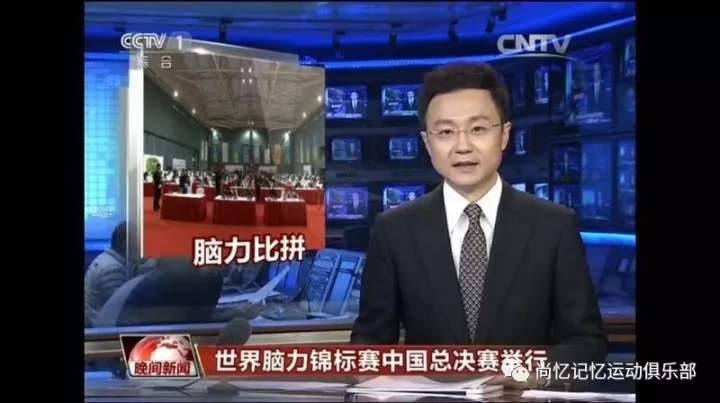 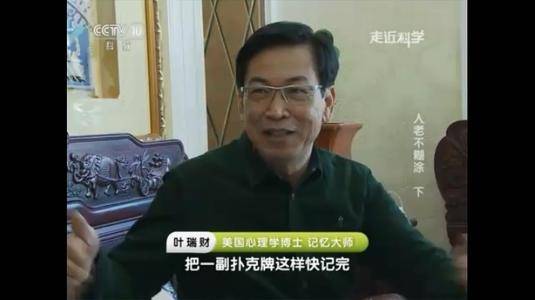 （中央电视台新闻频道对大赛进行连续三天直播，直播重播累计报道时长超过90个小时）
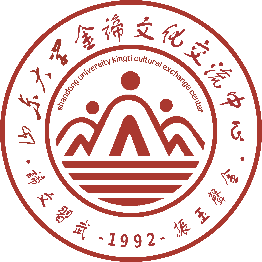 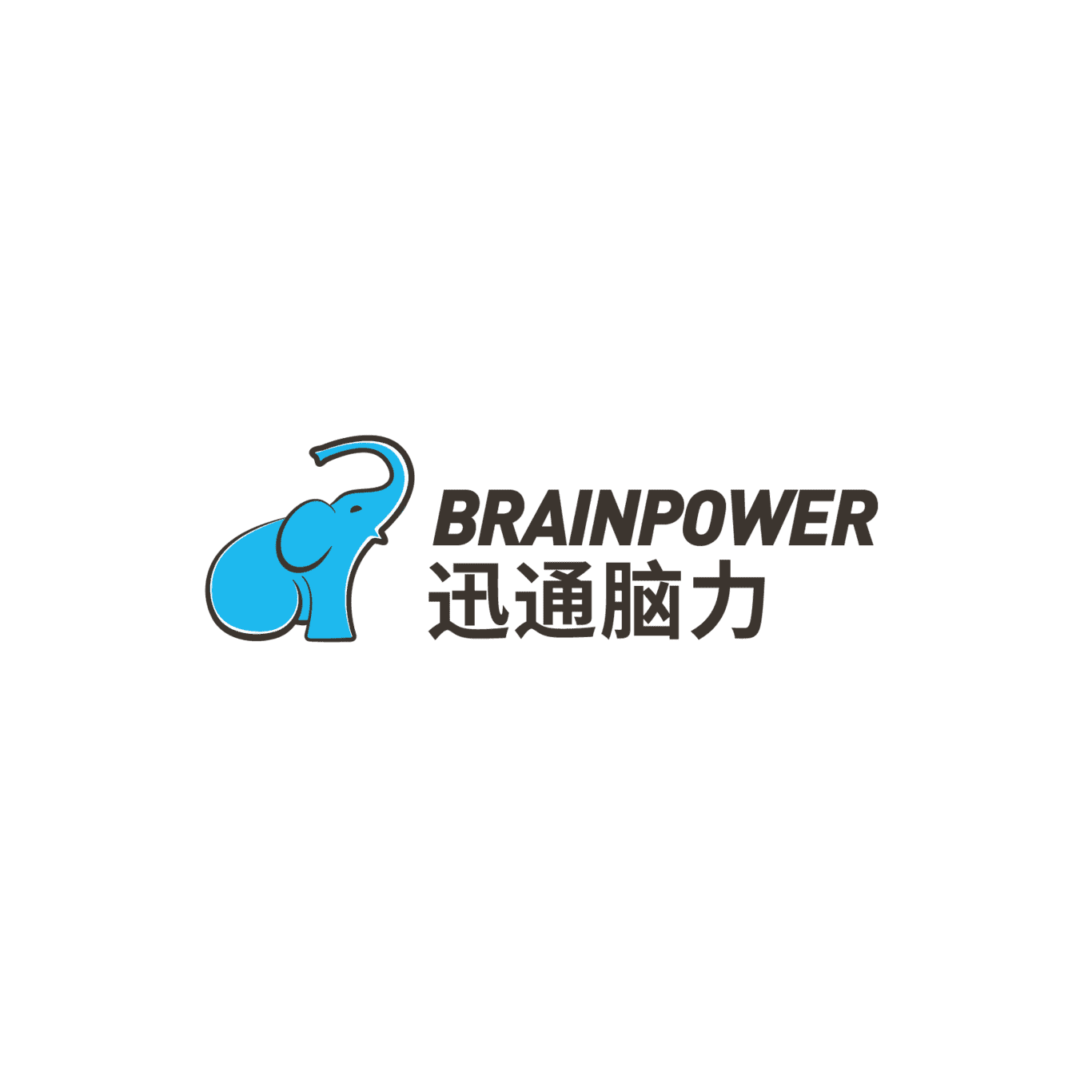 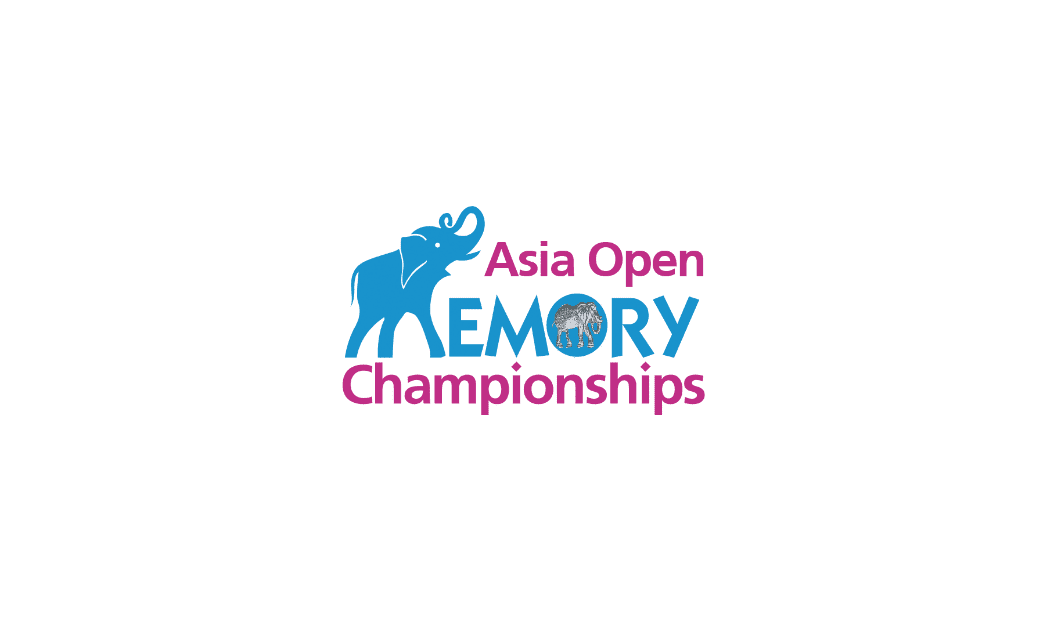 关于我们：迅通脑力教育科技
About us Xuntongnaoli Education & Technology
◇迅通脑力简介 ◇教育理念及价值观 ◇赛事授权相关文件 ◇讲师团 ◇课程体系 ◇考级认证体系
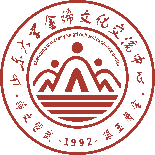 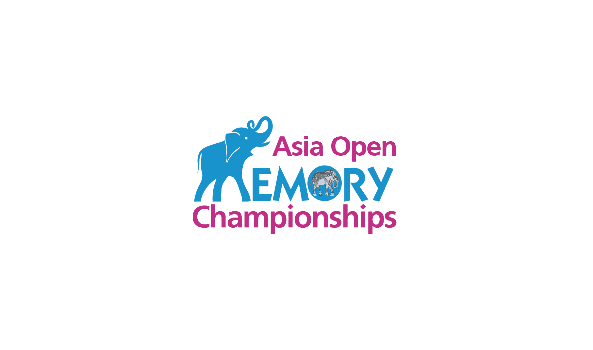 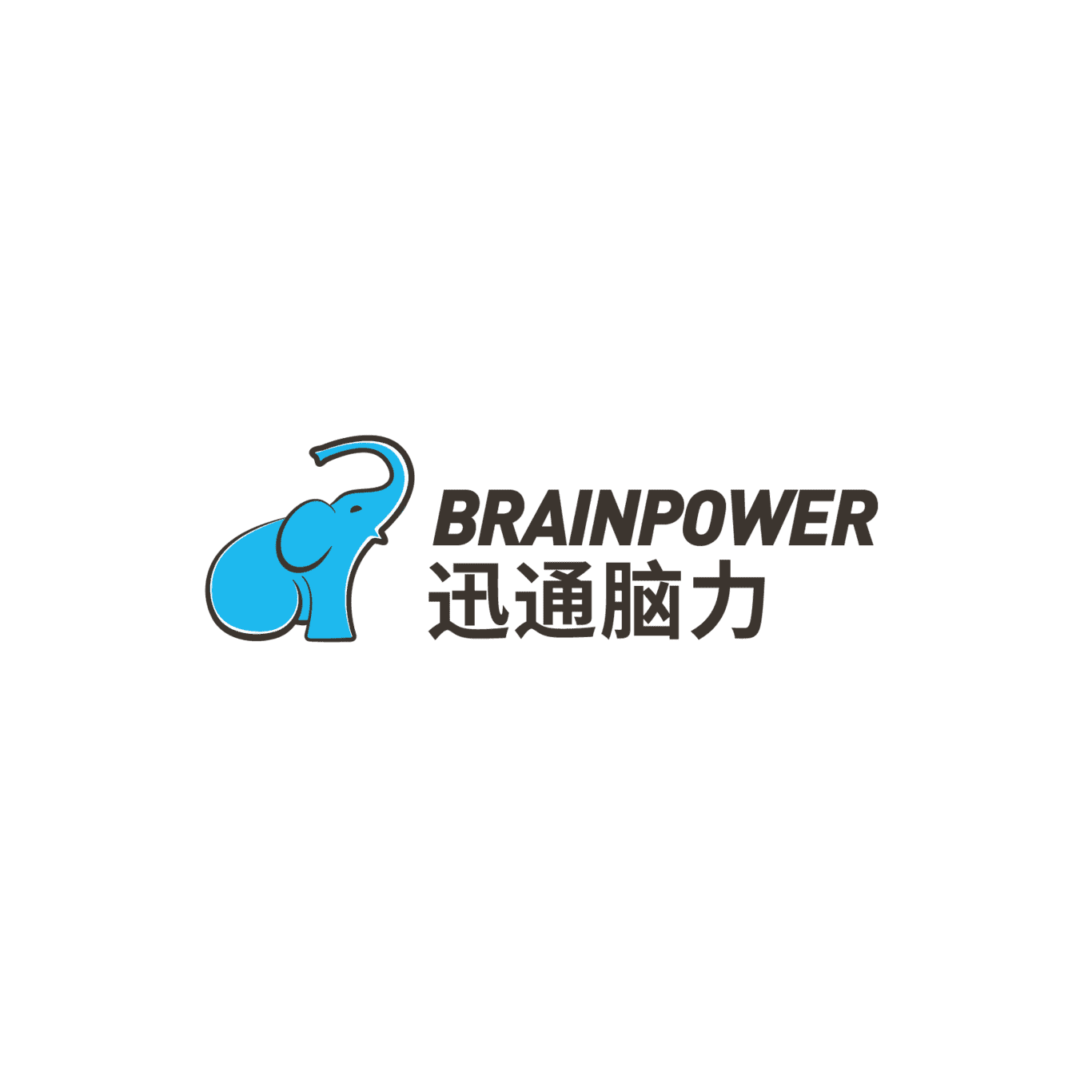 迅通脑力教育科技
xuntongnaoli education science and technology
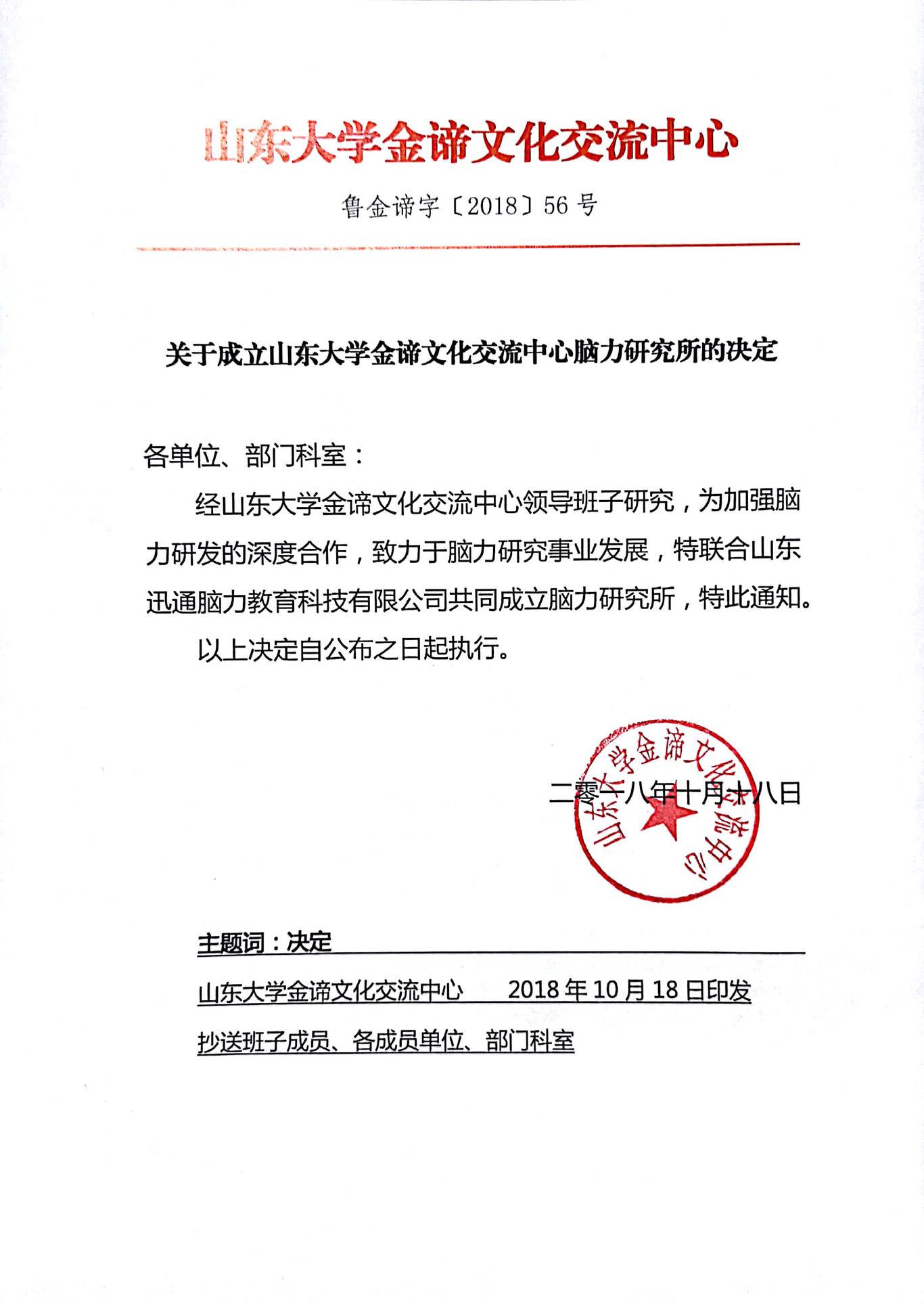 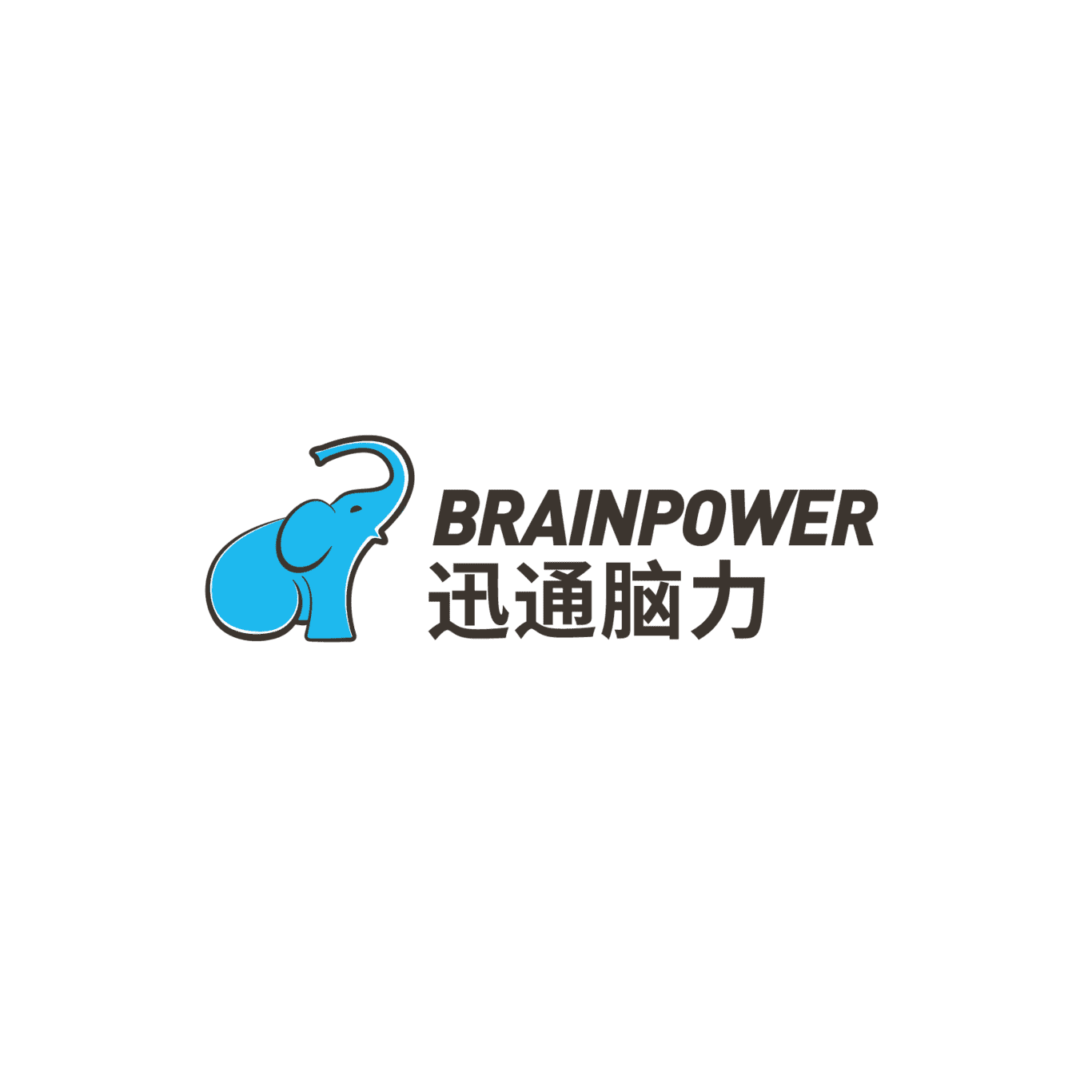 迅通脑力（山东迅通脑力教育科技有限公司旗下主品牌），由世界记忆锦标赛国际认证高级裁判（目前全国仅6位）颜克伟导师创立，致力于激发大脑最强记忆力，是一家专注全年龄段大脑记忆力培训的教育机构。拥有丰富的教育资源、强大的精英型教育团队，核心成员由世界记忆锦标赛国际认证高级裁判、世界记忆大师教练、最强大脑选手教练和国内知名教育专家等组成，迅通脑力联合山东大学金谛文化交流中心成立脑力研究所，致力于学生及中老年人群的脑力开发及记忆康复等研发培训。
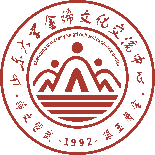 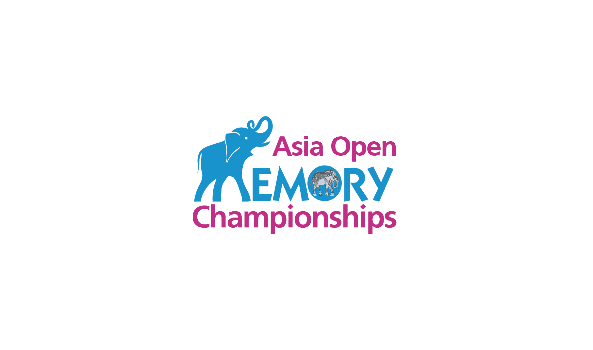 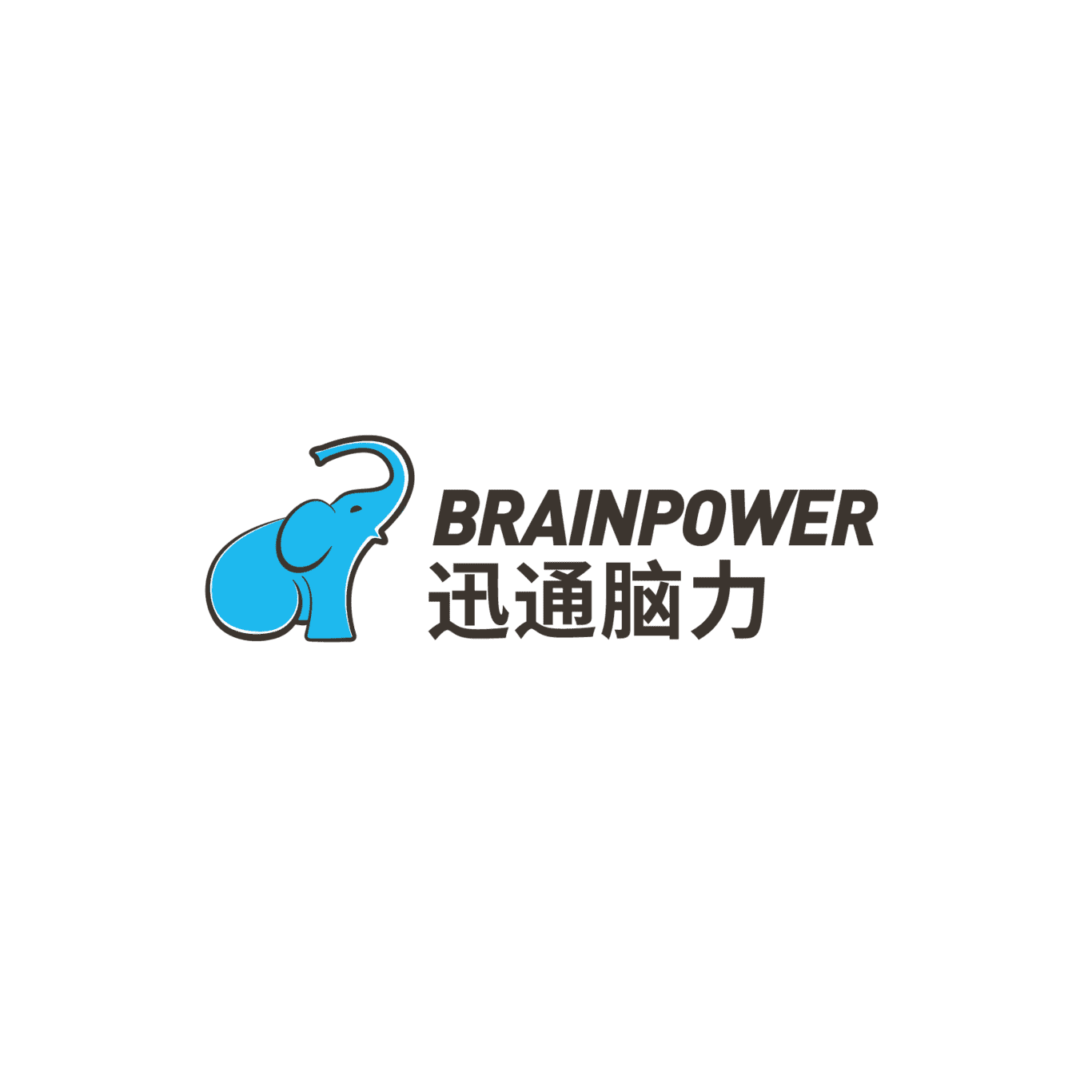 教育理念及价值观
Educational concepts and values
教育理念——科学用脑·超强记忆·高效学习


价值观   ——以普及脑科学知识，学会科学用脑、掌握高效学习方法为宗旨；

                      以最终实现“脑力奥运、益智强国”为长远目标。
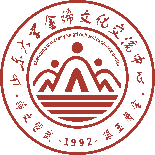 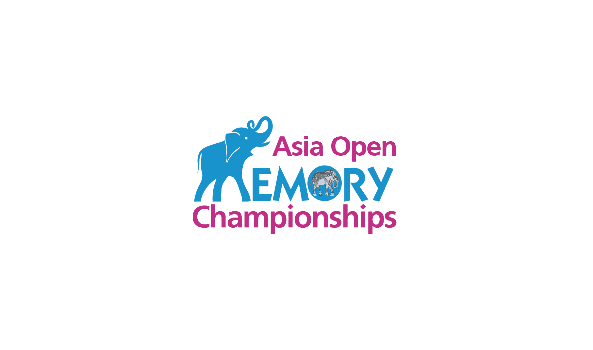 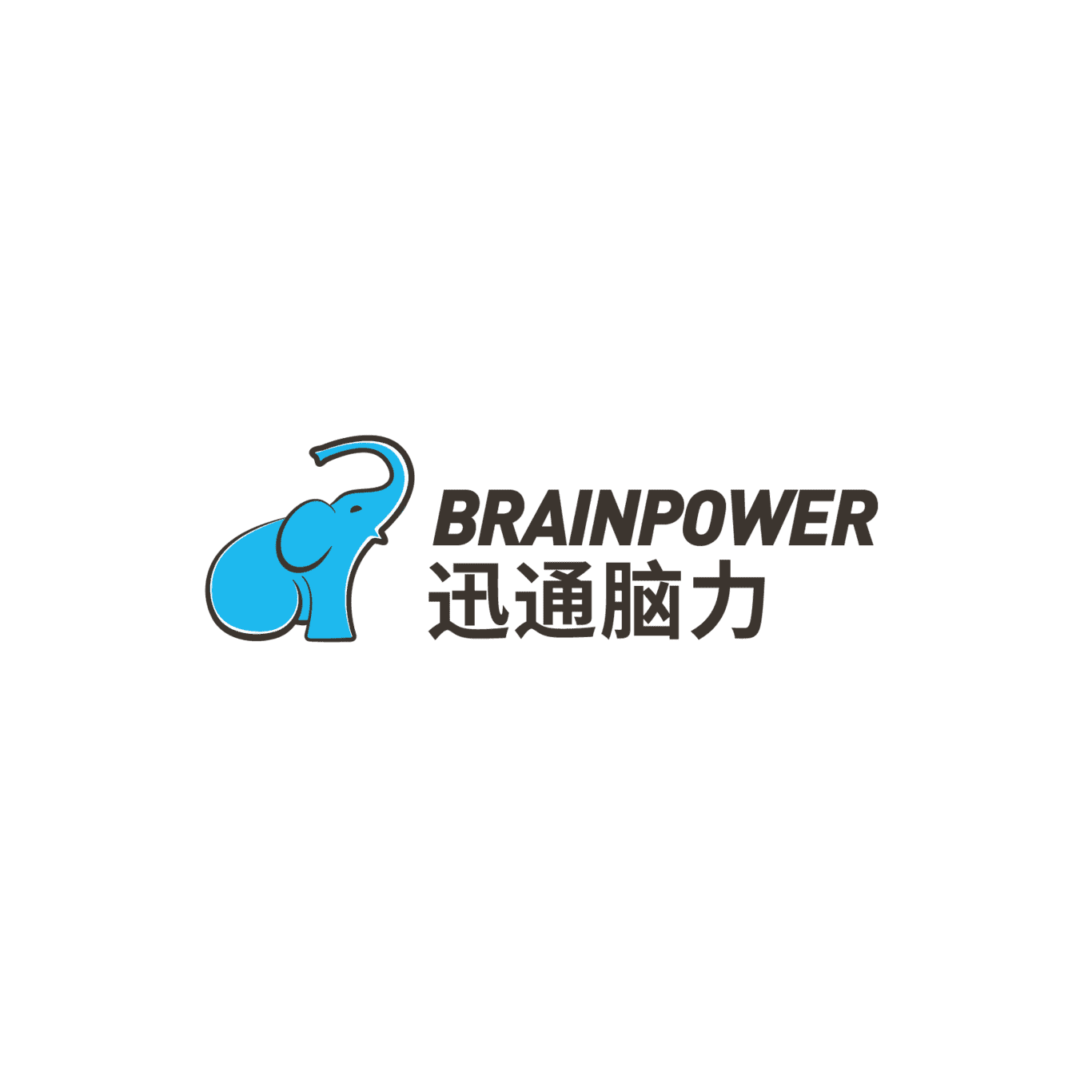 赛事授权相关文件
Event authorization related documents
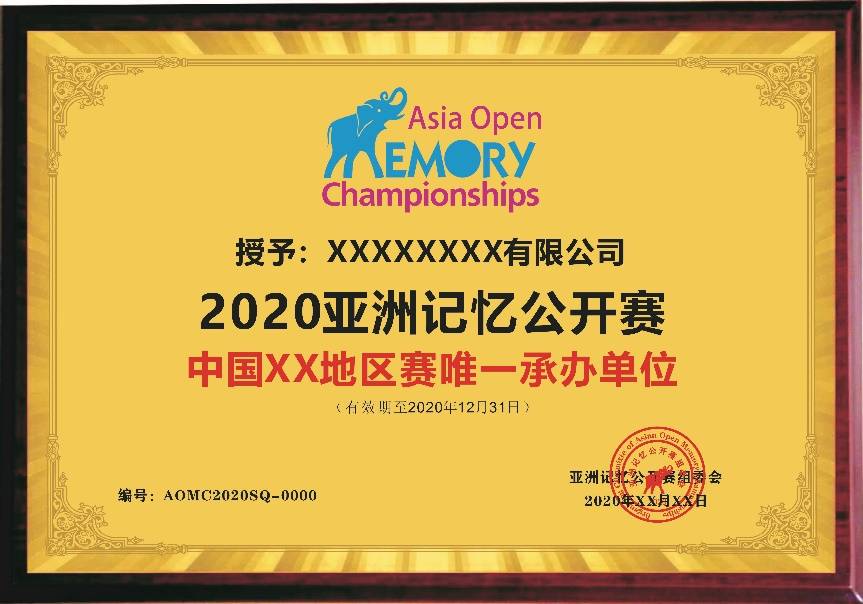 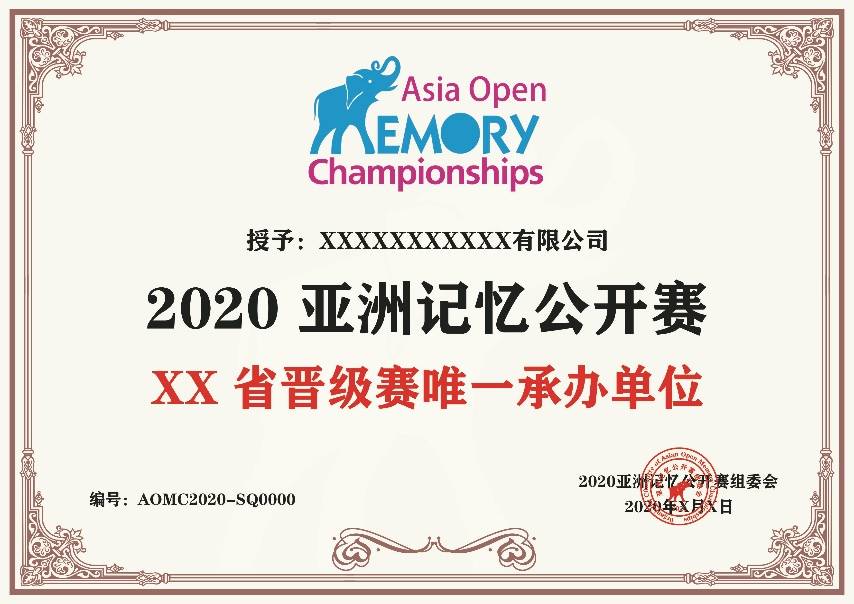 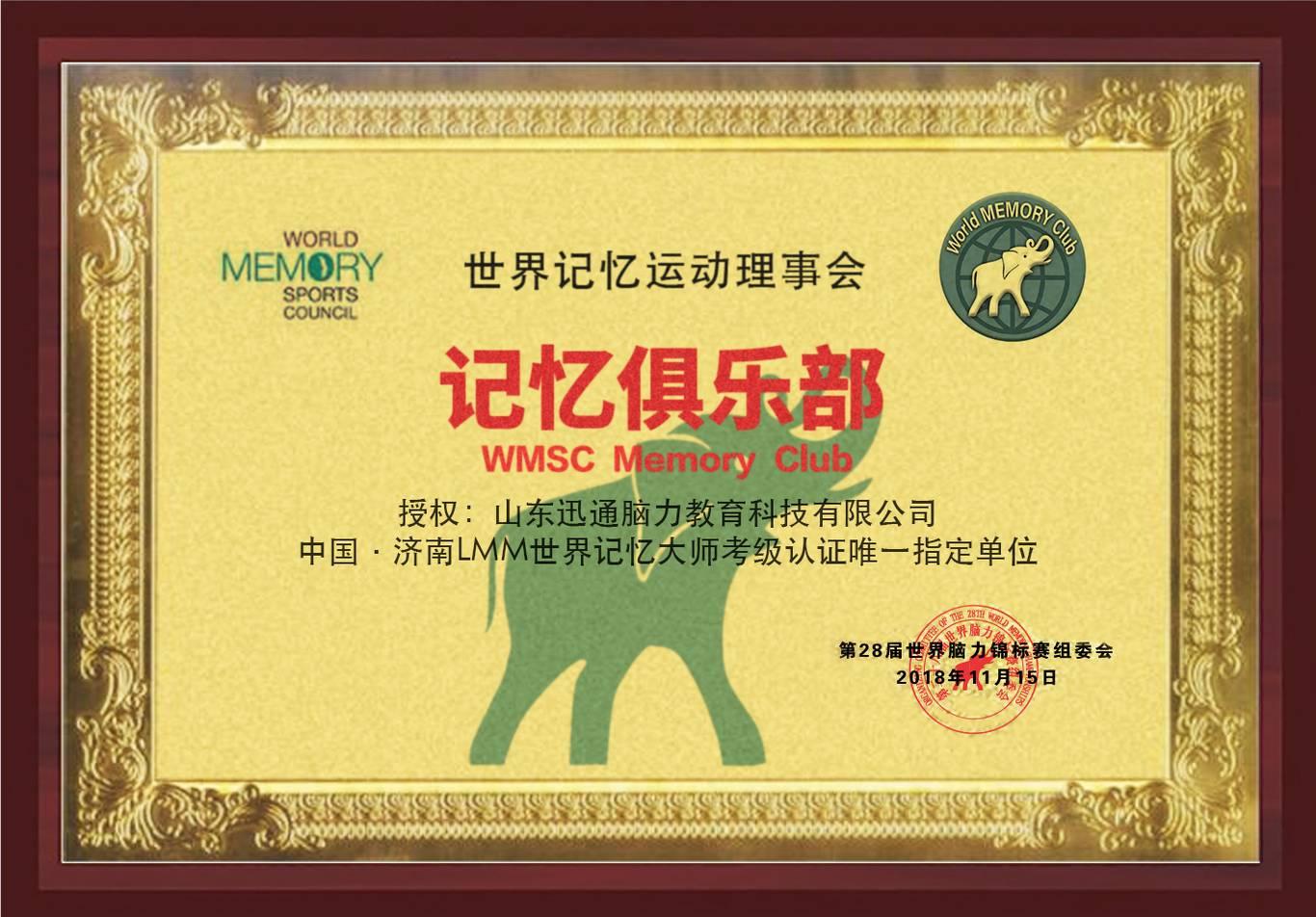 亚洲记忆公开赛地区承办单位授牌
亚洲记忆公开赛省级承办单位授牌
世界记忆运动理事会
济南LMM世界记忆大师考级认证唯一指定单位
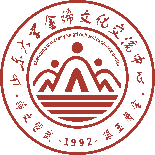 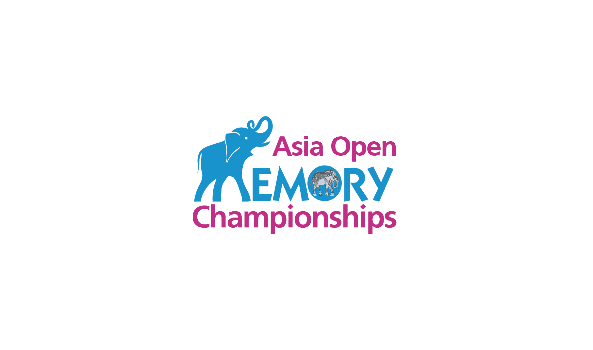 讲师团
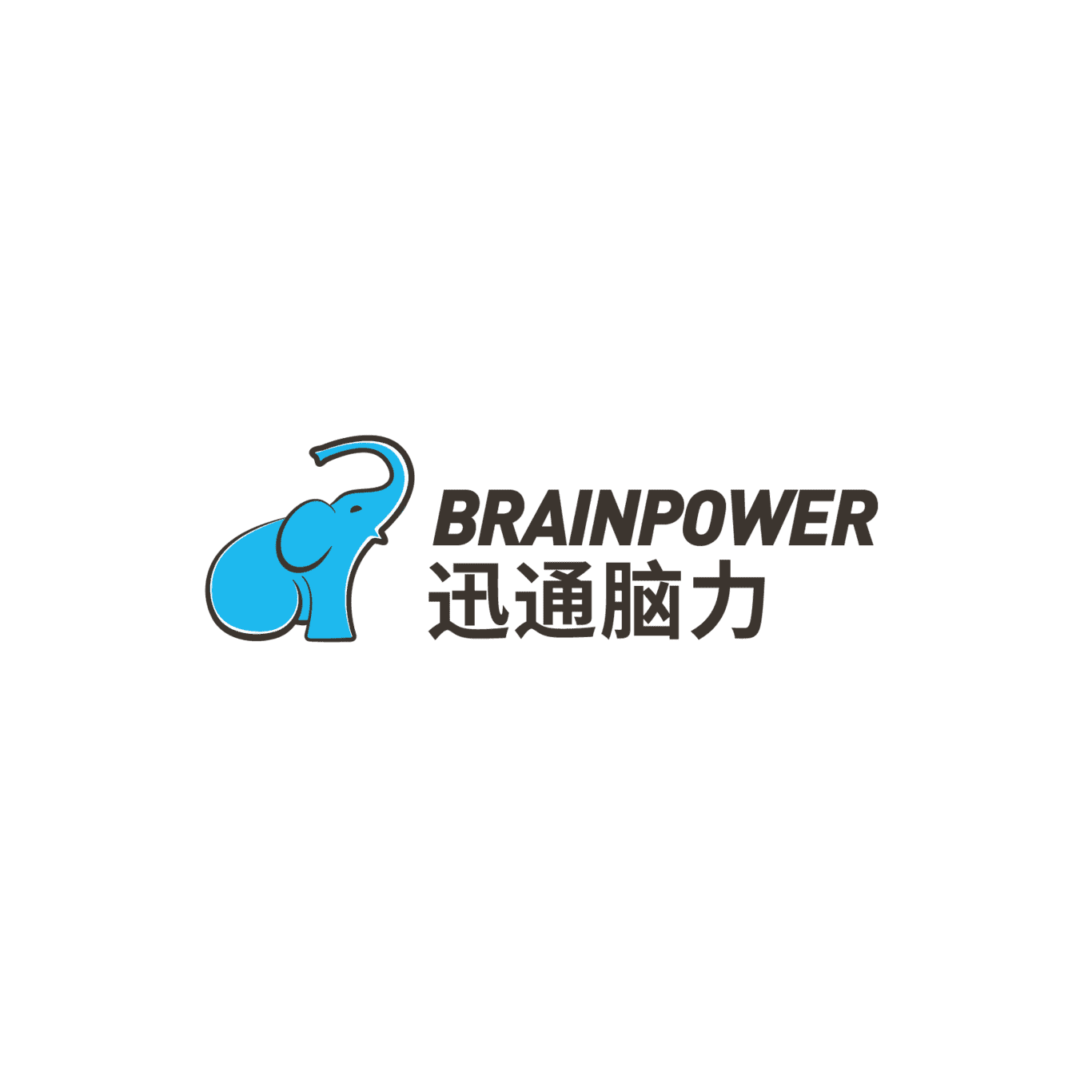 Lectures
世界记忆大师教练颜克伟老师相关荣誉
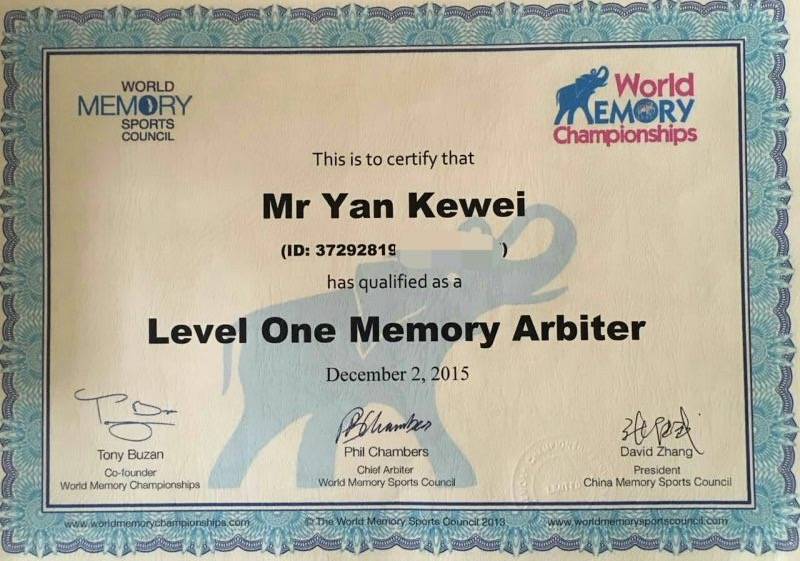 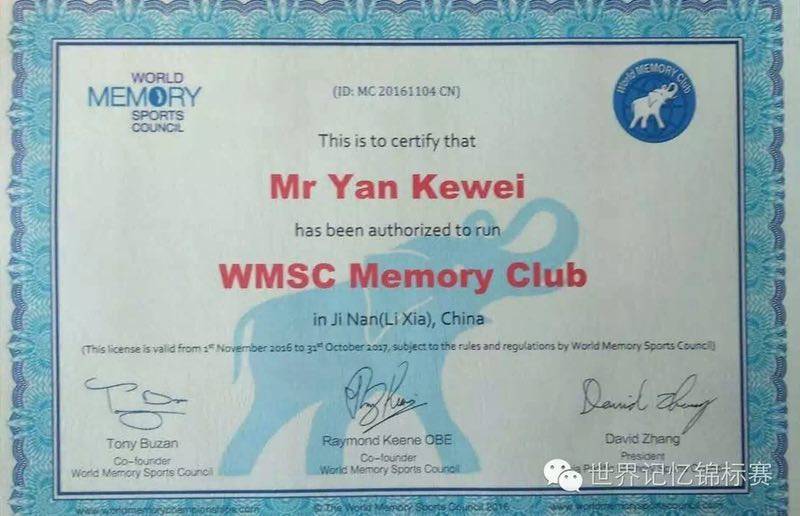 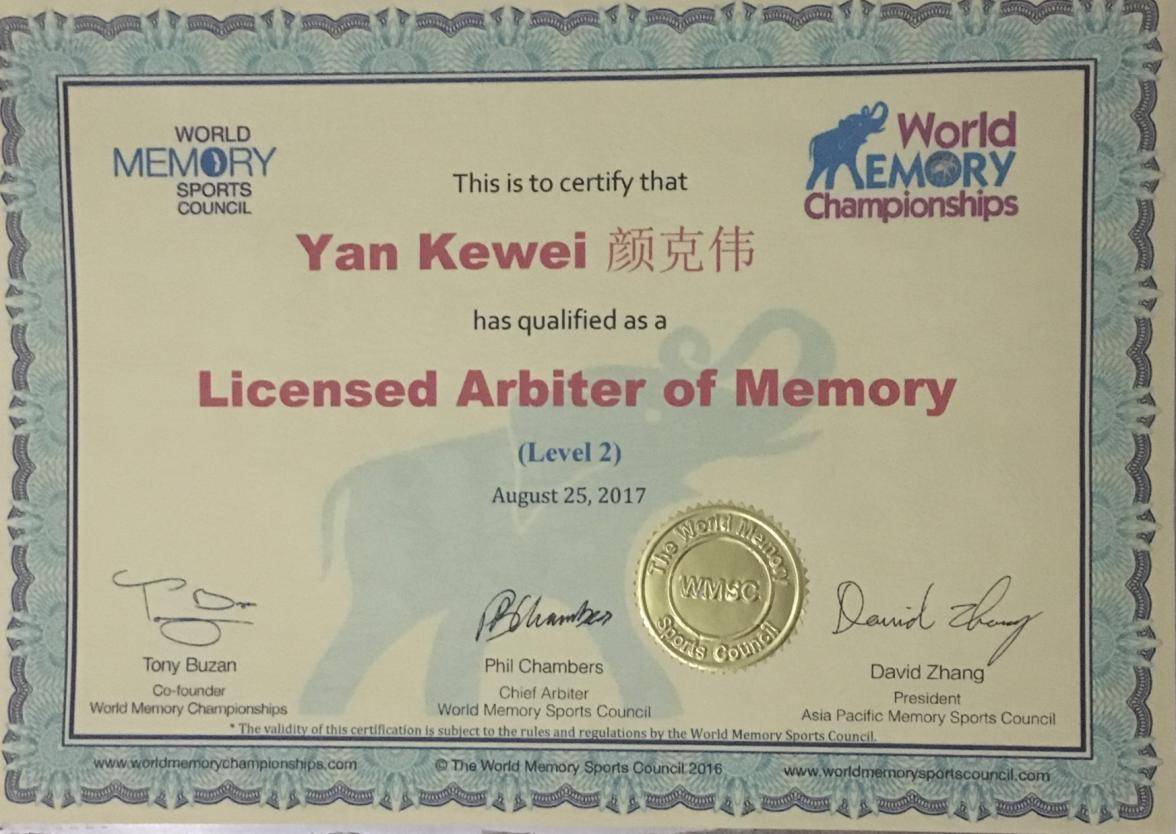 国际认证高级裁判证书
国际认证一级裁判证书
（中国最早获得认证，山东目前最有权威的讲师）
国际认证记忆考级机构
（中国首批，山东首家获得此项资质的机构）
发证机构：世界记忆运动理事会（World Memory Championships Council）

证件查询网站—— 世界记忆锦标赛英文官网：www.worldmemorychampionships.com
                             世界记忆锦标赛中文官网：www.wmc-china.com
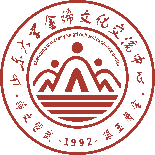 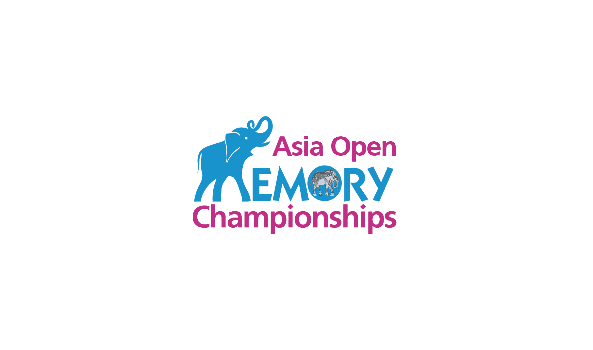 讲师团
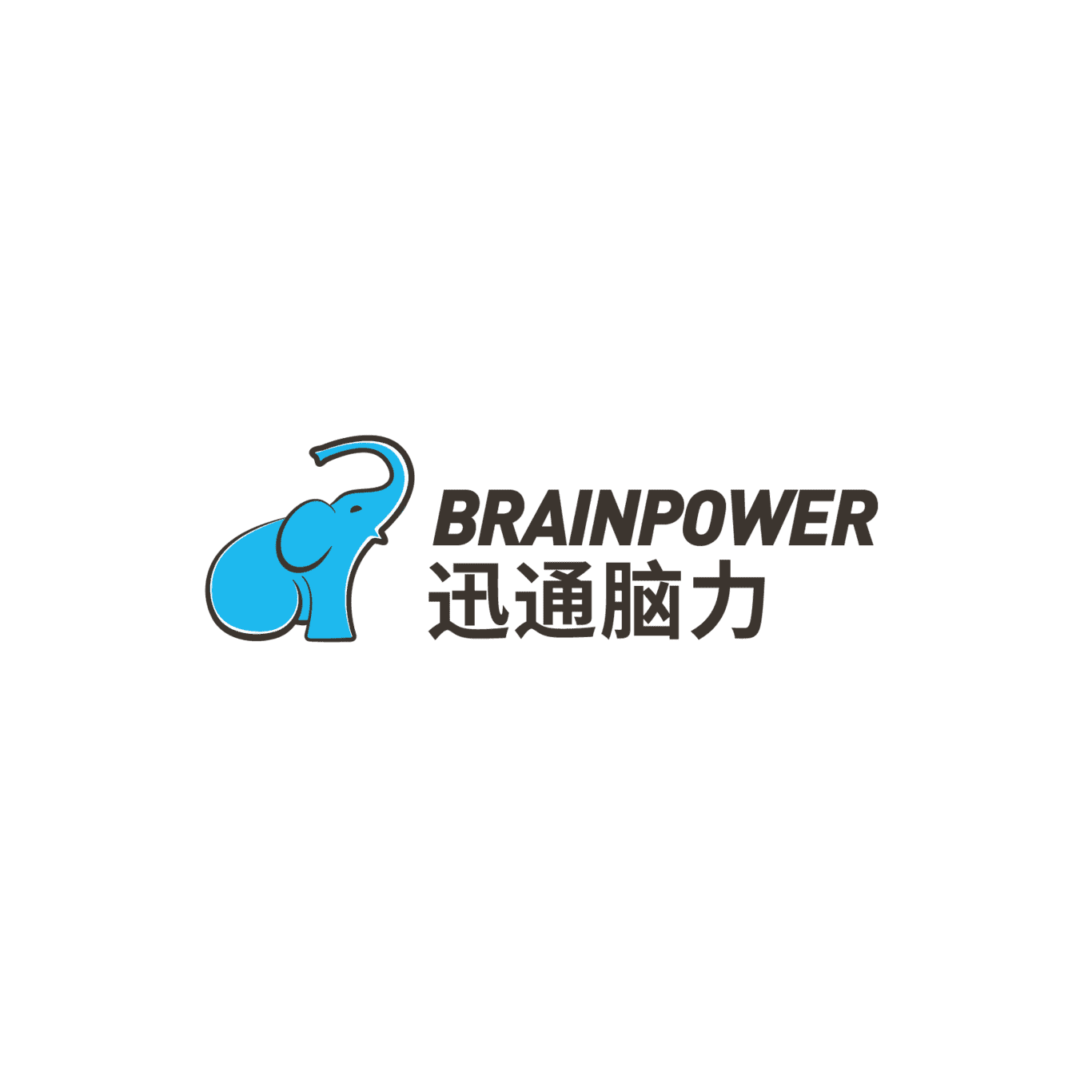 Lectures
世界记忆大师教练颜克伟老师相关荣誉
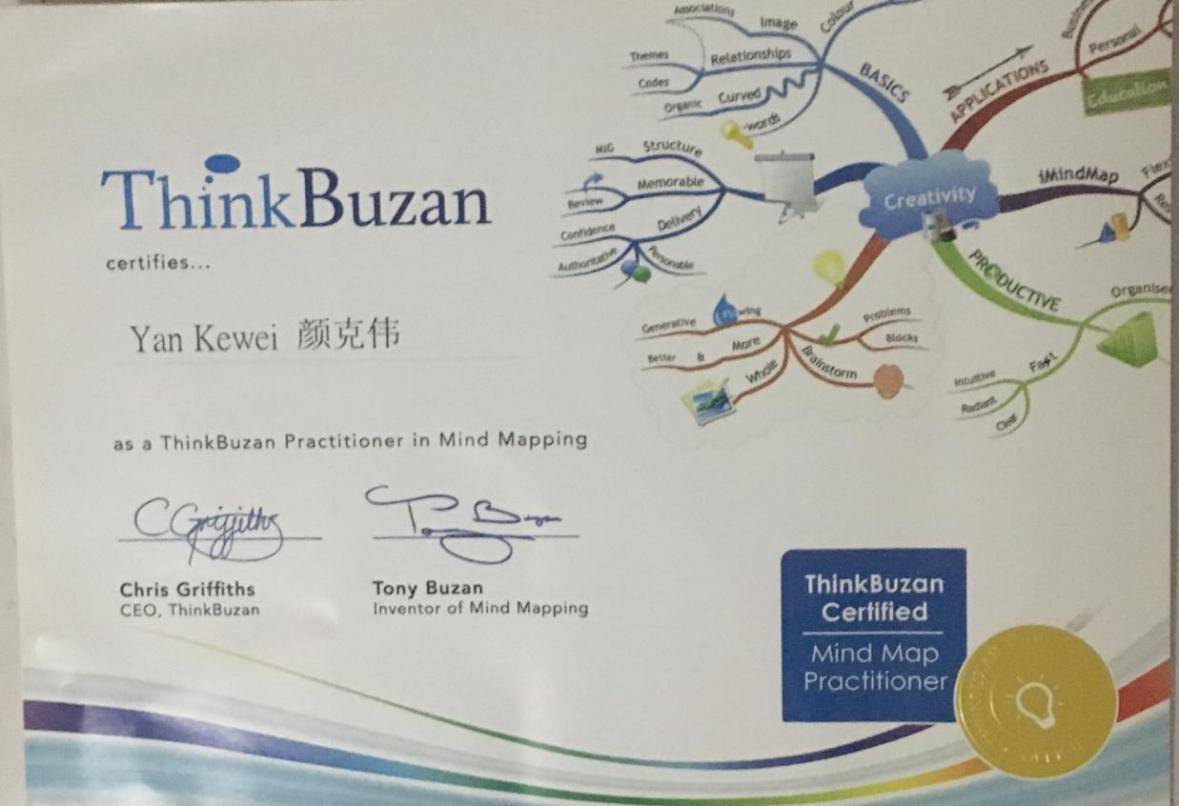 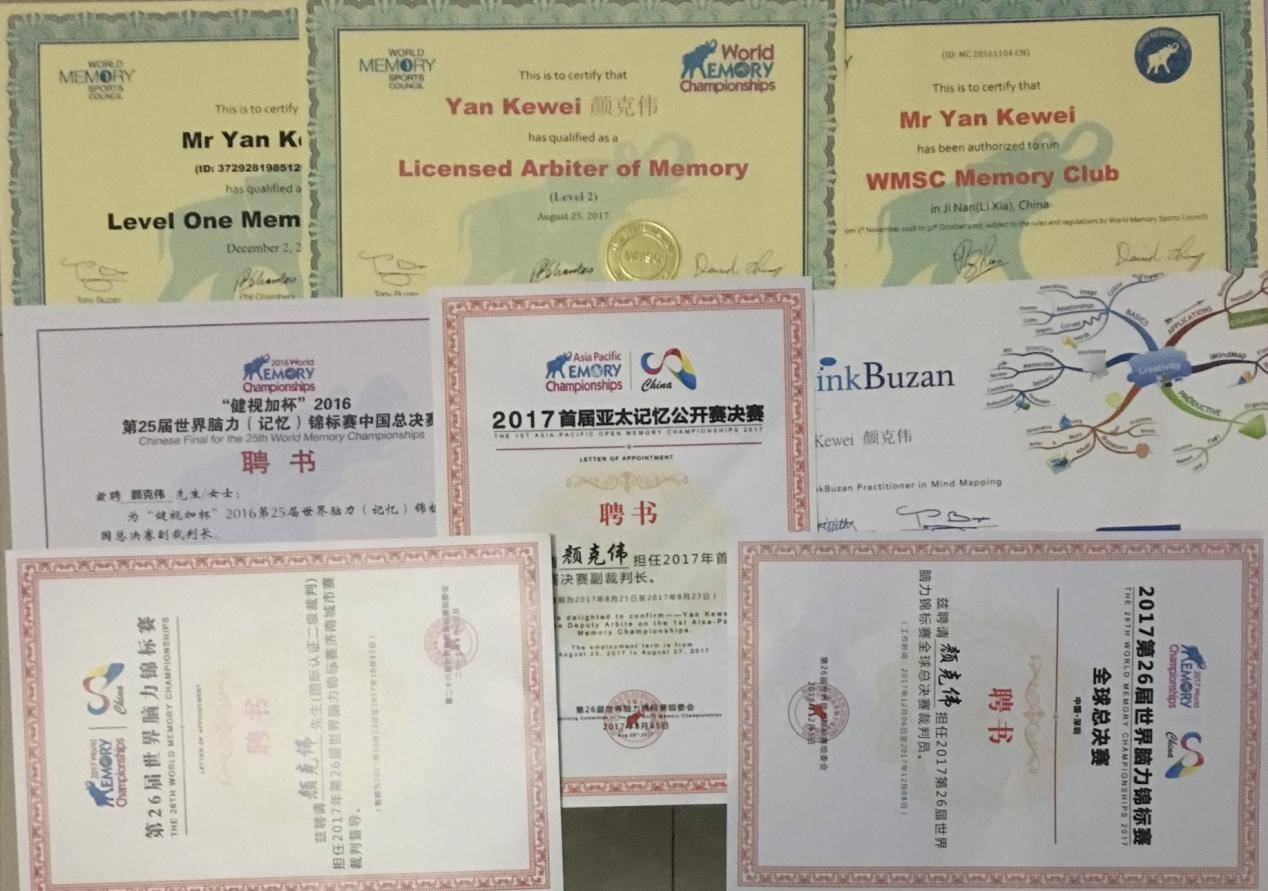 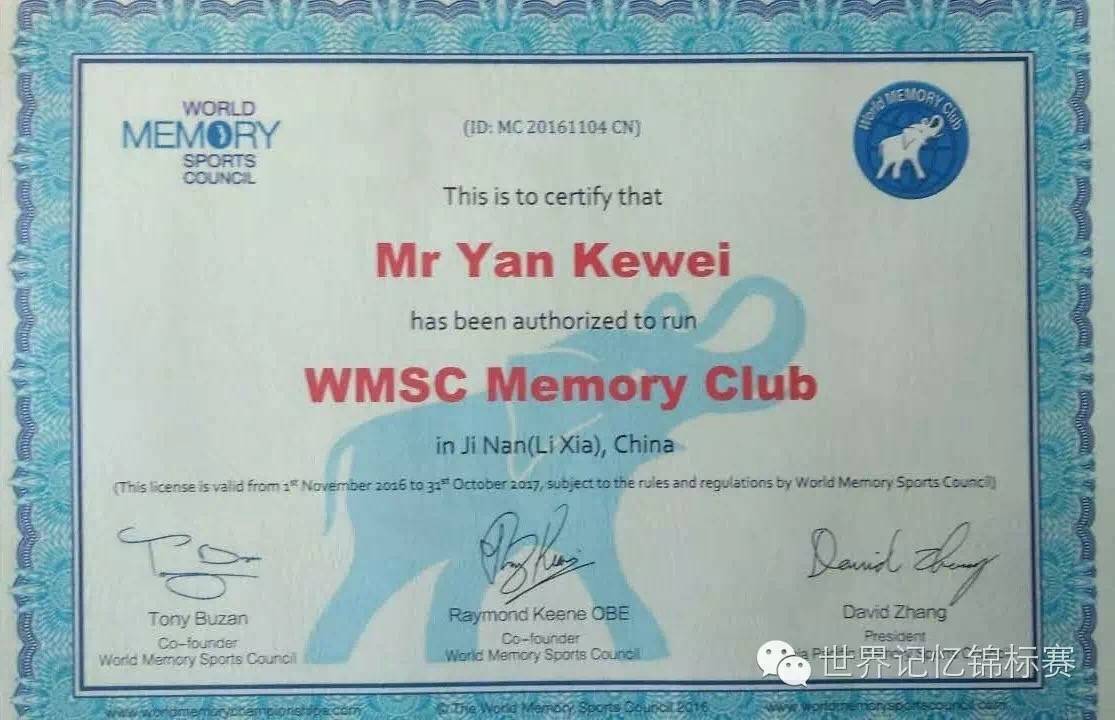 官方认证记忆等级考试俱乐部证书
国际思维导图认证管理师证书
多次受邀作为国际认证赛事总裁判长证书
发证机构：世界记忆运动理事会（World Memory Championships Council）
                 托尼·博赞国际机构（Tony Buzan lnternational LTD）

证件查询网站—— 世界记忆锦标赛英文官网：www.worldmemorychampionships.com
                             世界记忆锦标赛中文官网：www.wmc-china.com
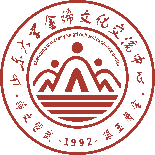 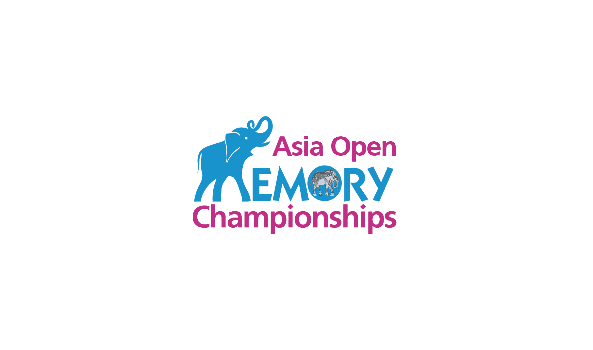 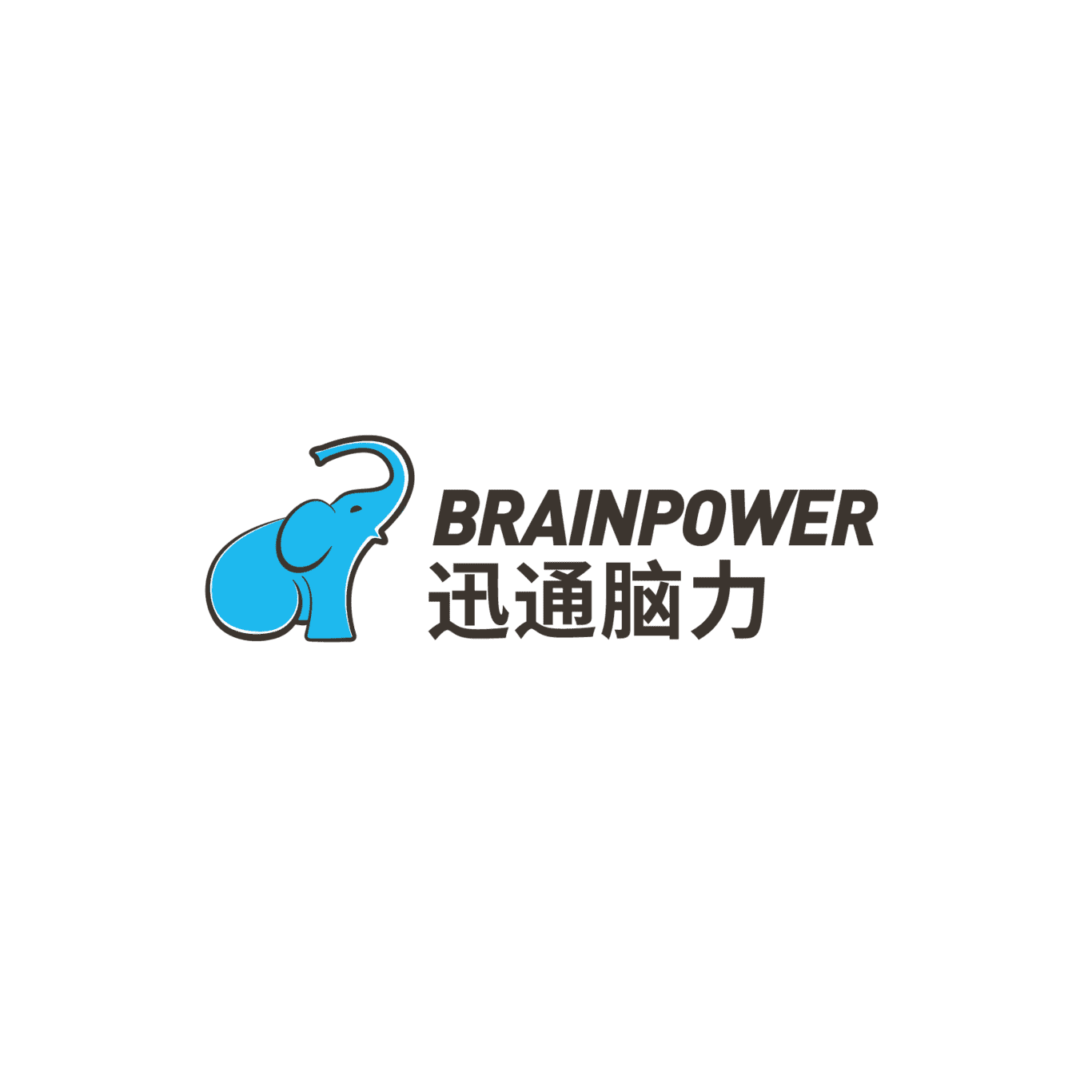 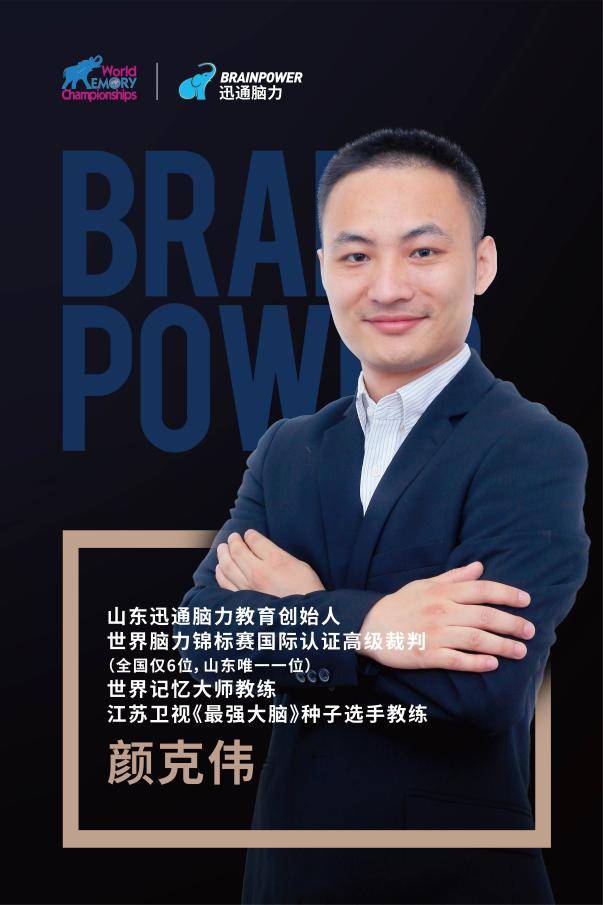 世界记忆大师讲师团简介
讲师团领军人物：颜克伟
亚洲记忆公开赛执行主席
山东大学金谛文化交流中心脑力研究所主任
世界记忆运动理事会中国区赛事常务副总裁判长
世界记忆运动理事会中国区委员会委员
山东迅通脑力教育创始人
世界脑力（记忆）锦标赛国际认证高级裁判（目前全国仅6位，山东唯一）
世界记忆大师教练
思维导图认证管理师（TLI）
中国脑力（记忆）锦标赛总决赛副总裁判长
世界脑力（记忆）锦标赛亚太赛副总裁判长
江苏卫视《最强大脑》种子选手教练
第19届——第27届世界脑力（记忆）锦标赛城市赛总裁判长
第28届世界脑力（记忆）锦标赛济南赛区执行主席
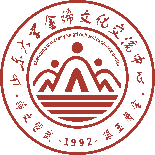 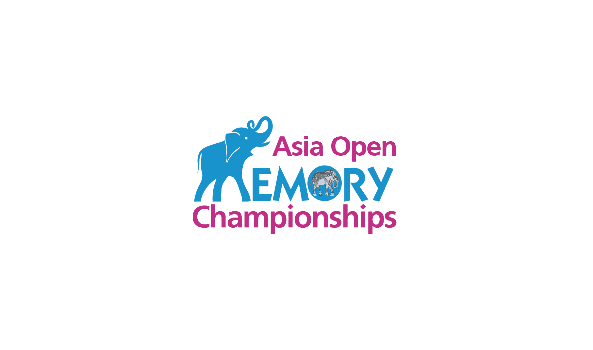 讲师团
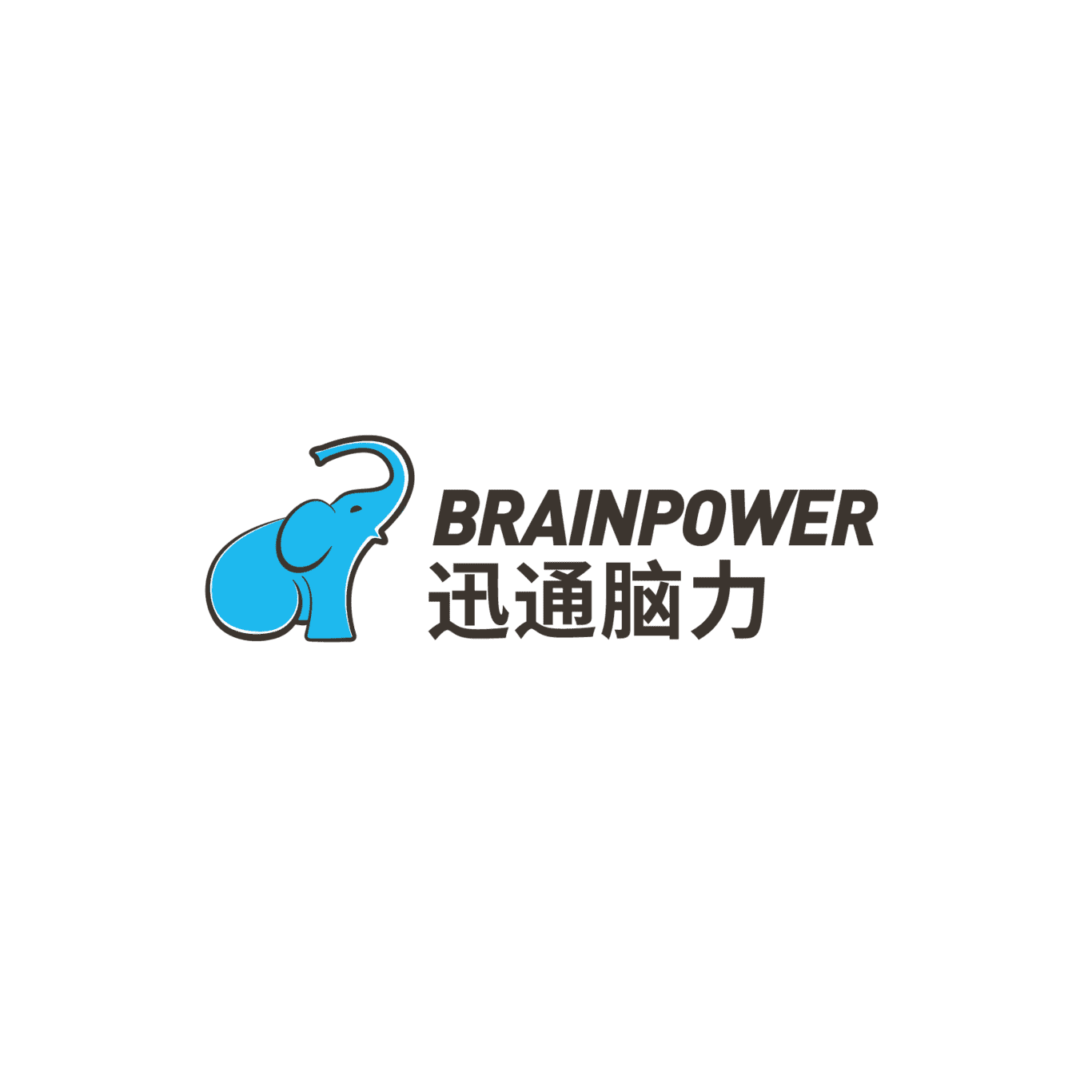 Lectures
世界记忆大师教练颜克伟导师与世界级冠军及世界记忆锦标赛创始人
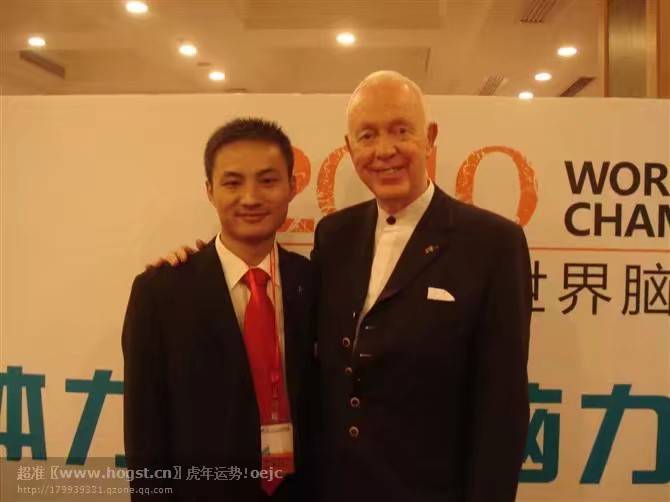 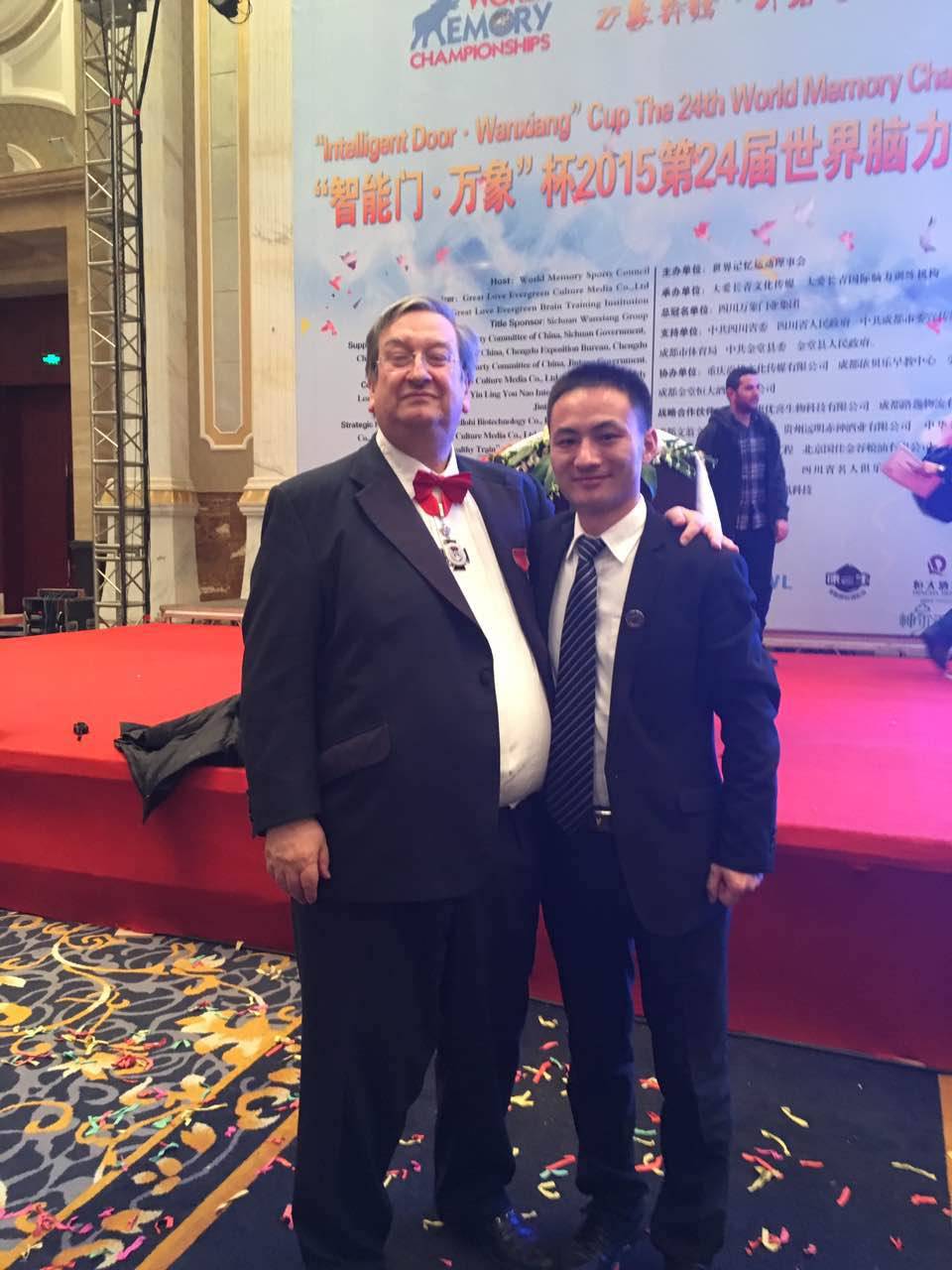 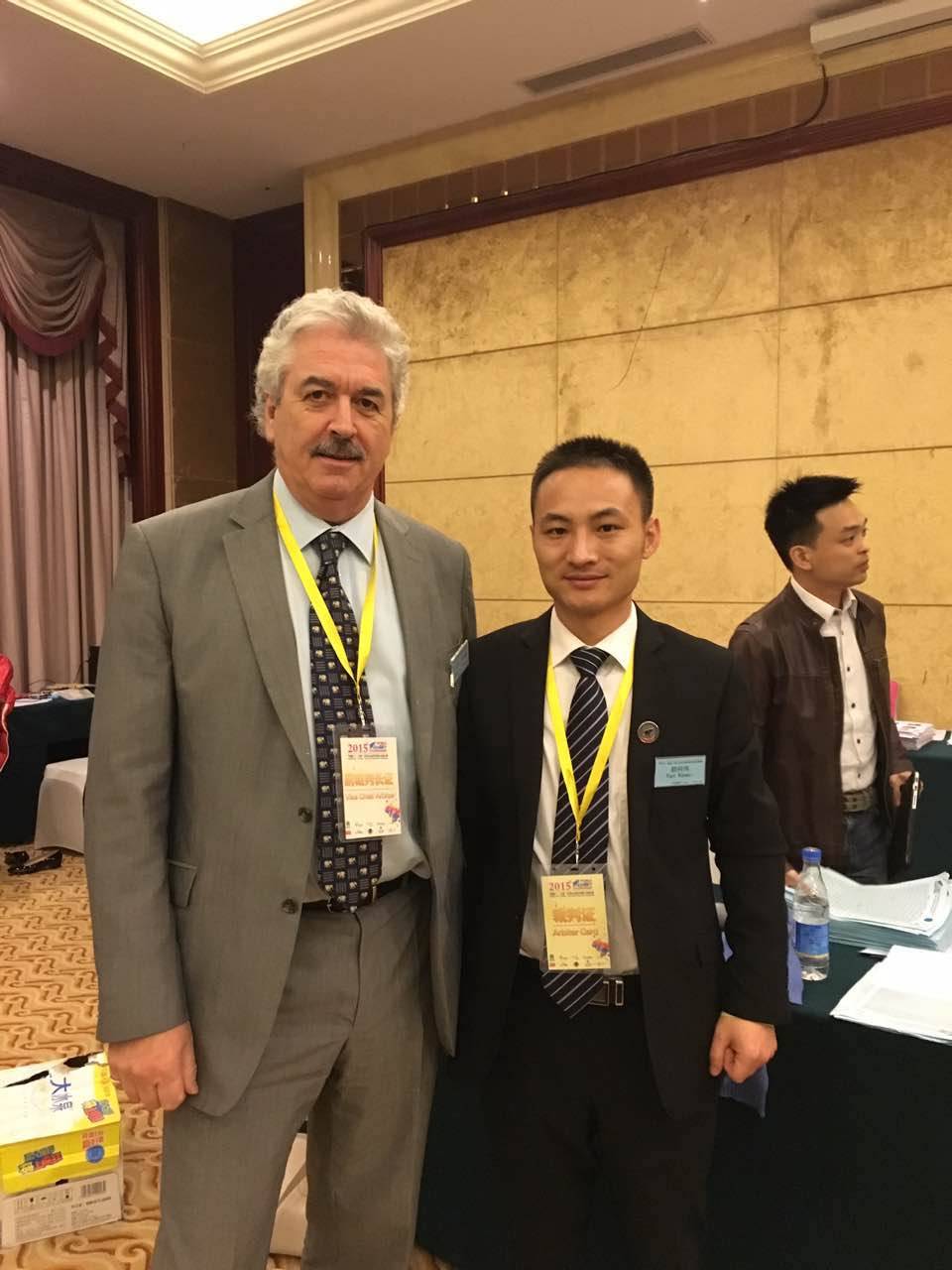 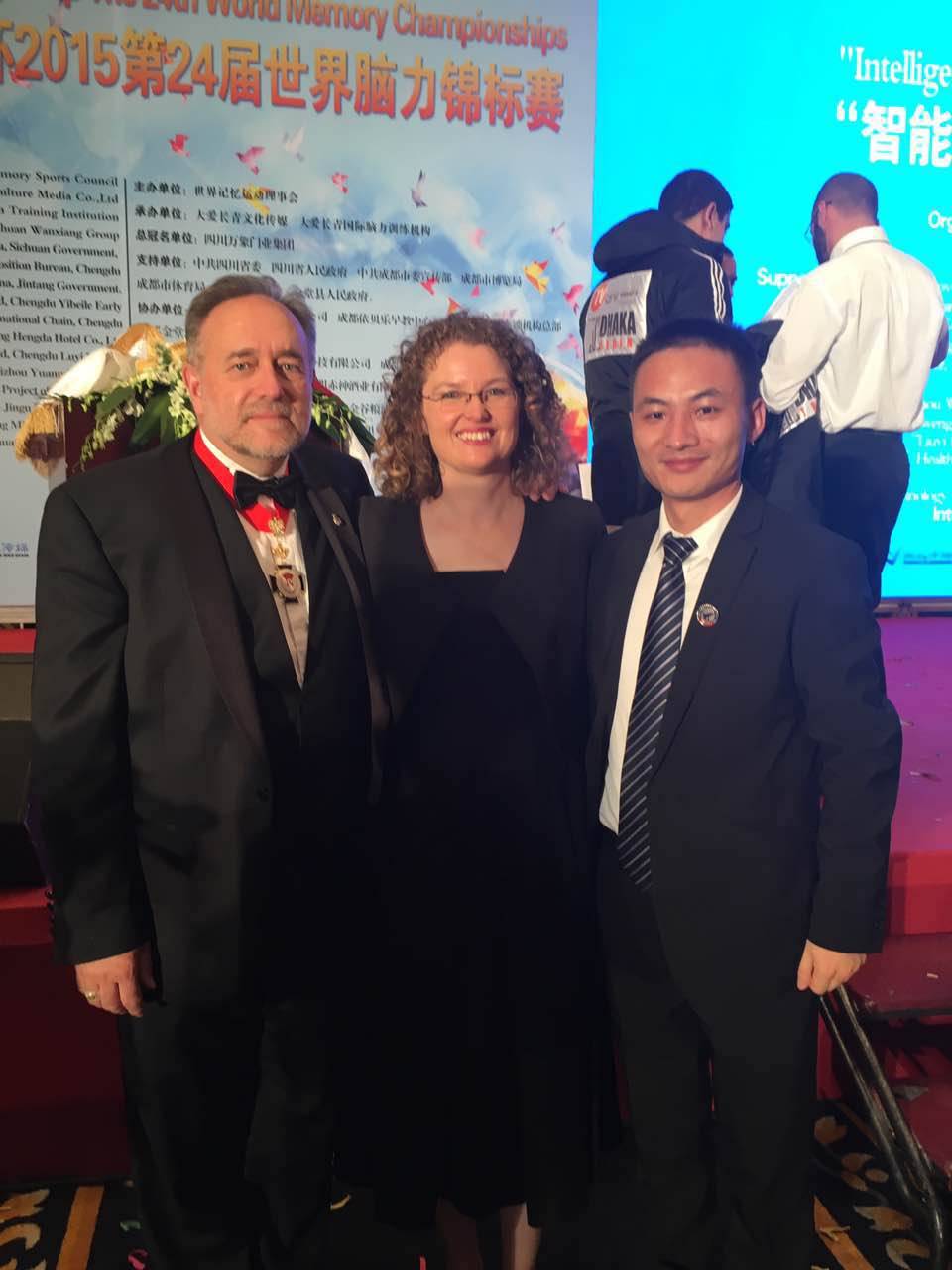 波兰王子、王妃
世界脑力锦标赛发起人：托尼·博赞
世界脑力锦标赛发起人：雷蒙德.基恩
连续8次脑力冠军：多米尼克.奥布莱恩
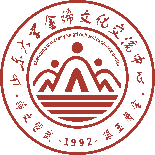 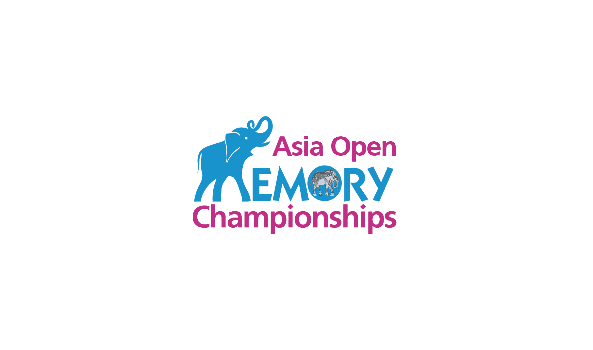 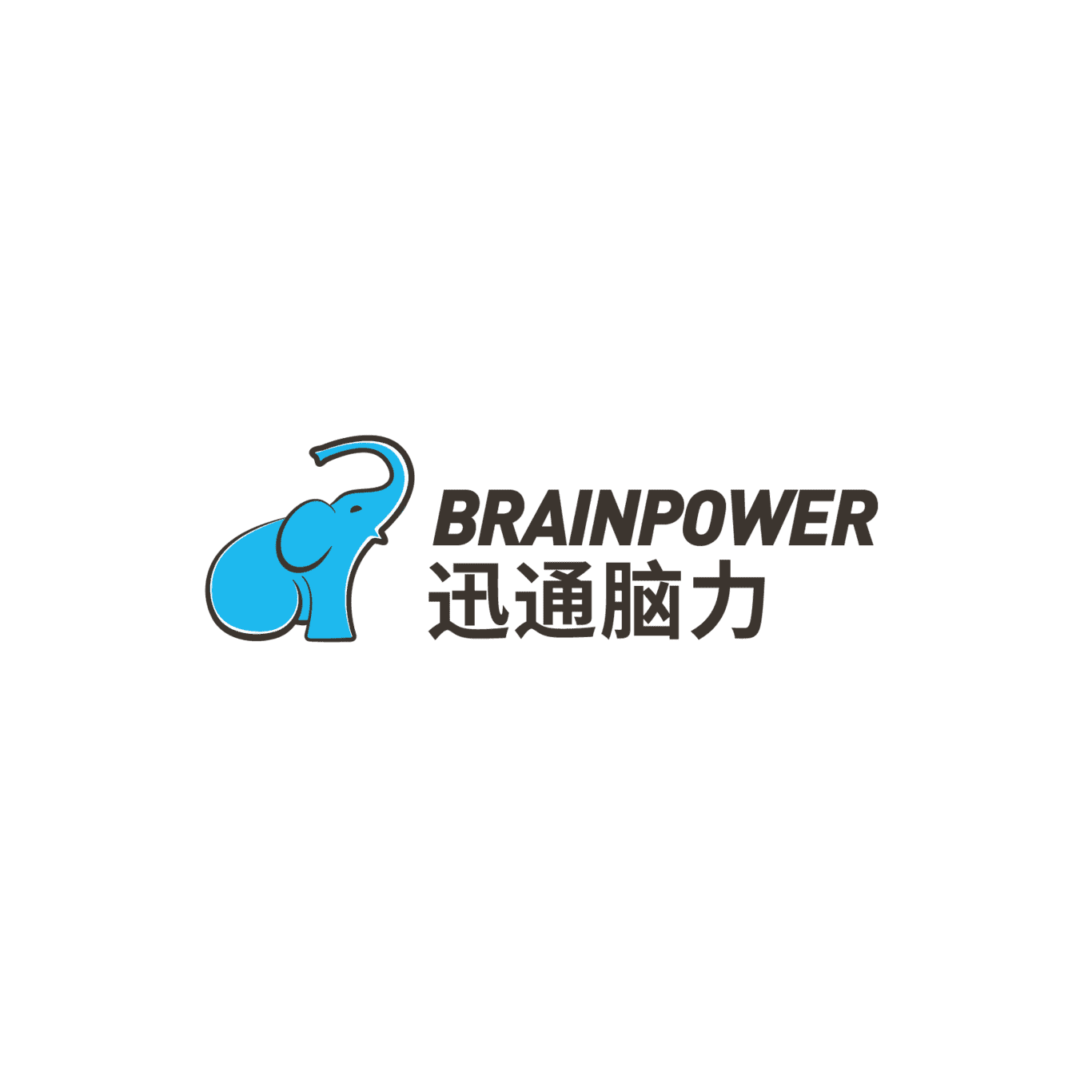 讲师团
世界记忆大师教练颜克伟导师与部分辅导的最强大脑选手
Lectures
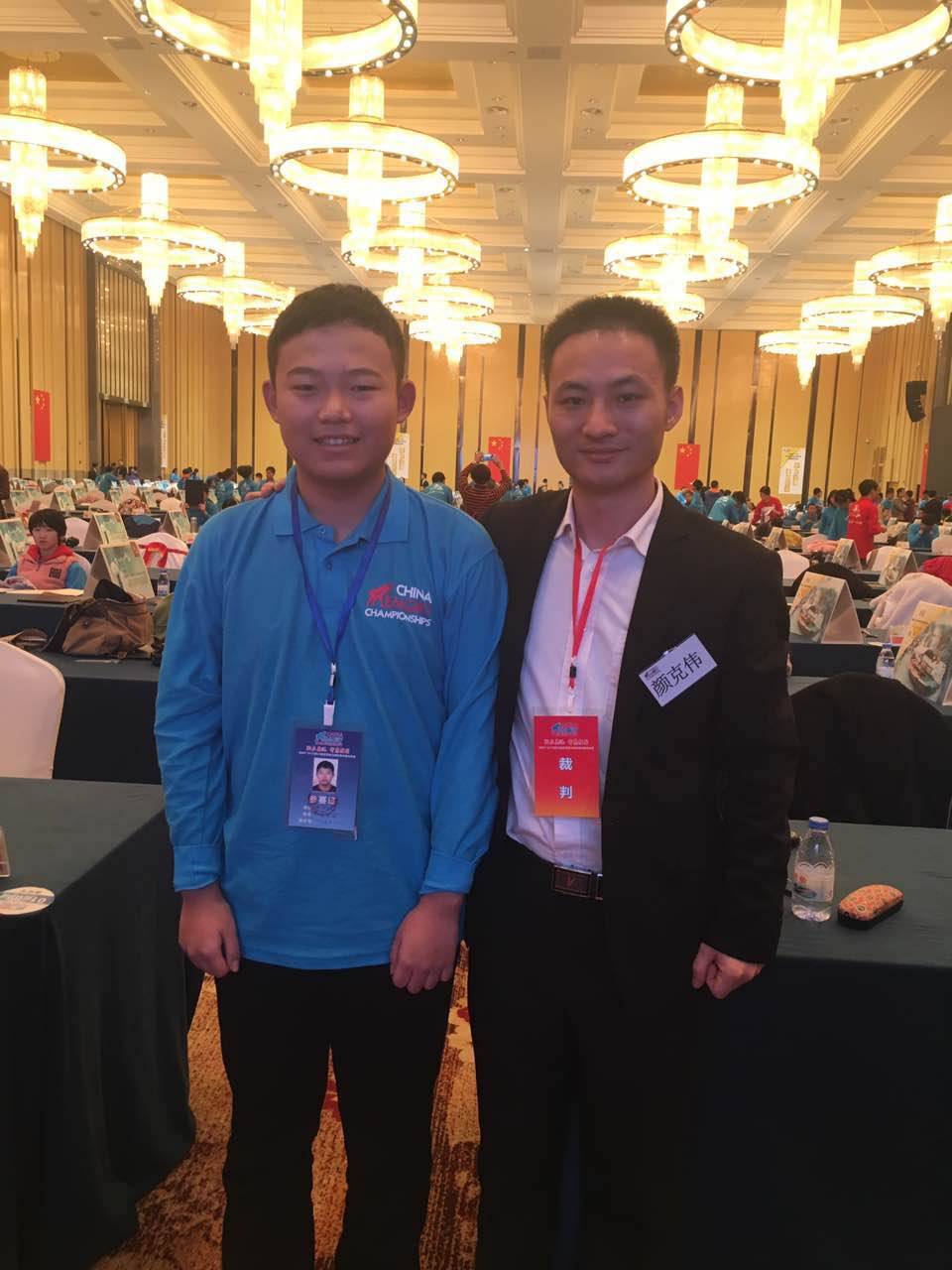 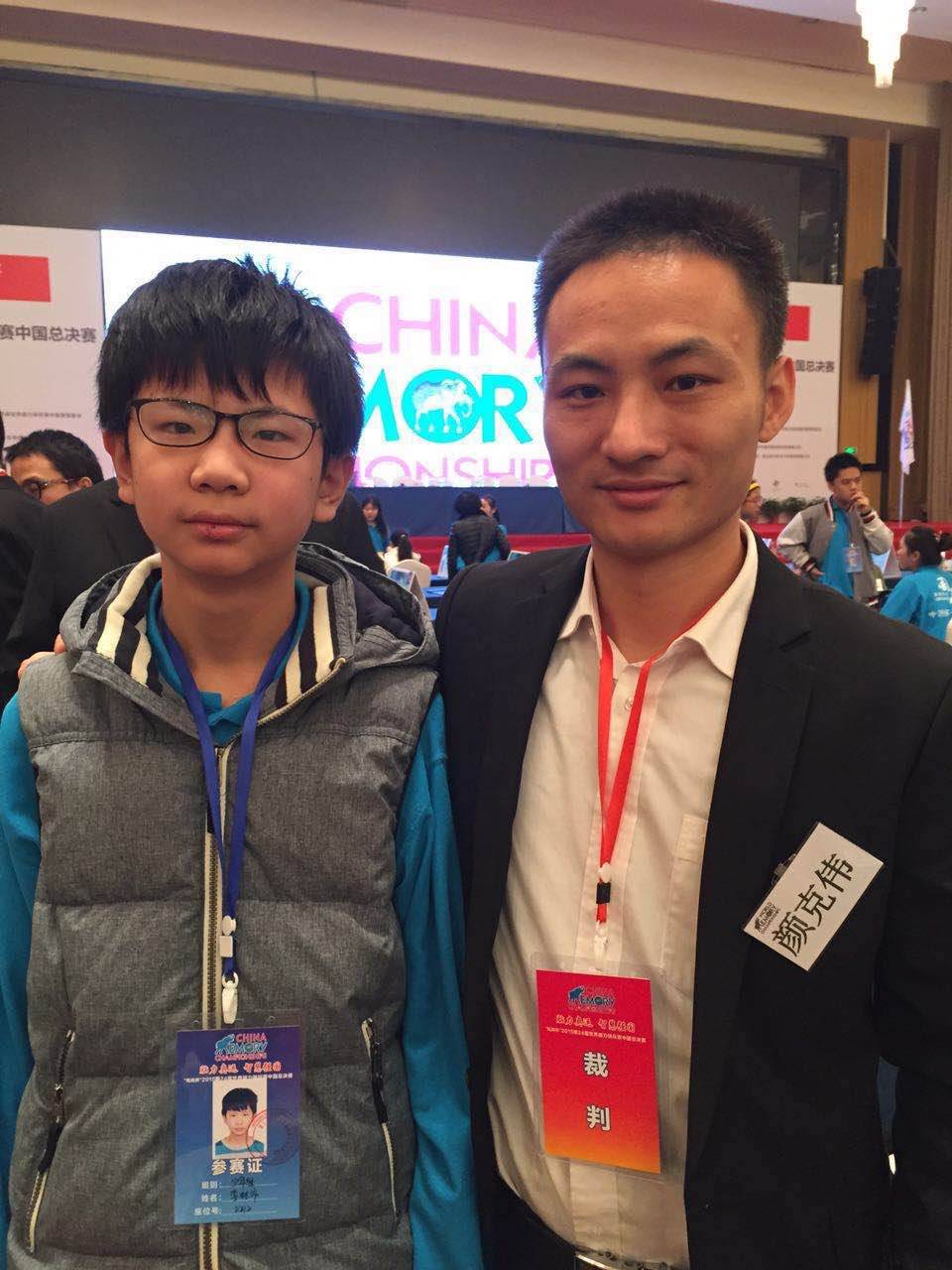 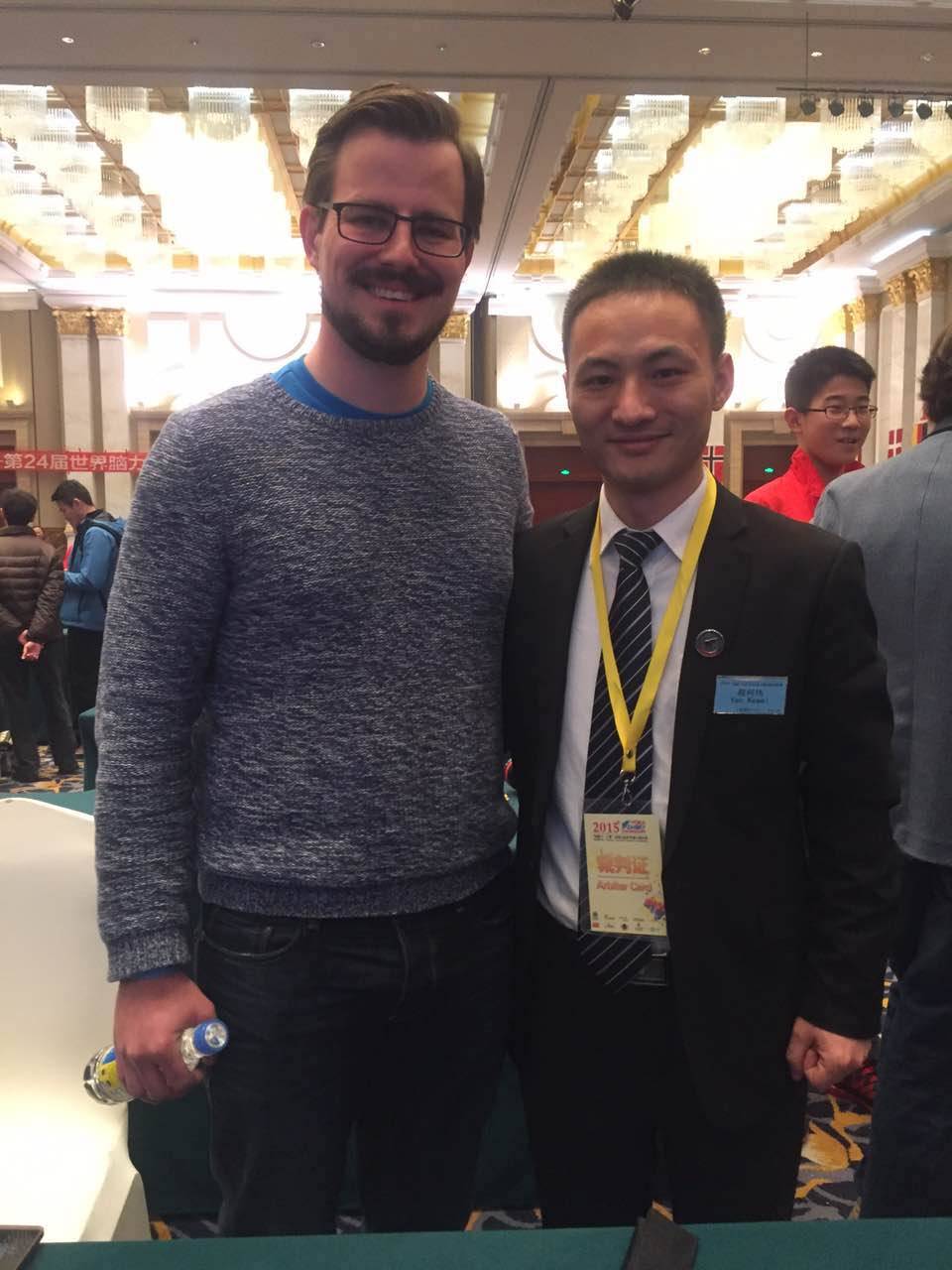 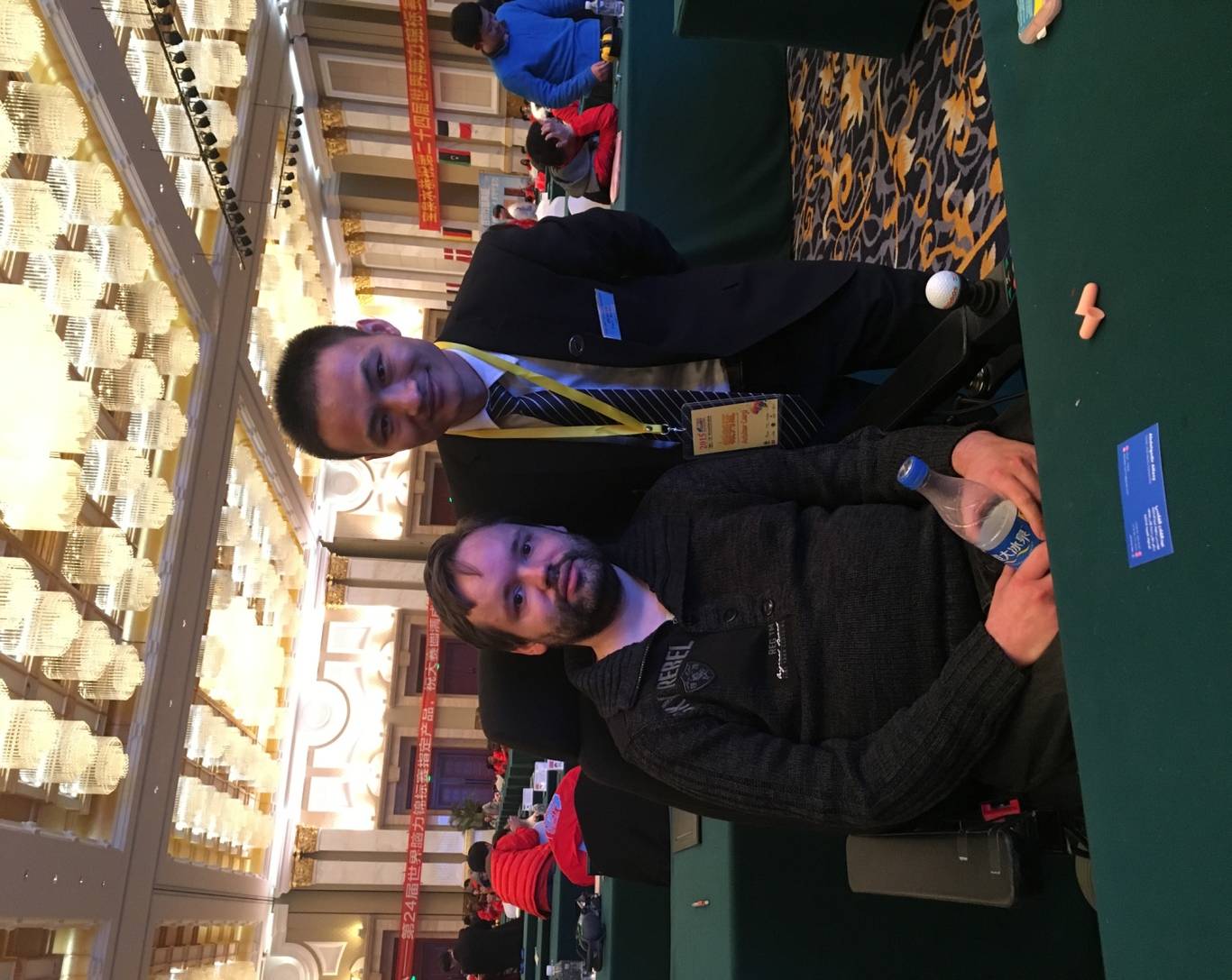 颜老师与最强大脑脑王获得者：陈智强
与最强大脑德国选手：约翰斯.马劳
颜老师与最强大脑选手：李林沛
与最强大脑选手：鲍里斯
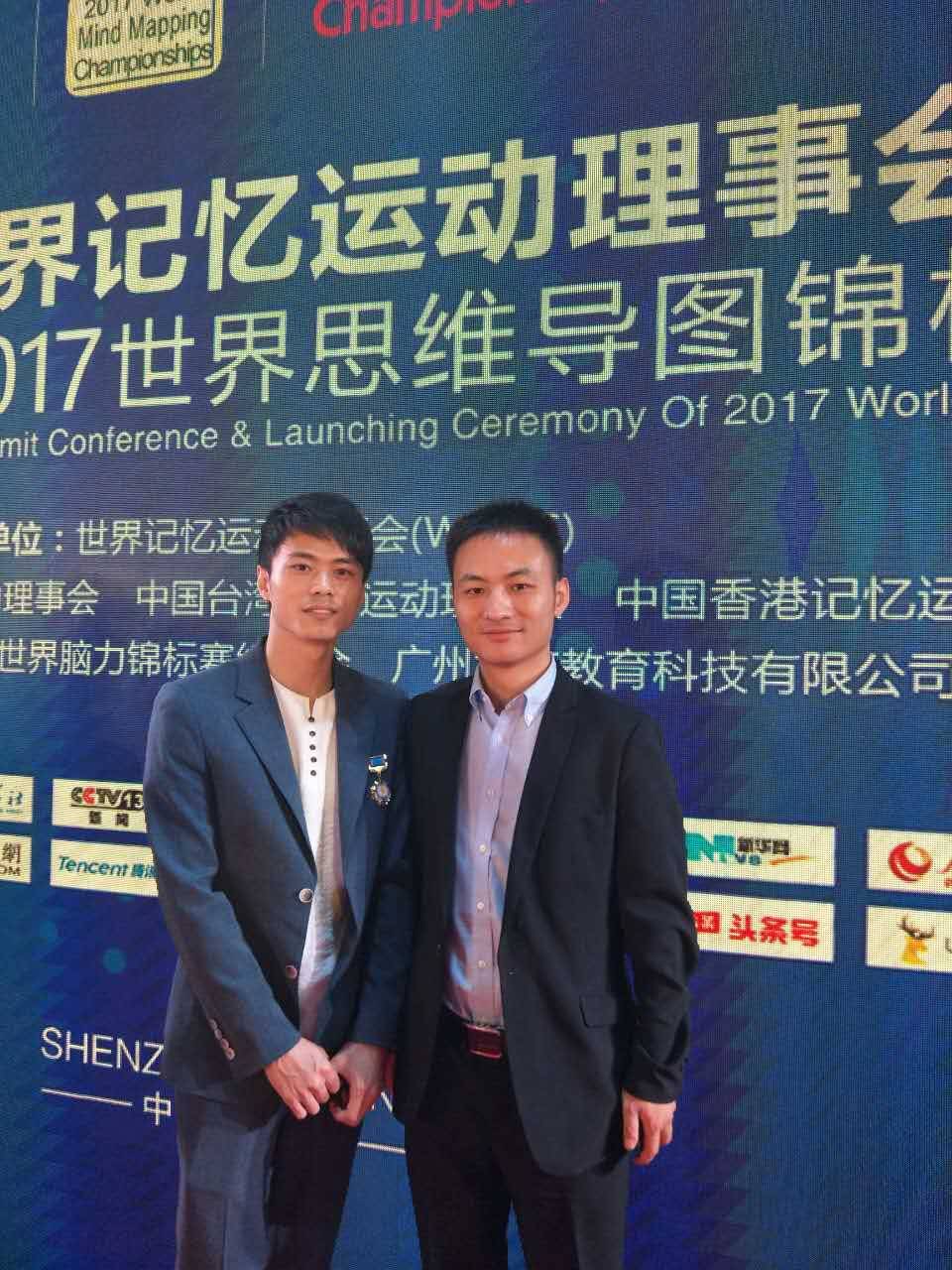 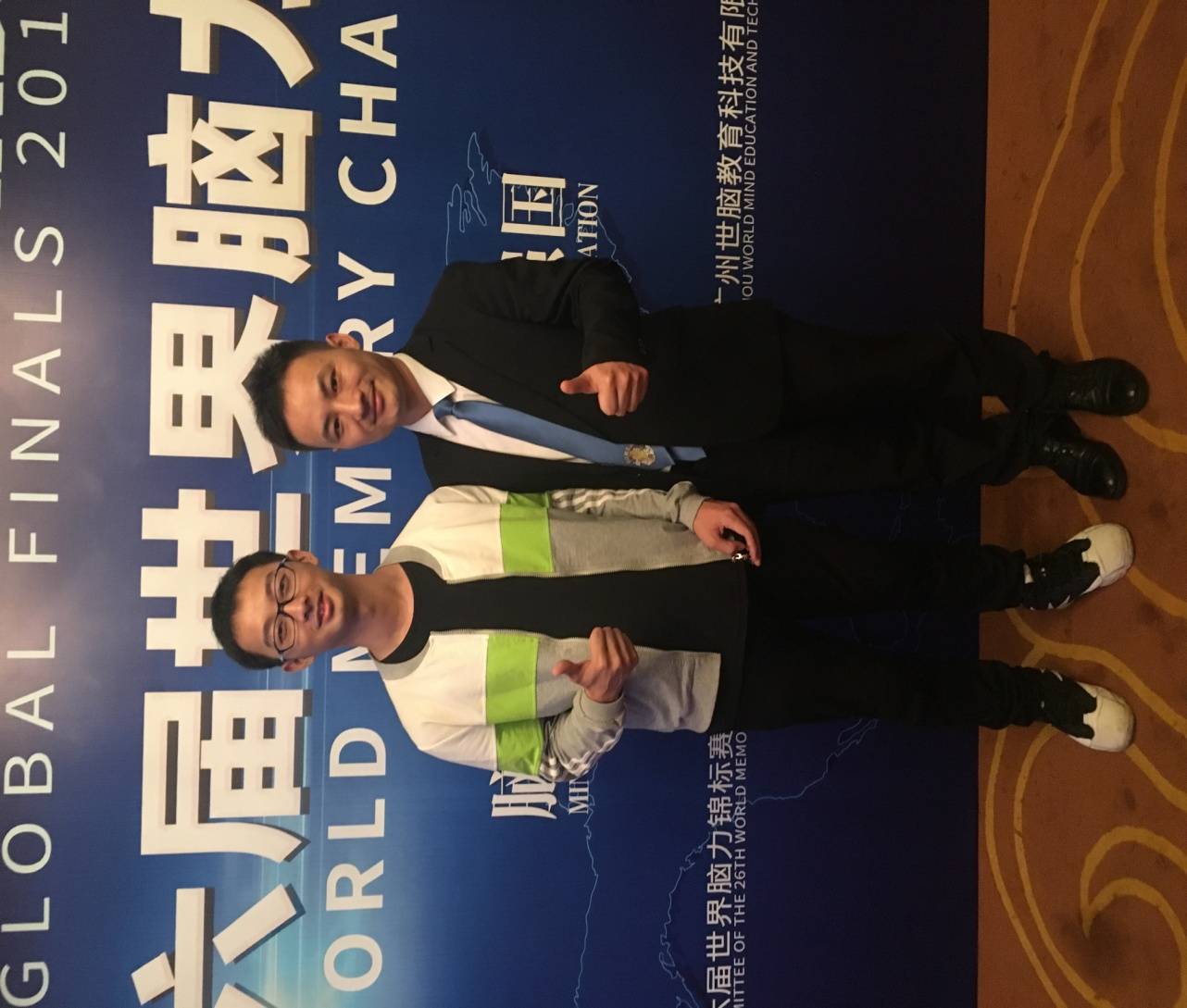 与最强大脑选手：黄华珠
与最强大脑选手：苏泽河
与快速扑克牌世界吉尼斯纪录创造者：邹璐建
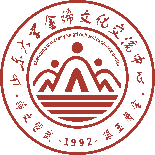 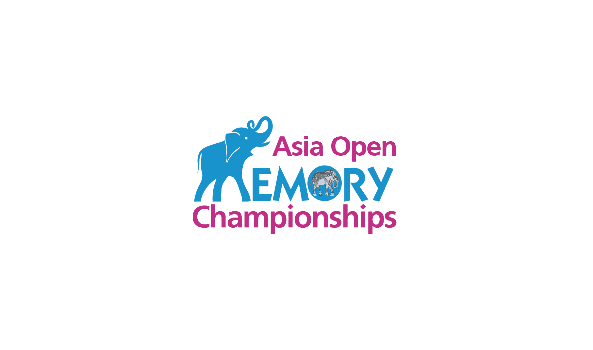 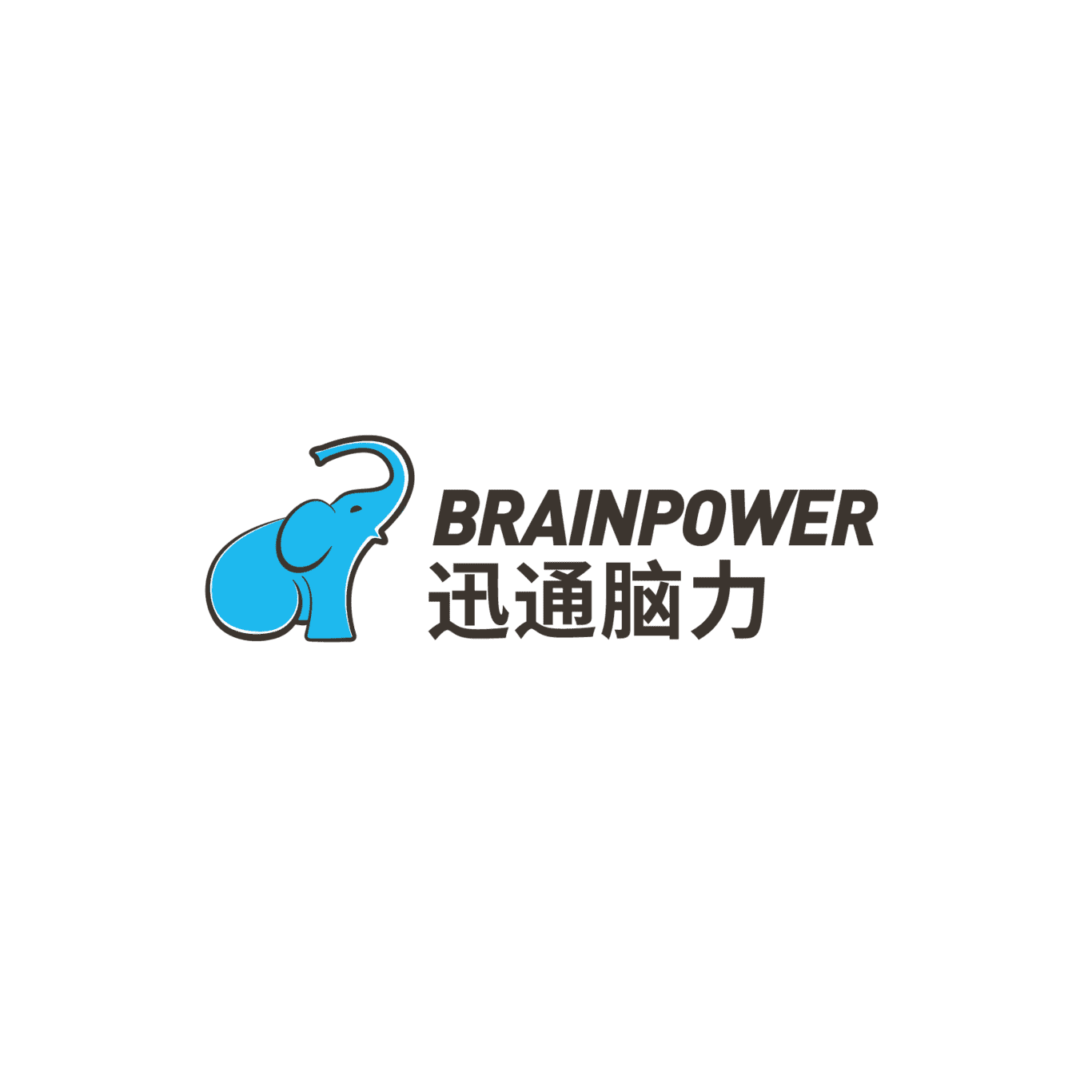 讲师团
Lectures
世界记忆大师教练颜克伟导师团队成员
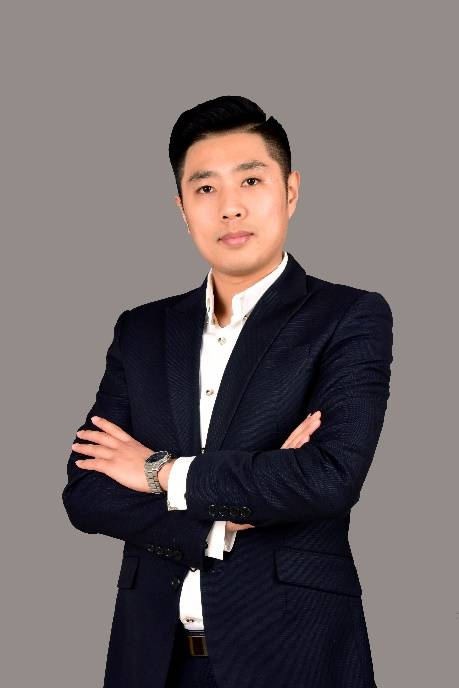 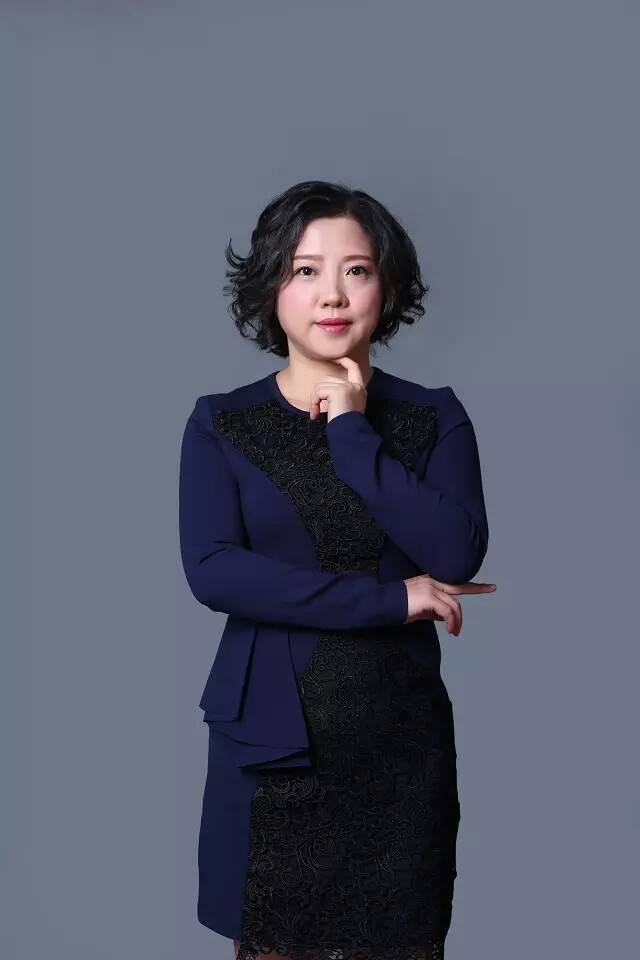 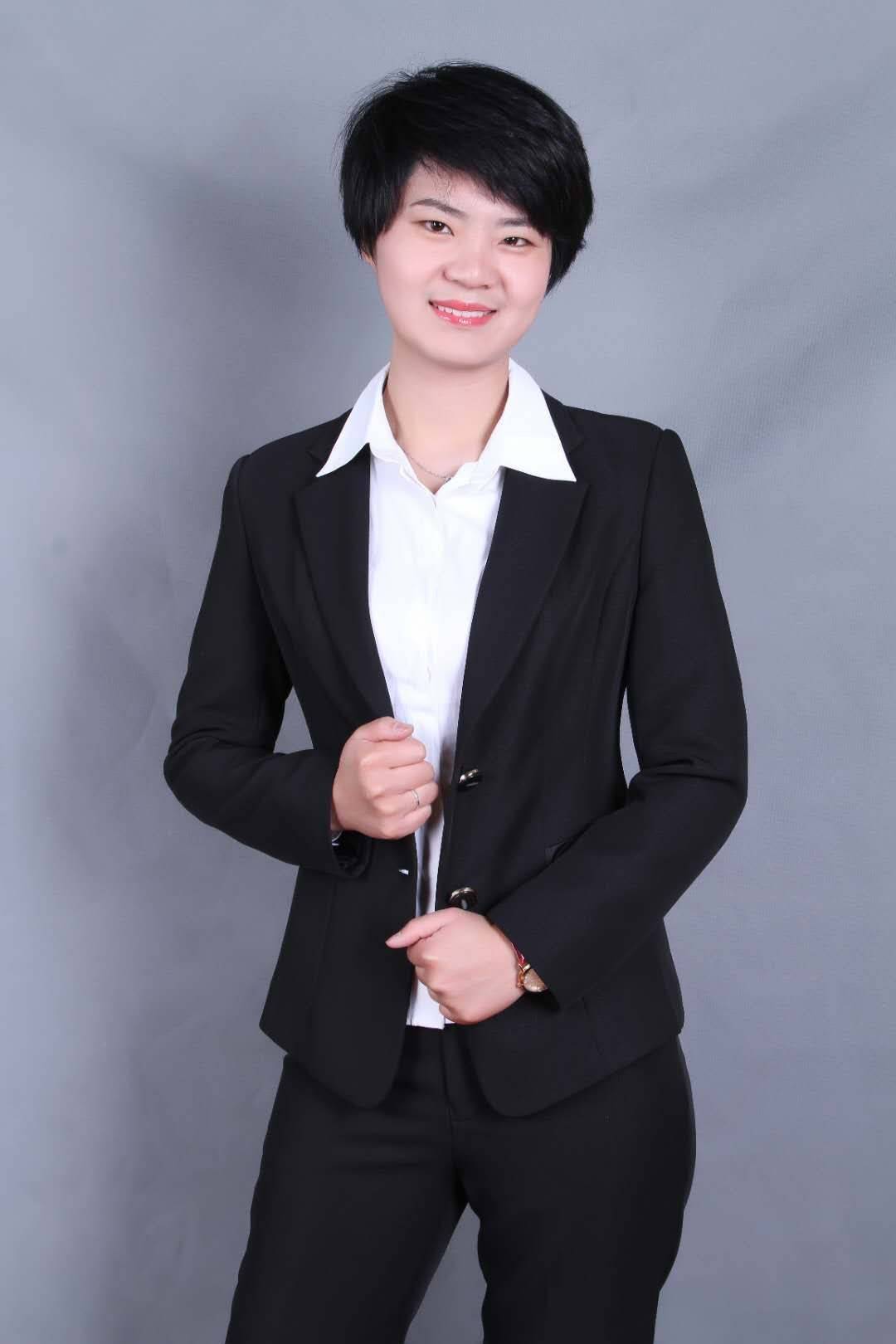 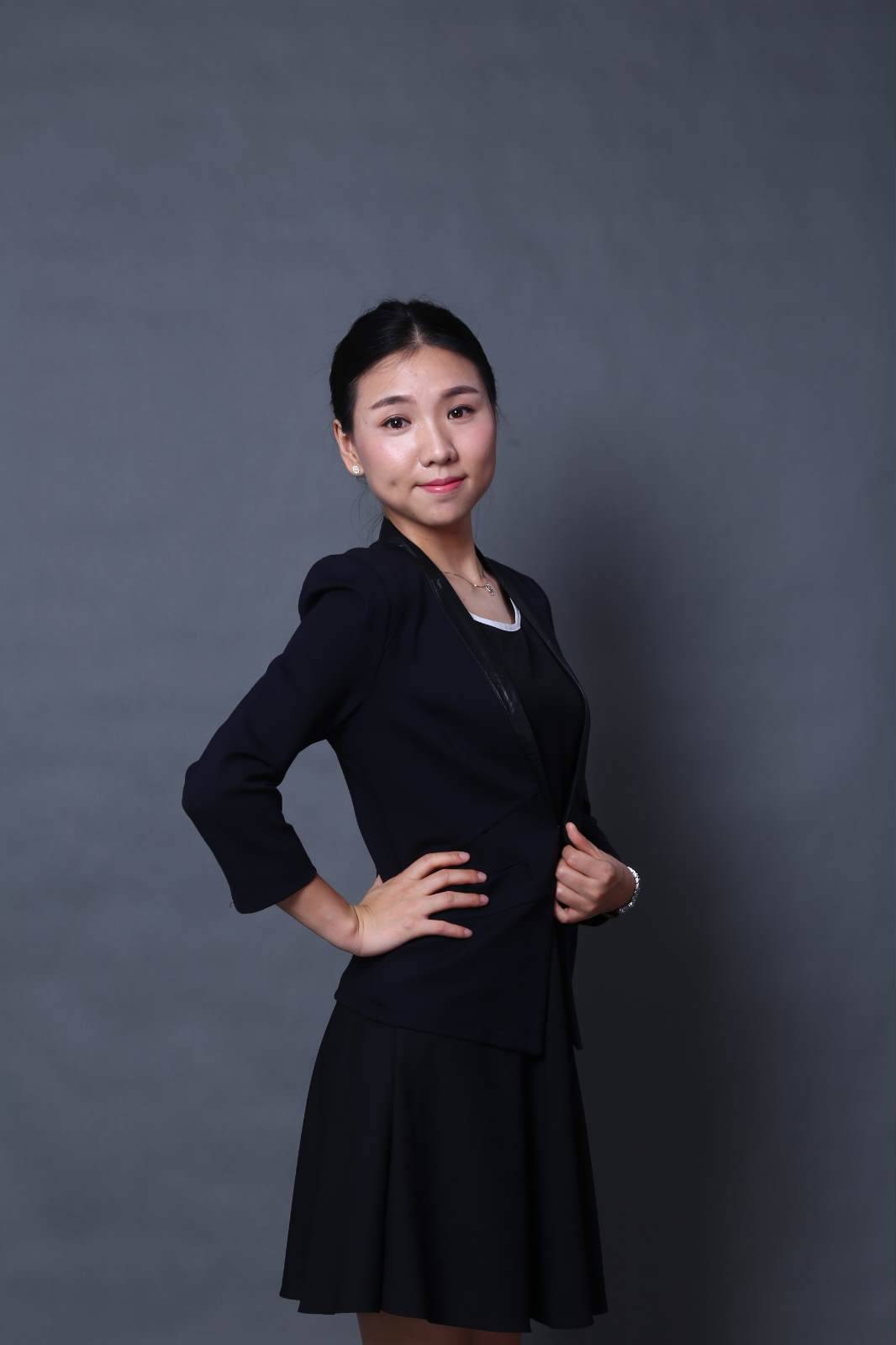 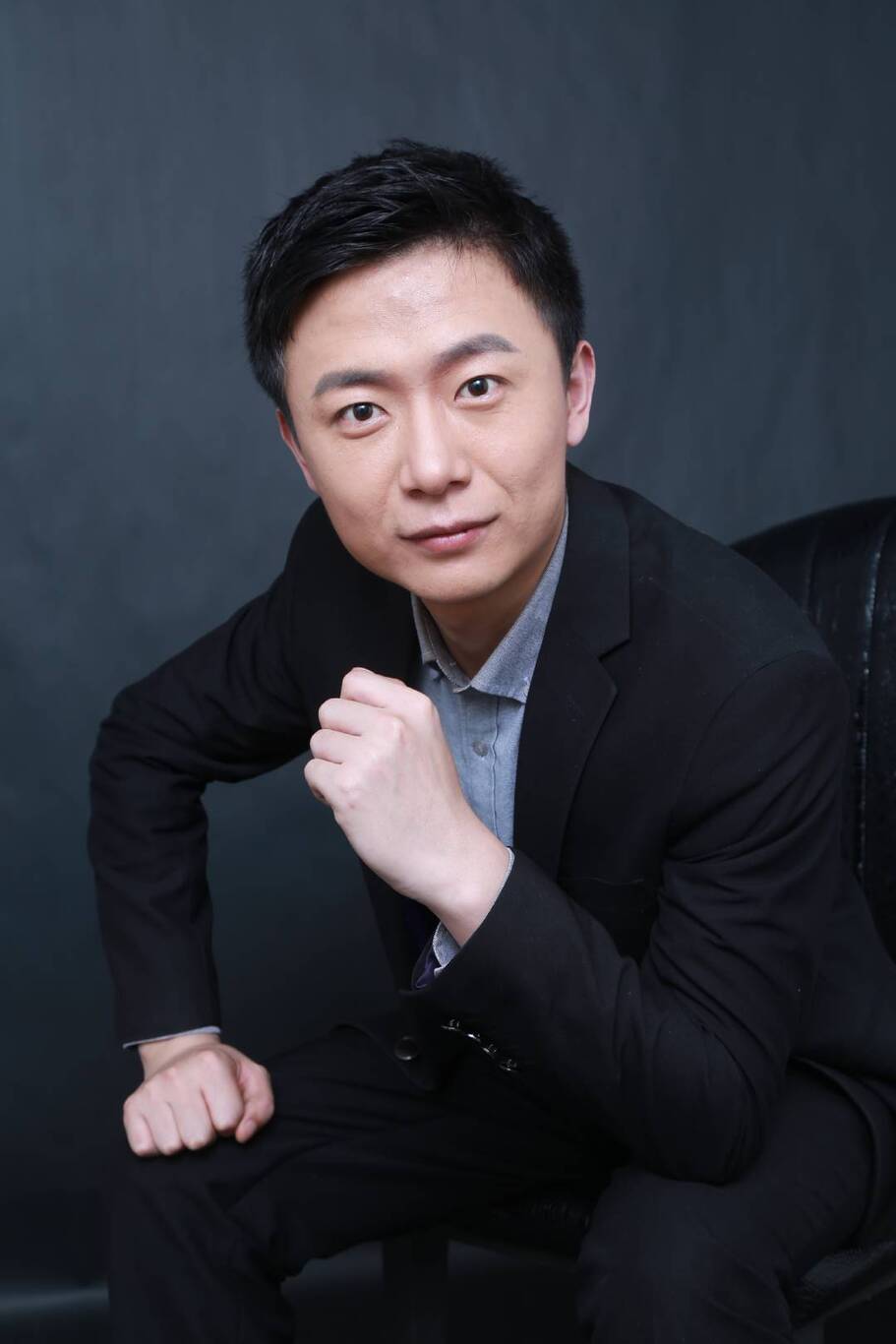 李禄

世界记忆大师教练
迅通脑力首席讲师
学科实战记忆导师
陆文静

世界记忆大师教练
迅通脑力首席讲师
国际认证记忆讲师
杨卉原

世界记忆大师教练
迅通脑力首席讲师
世界思维导图锦标赛副秘书长
李晋

世界记忆大师教练
迅通脑力首席讲师
王婷

世界记忆大师
迅通脑力首席讲师
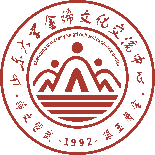 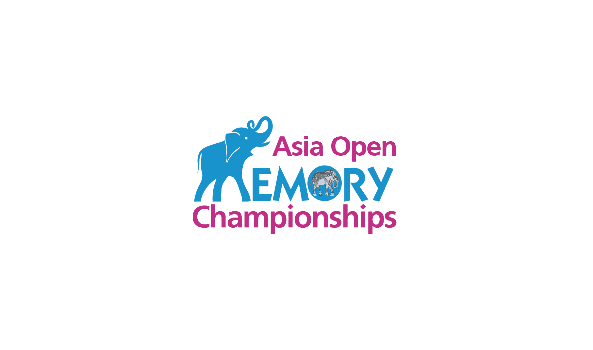 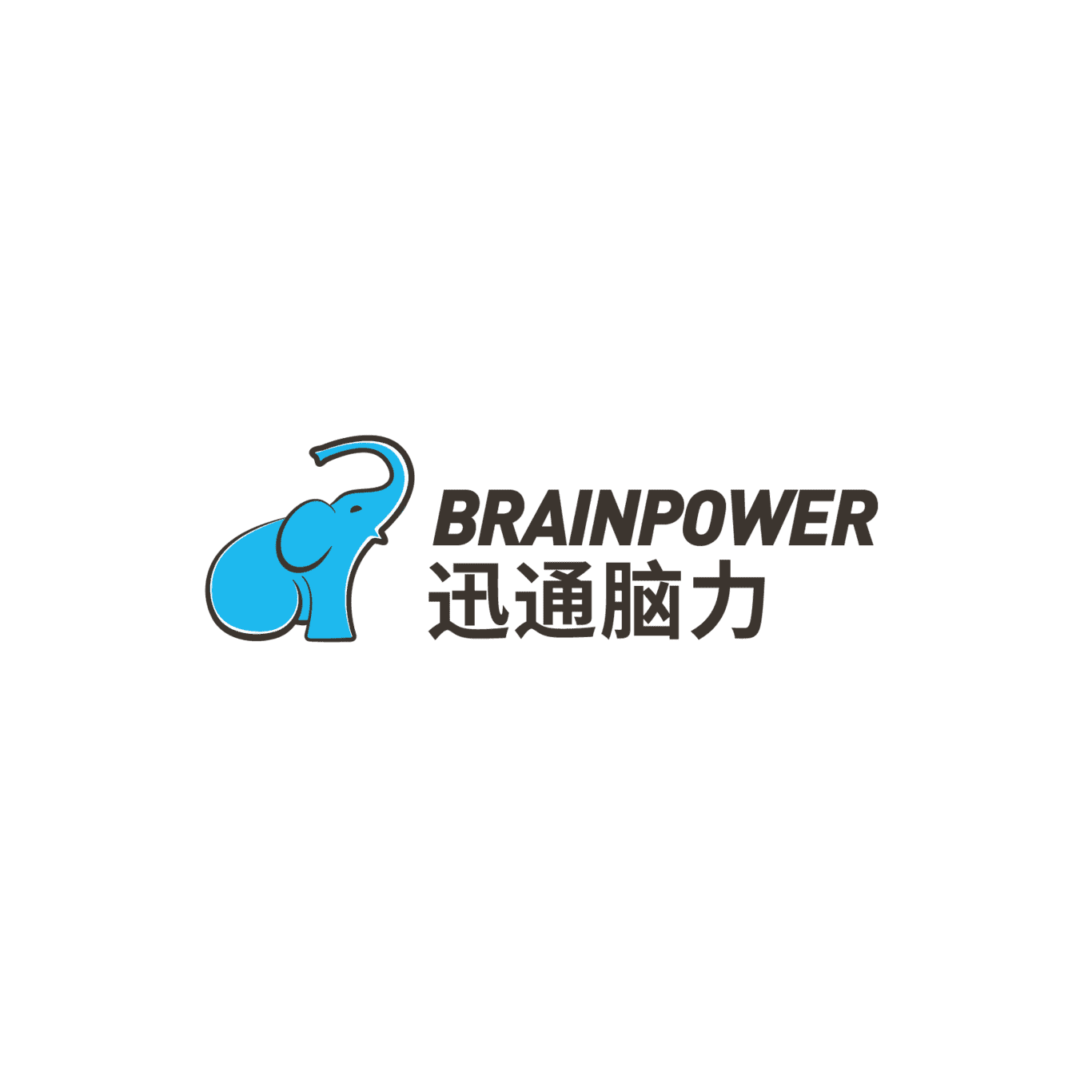 讲师团
Lectures
世界记忆大师教练颜克伟导师团队成员
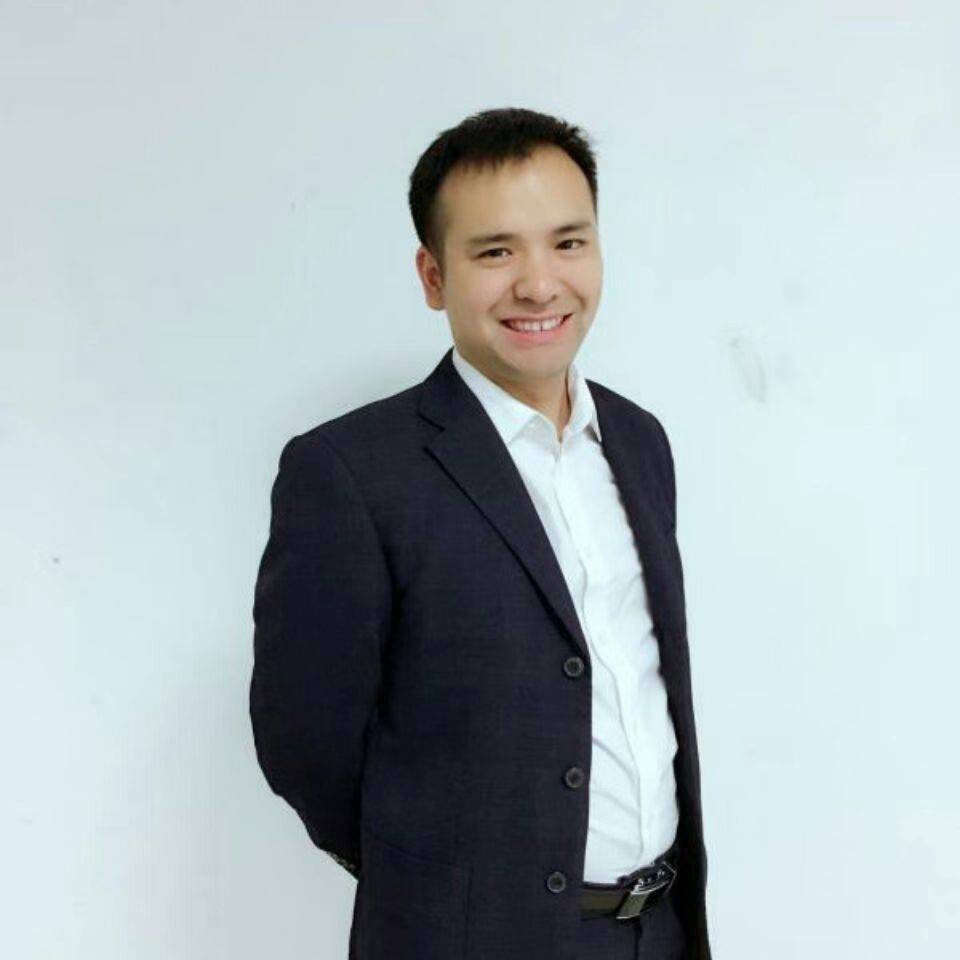 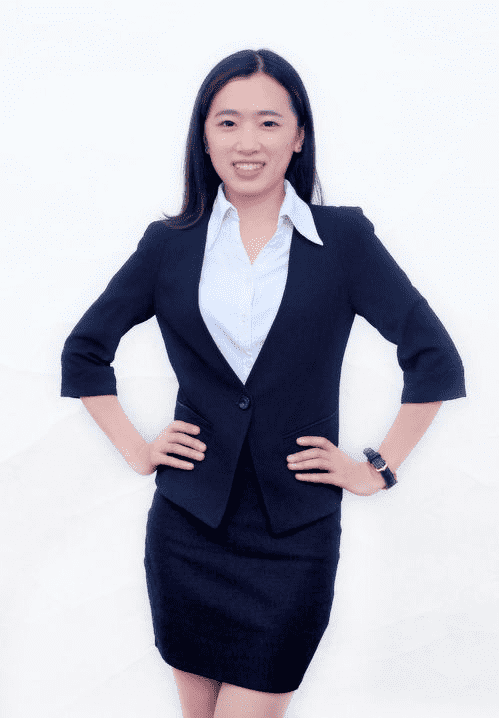 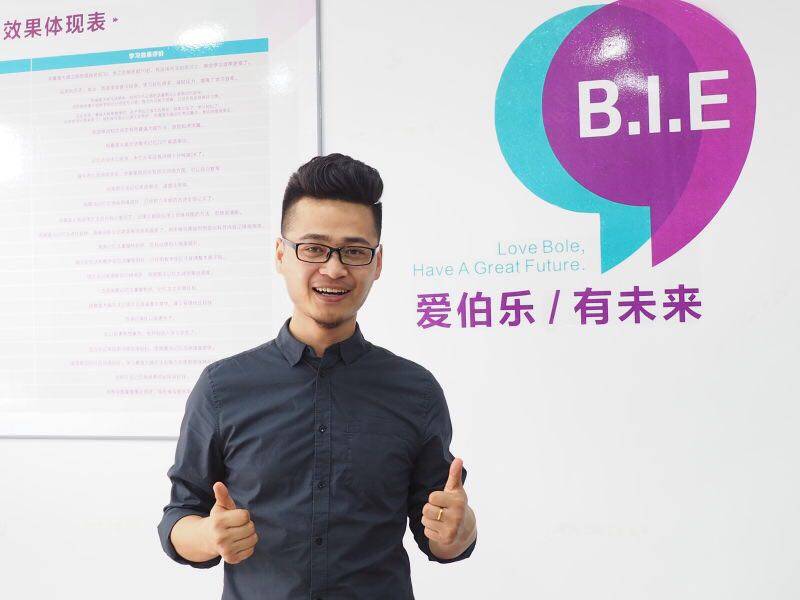 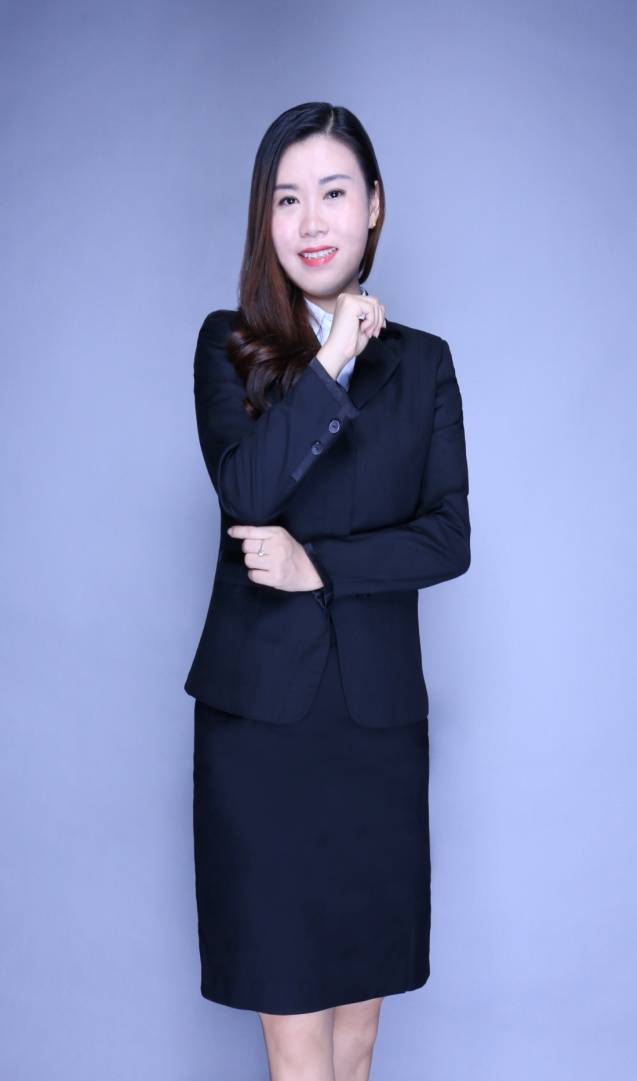 李惠莉

世界记忆大师教练
迅通脑力首席讲师
王娟娟

世界记忆大师
迅通脑力首席讲师
王光志

世界记忆大师教练
迅通脑力首席讲师
鲁飞

世界记忆大师教练
迅通脑力首席讲师
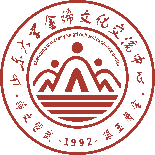 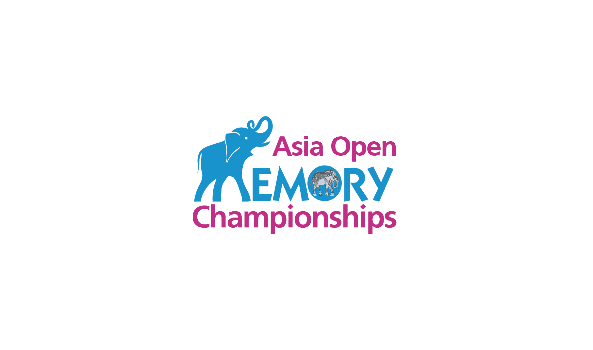 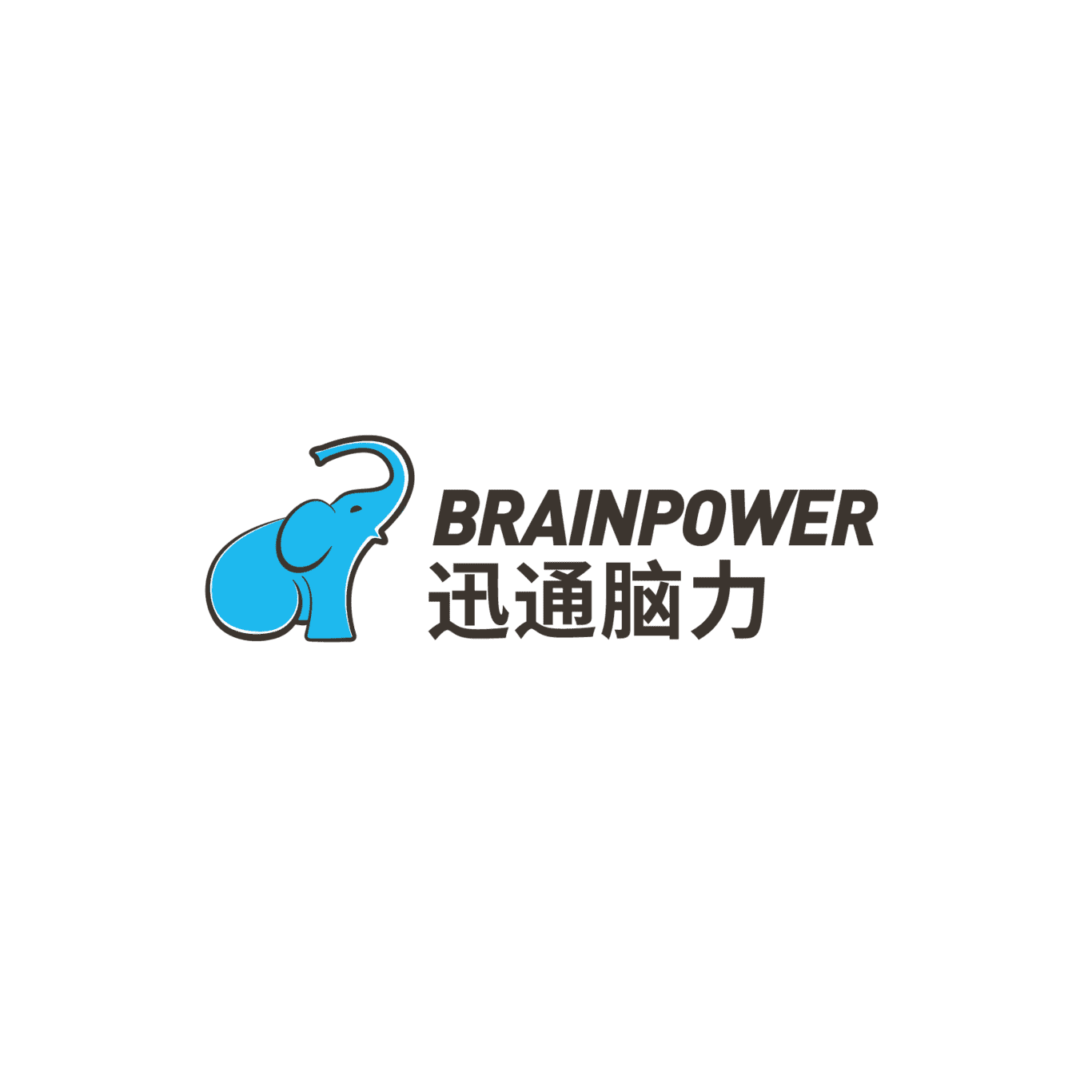 课程体系——基础技能篇
Curriculum system
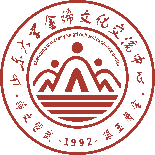 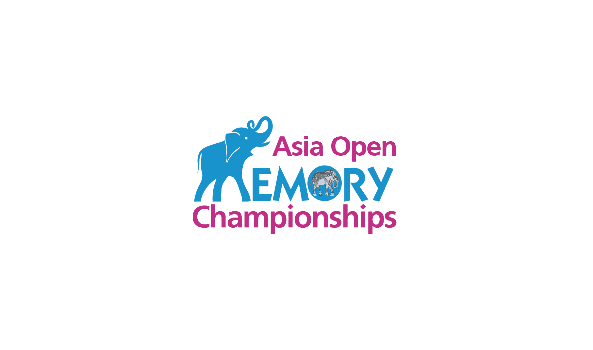 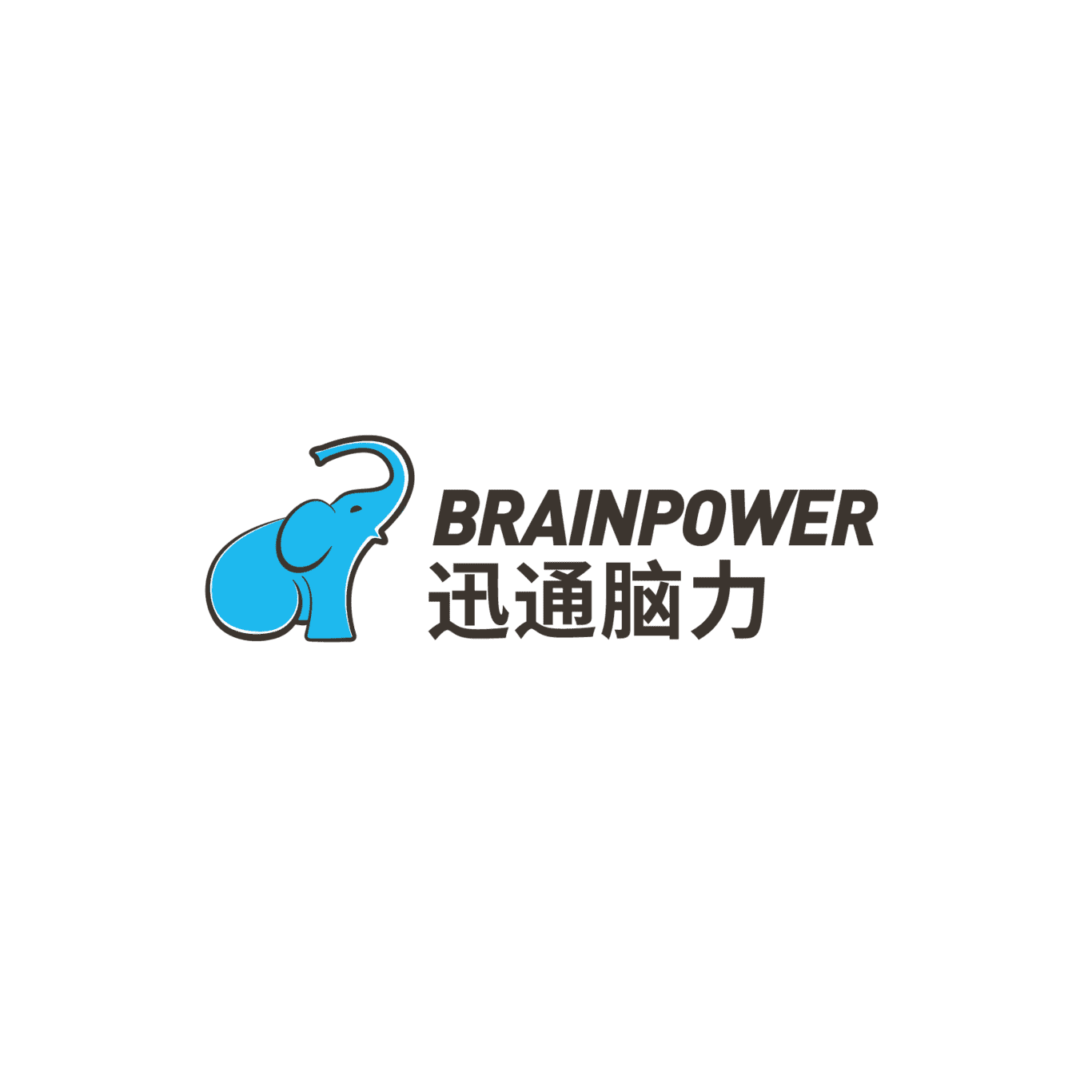 课程体系——学科应用篇
Curriculum system
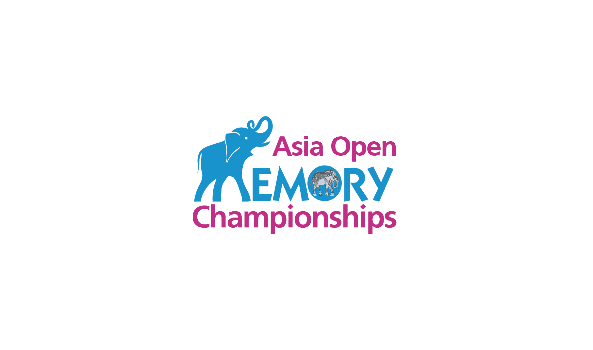 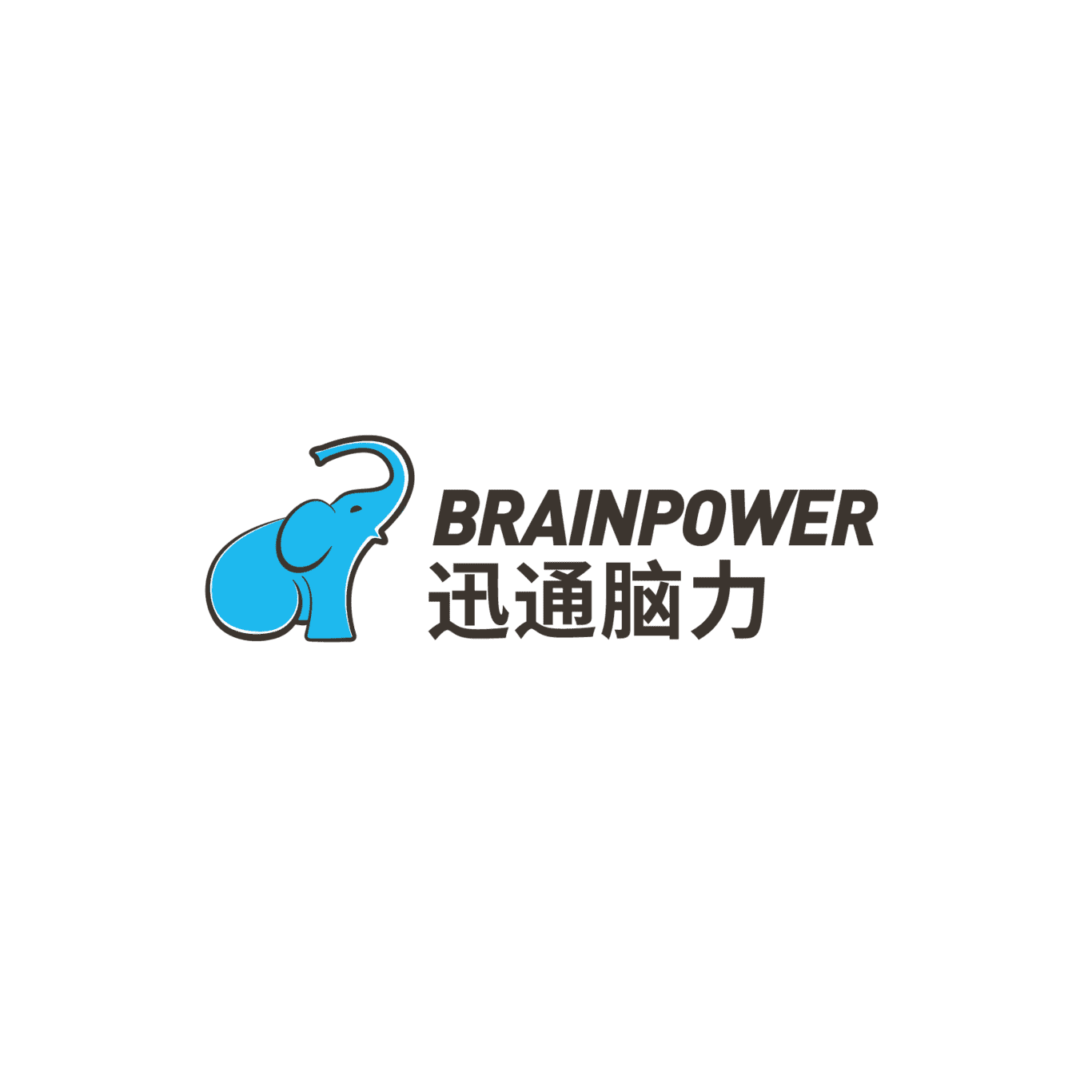 课程体系——学科应用篇
Curriculum system
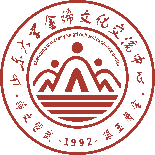 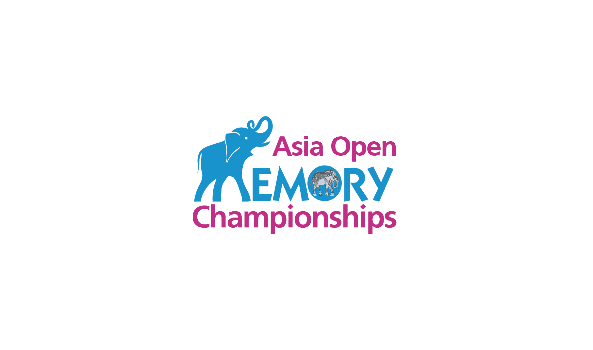 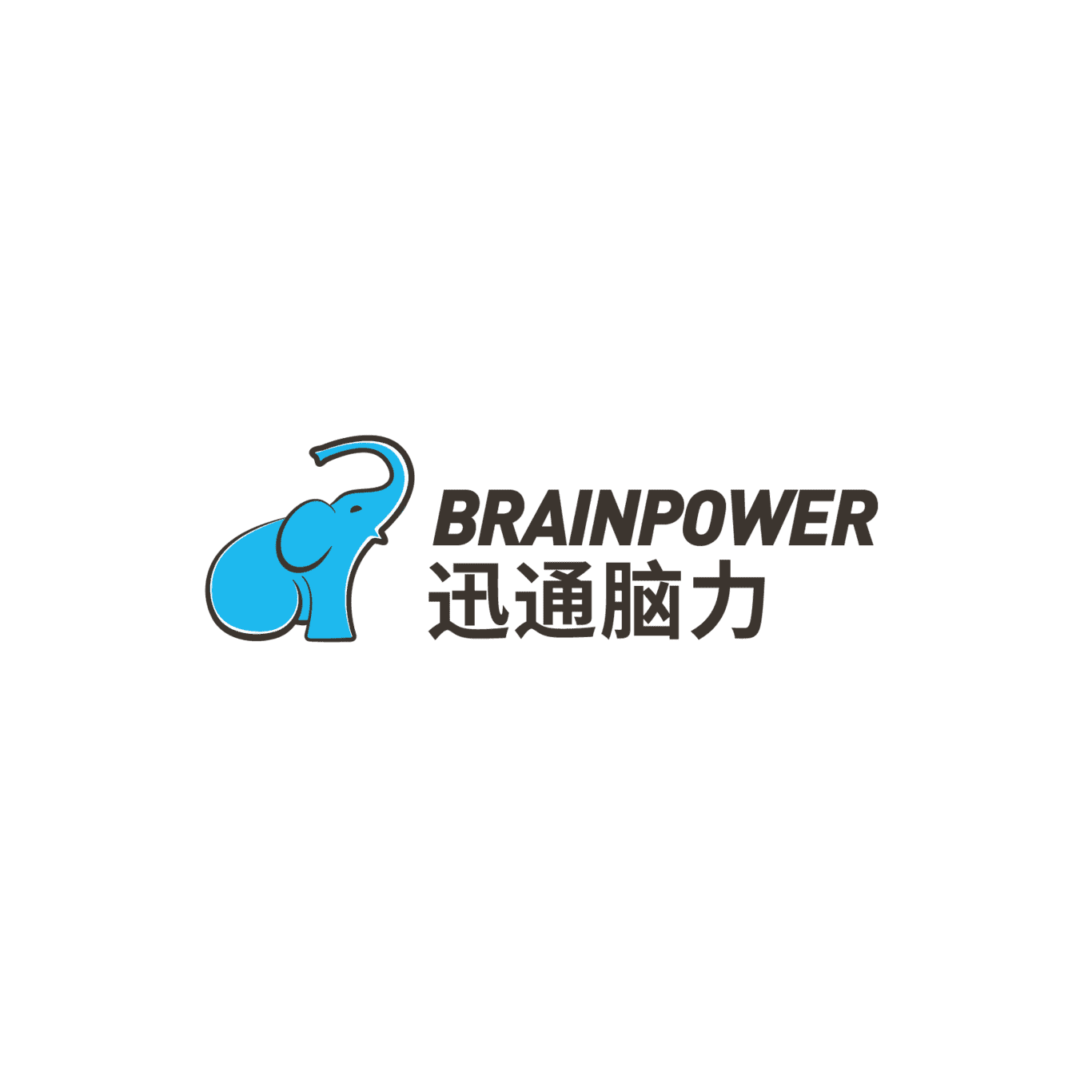 课程体系——特训营
Curriculum system
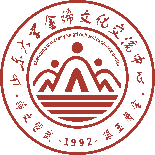 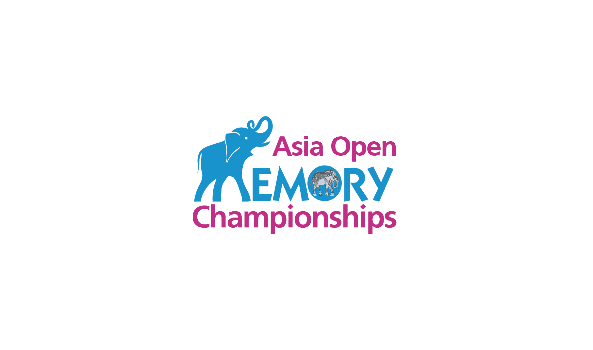 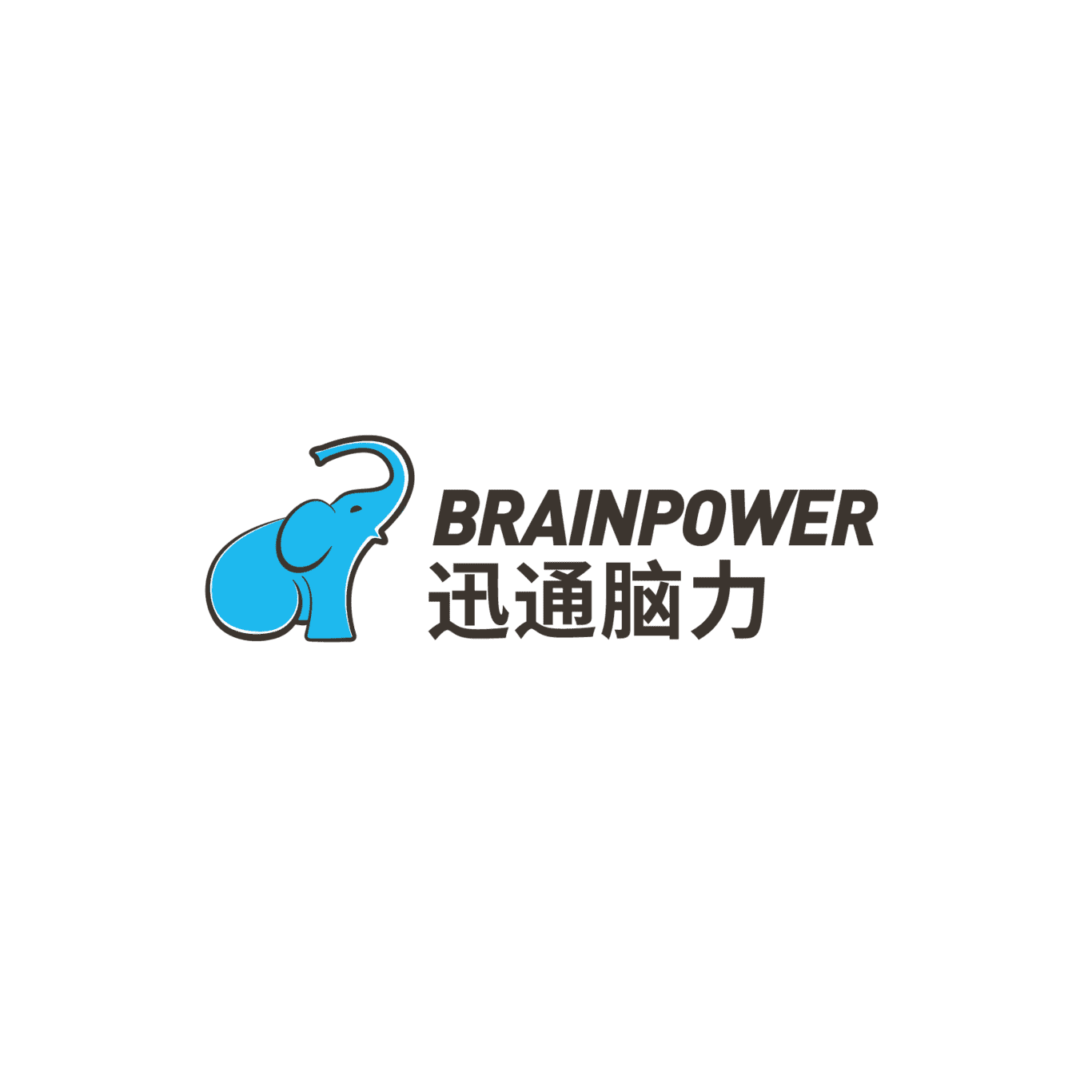 考级认证体系
Examination Certification System
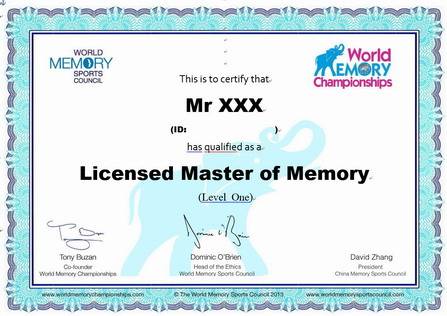 1.  LMM代表什么？

认证记忆大师Licensed Master of Memory

   除了为现有的为顶尖脑力选手颁发的证书（如国际记忆大师IMM、特级记忆大师GMM、国际特级记忆大师IGM）以外，世界记忆运动理事会现在开始为广大脑力运动爱好者们颁发记忆技能水平认证，只要他们达到指定标准的级别要求（1-10级），我们就为他们付出的努力给予肯定和奖励。
证书查询网站:
世界记忆锦标赛英文官网：www.worldmemorychampionships.com
世界记忆锦标赛中文官网：www.wmc-china.com
LMM世界记忆大师证书样板
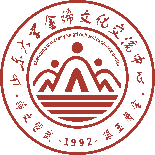 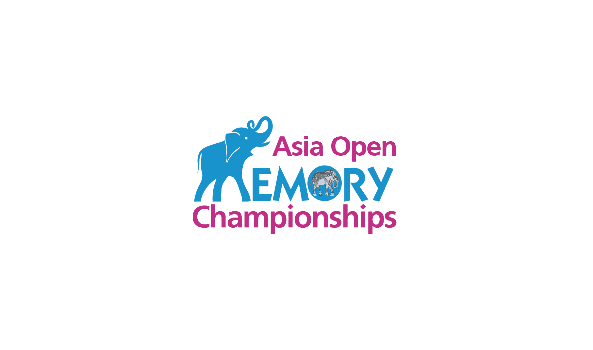 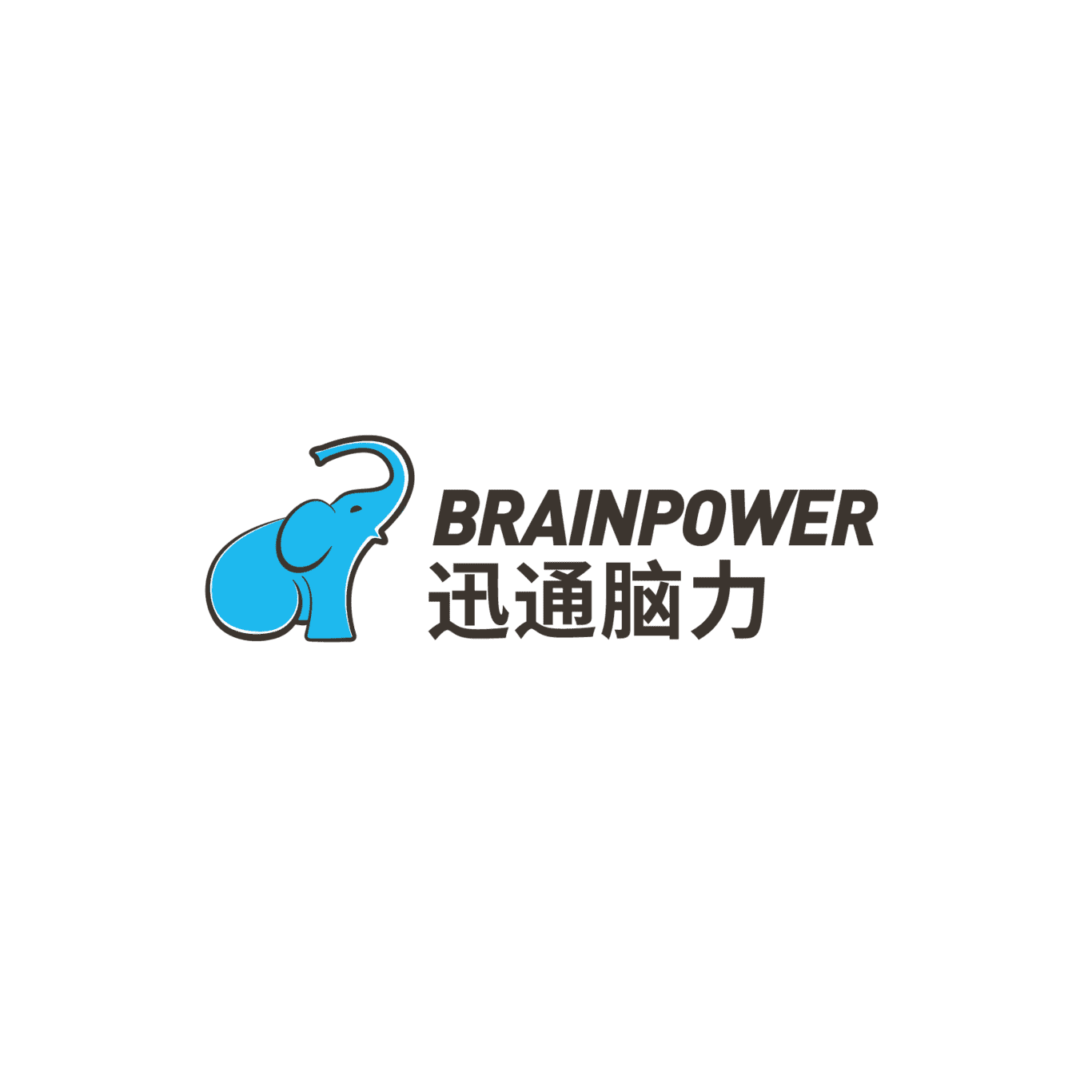 考级认证体系
Examination Certification System
2.  为什么要考取LMM世界记忆大师？
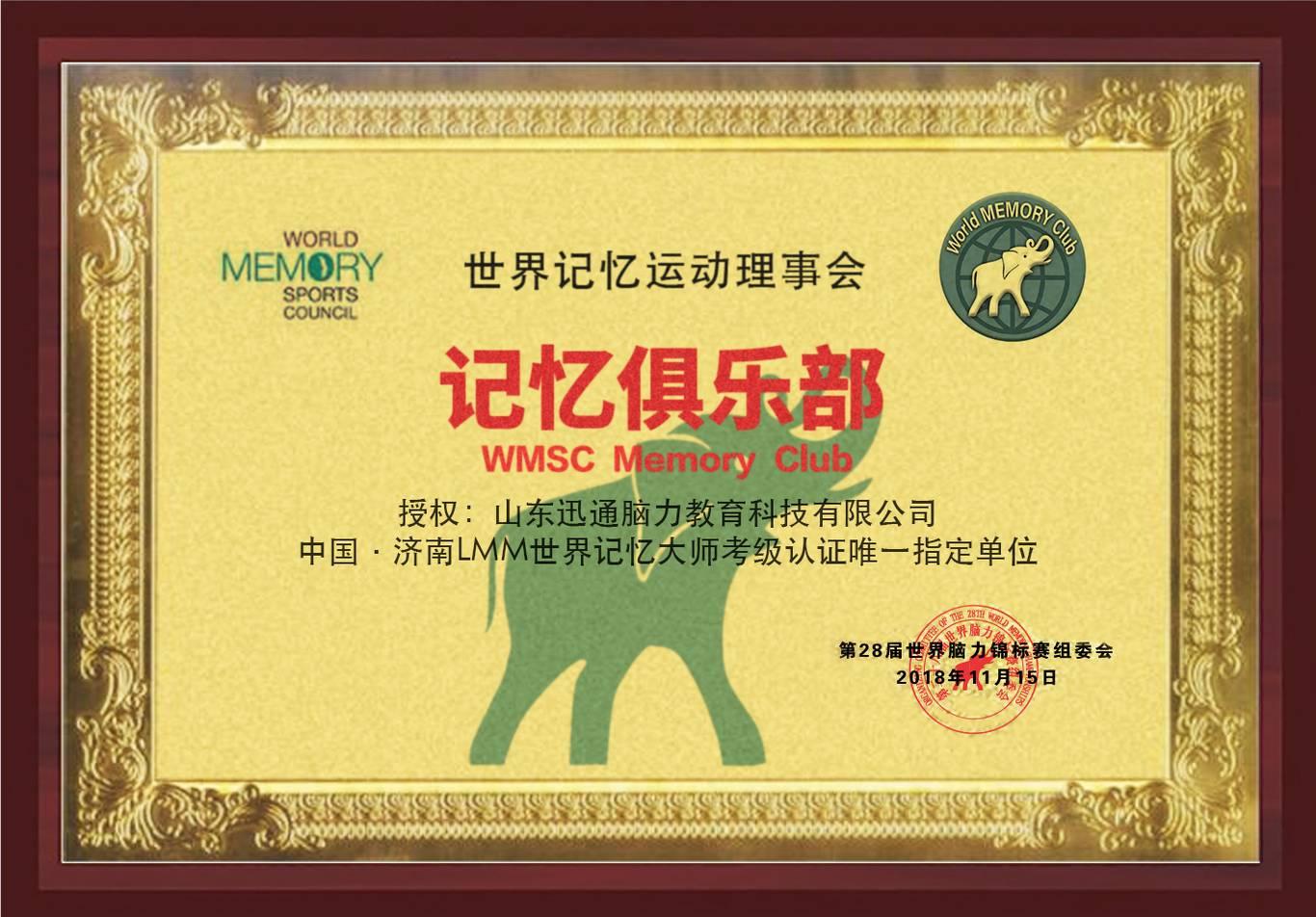 1）. 迈向成长为“世界记忆大师”的第一步。 
2）. 未来成为“最强大脑”明星的第一步。
3）. 锻炼大脑，记忆力更强、思维更敏锐。
4）. 一技在身，打开更多的机会之门。 
5）. 成绩得到大脑科学领域的世界级专家的认可。
3.  LMM世界记忆大师的考级步骤？
证书查询网站:
世界记忆锦标赛英文官网：www.worldmemorychampionships.com
世界记忆锦标赛中文官网：www.wmc-china.com
1）. 找到专业教练，认真训练LMM考级10大项目，合理设定自己的考级目标。
2）. 找到自己所在区域最近的WMSC记忆俱乐部，了解相关细则，报名参加由认证裁判组织的LMM1-10级水平考试。
3）. 水平达标，获得由WMSC颁发的级别认证书。
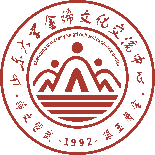 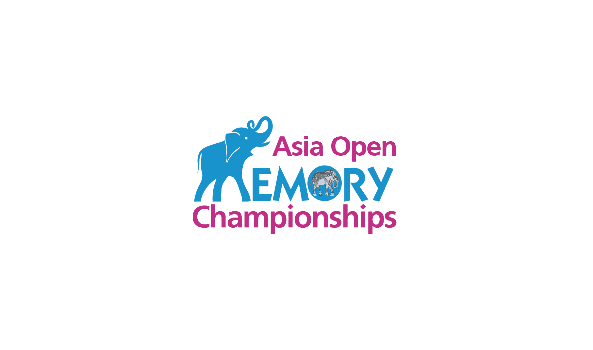 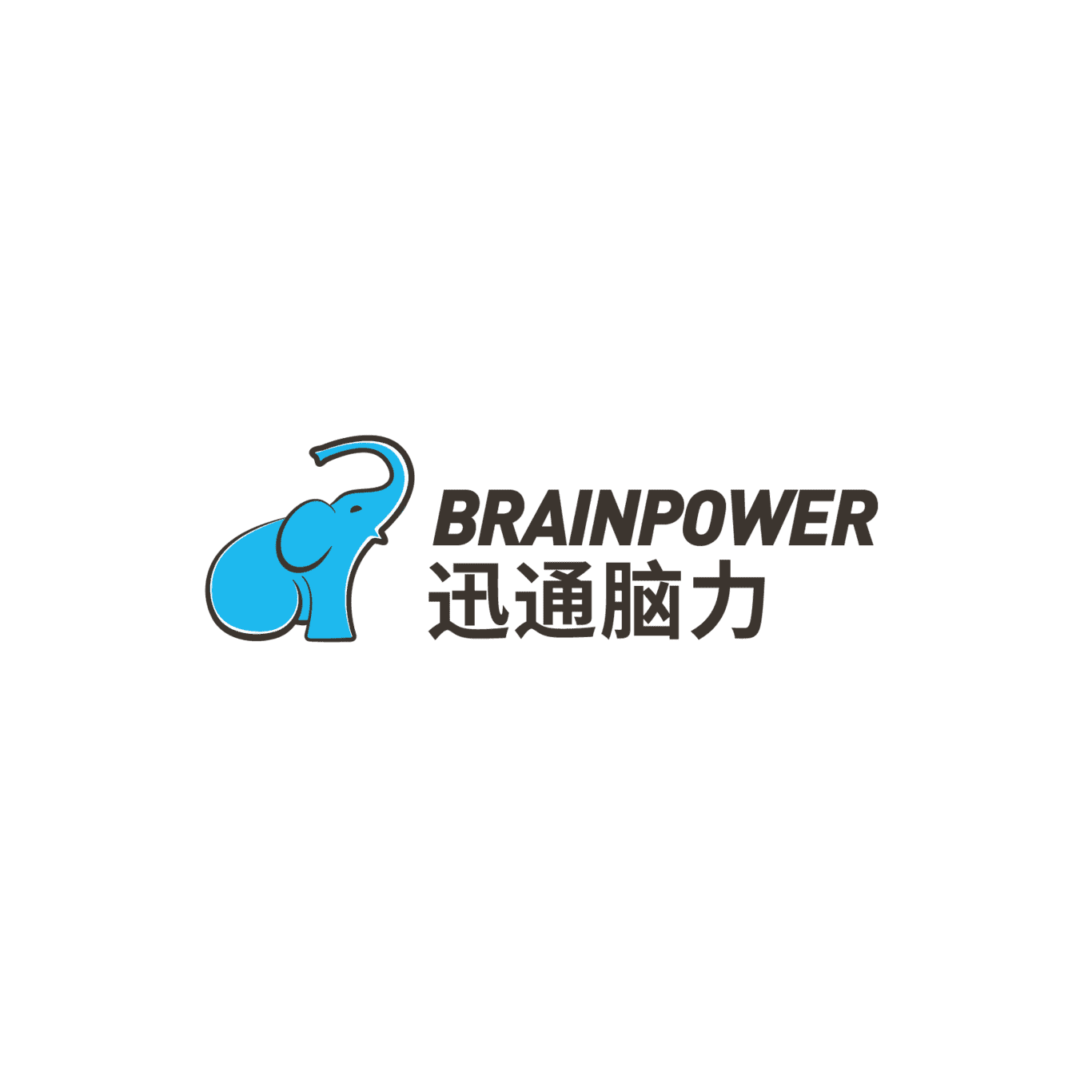 考级认证体系
Examination Certification System
认证考试标准查询网站:
世界记忆锦标赛英文官网：www.worldmemorychampionships.com
世界记忆锦标赛中文官网：www.wmc-china.com
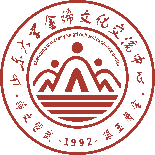 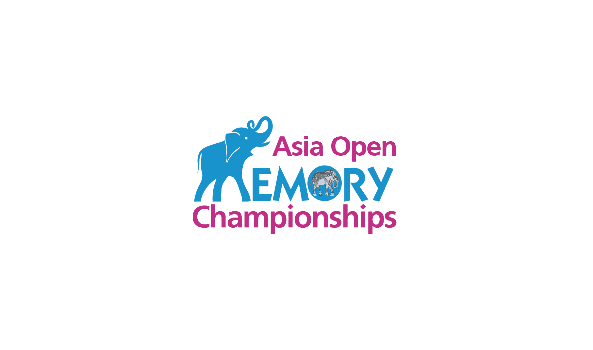 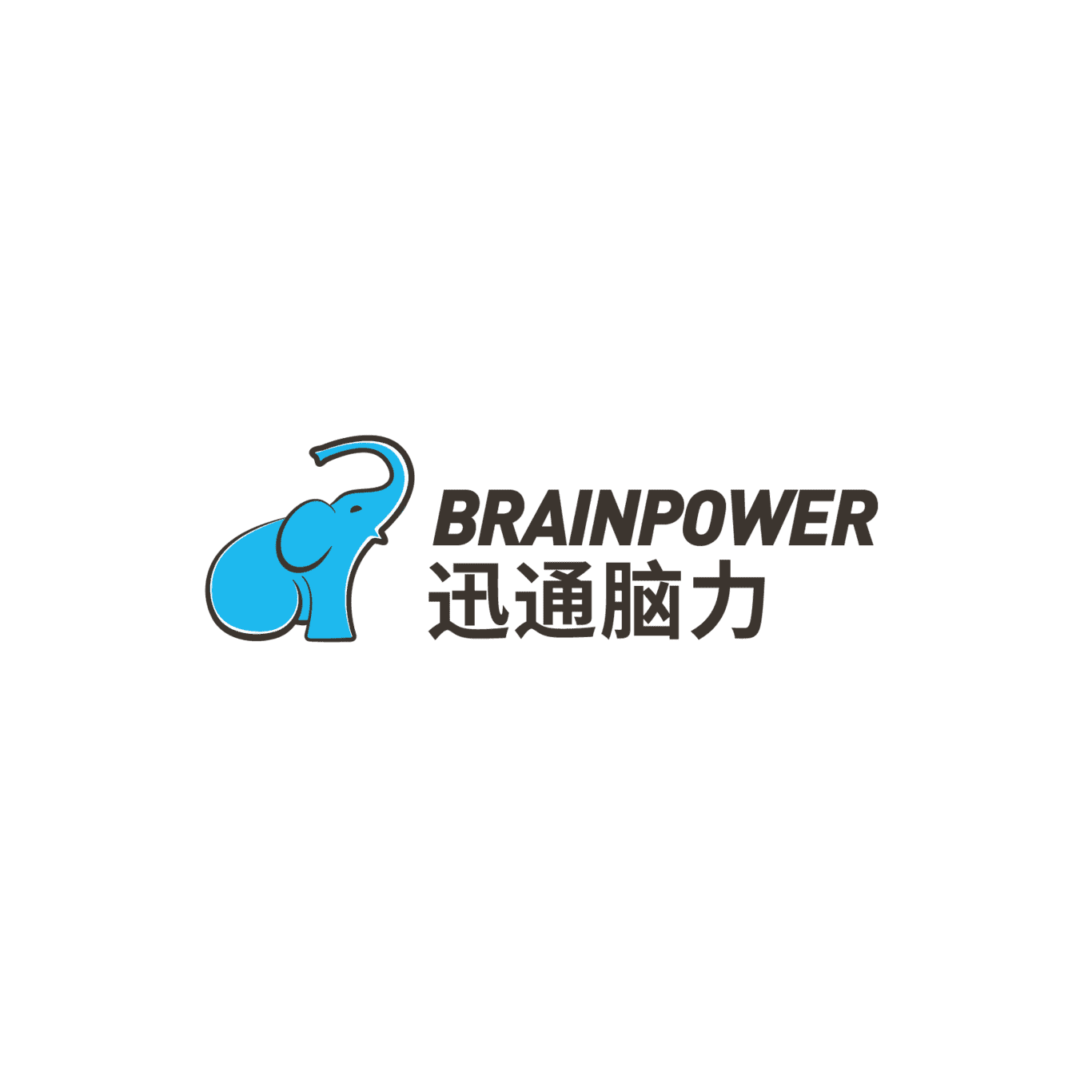 官方授权接洽函
Official Authorization Contact Letter
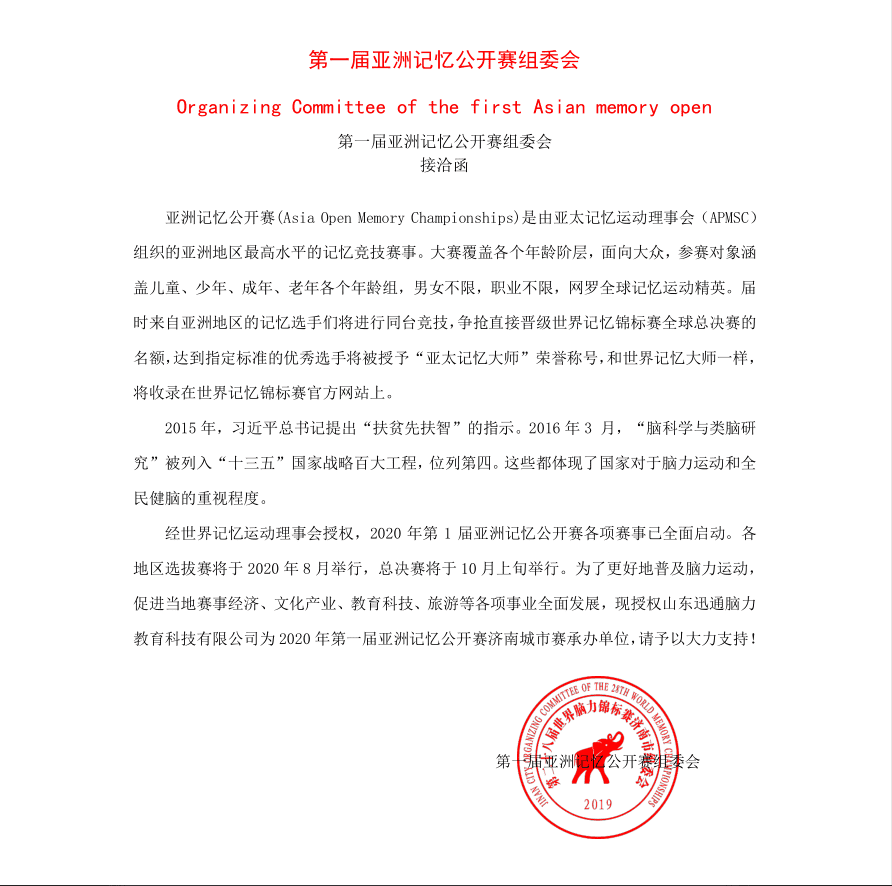 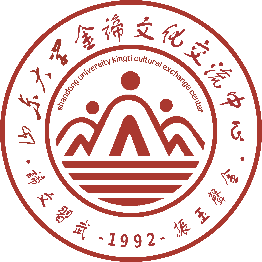 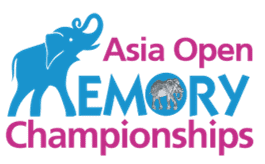 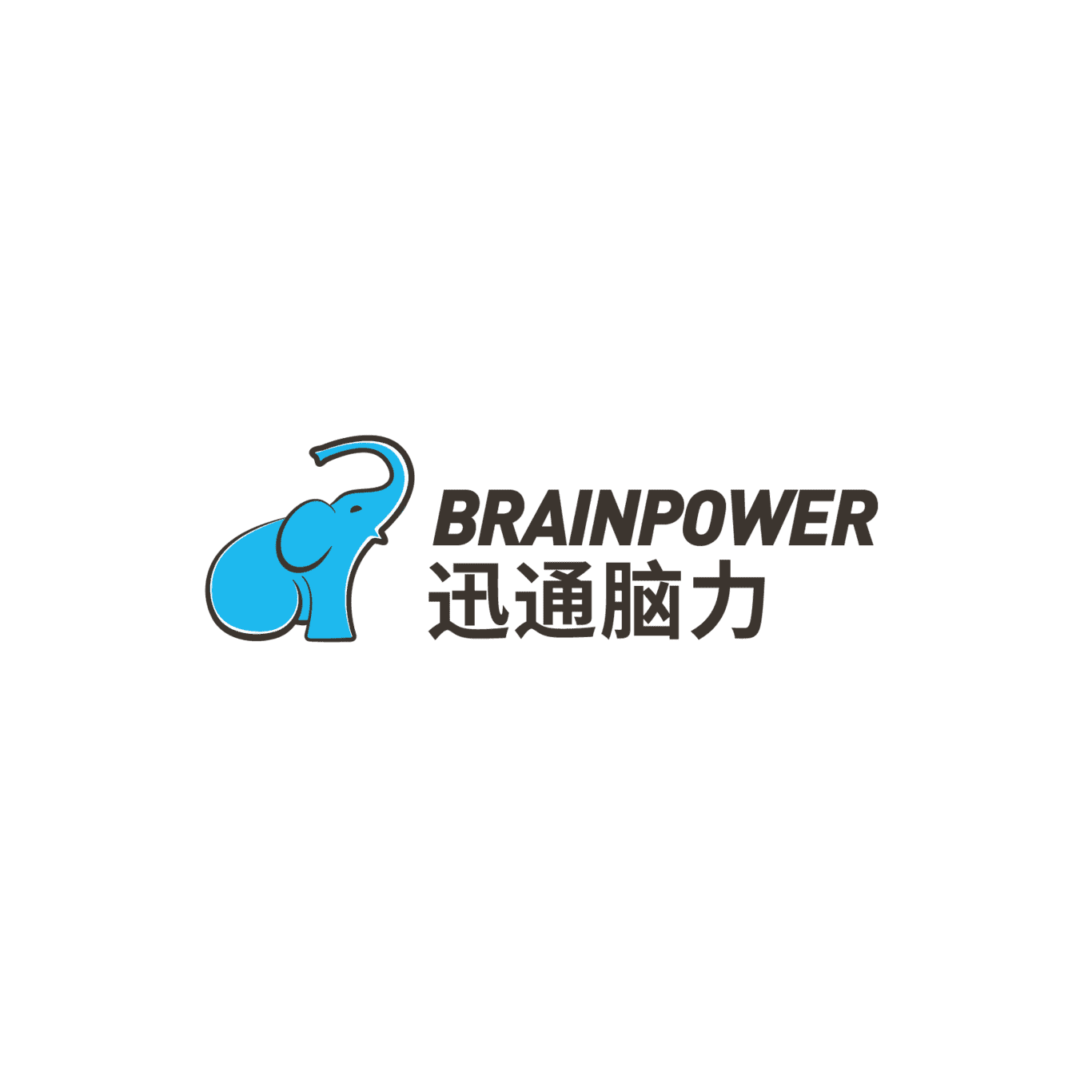 脑力奥运·益智强国
科学用脑·超强记忆·高效学习
山东迅通脑力教育科技有限公司
Shandong xuntongnaoli education & technology corporate LTD
地址：中国·山东济南历城区山大南路山东大学中心校区金谛园内


联系电话：0531-55553321                      
                 0531-55556761
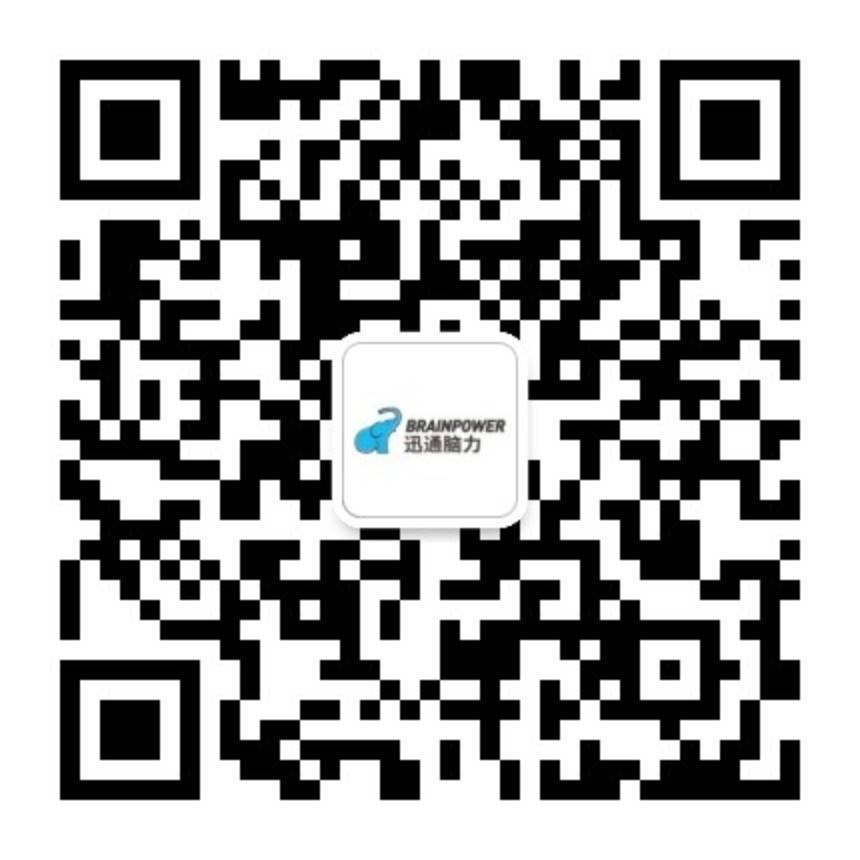